Münchener Str. 20     ▪     82234 Wessling    ▪     Germany    ▪    www.essl.org
Research and Trainings at theEuropean Severe Storms Laboratory
Pieter Groenemeijer
with contributions of several ESSL colleagues
15th session of the Informal Conference of South-East European NHMS DirectorsICSEED-15
Zagreb, 6-7 Oct 2016
This presentation
European Severe Weather Database:
uses of this data
European Storm Forecast Support
ESSL Trainings
ESSL Membership
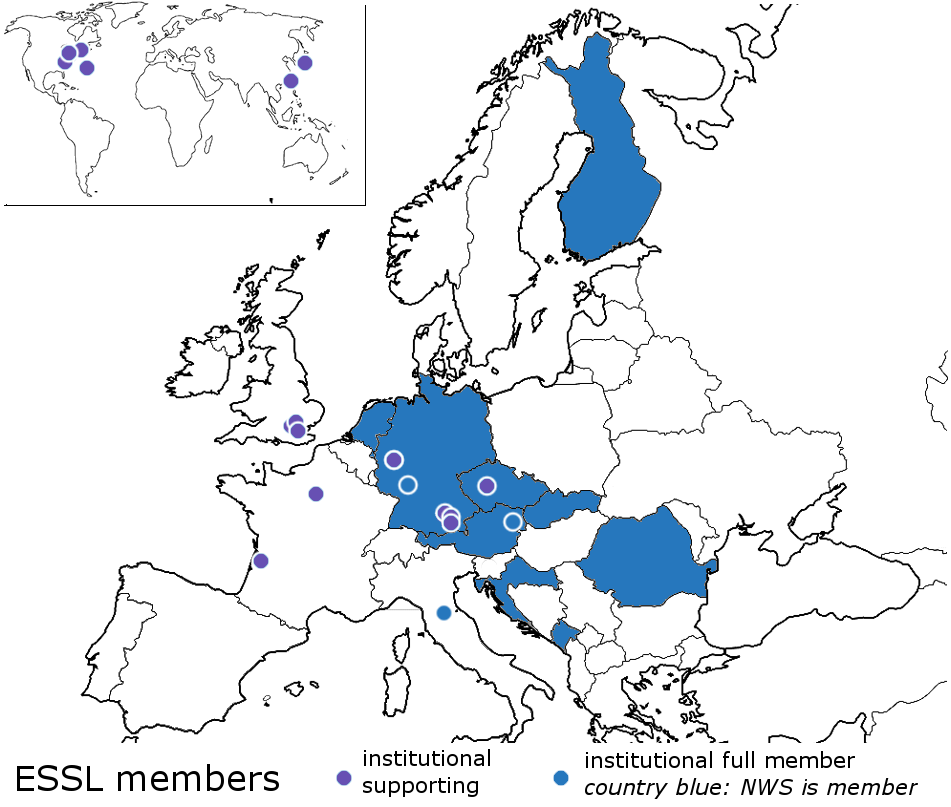 The ESSL
non-profit organization
association with members
NHMS,   EUMETSAT,  research institutes, individual scientists,  (re-)insurance sector 
statutory purposes:
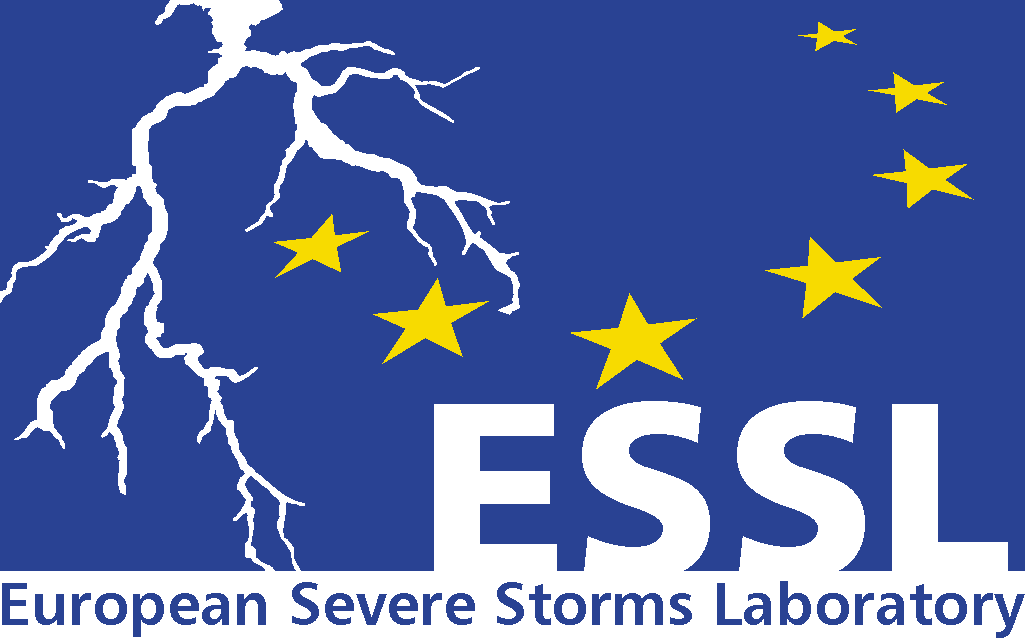 Perform and supportsevere weather research at a European level
Management and development of the European Severe Weather Database ESWD
Organization or support of the European Conference on Severe Storms
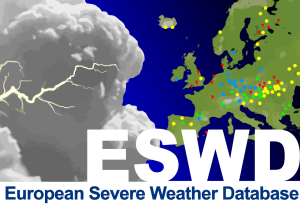 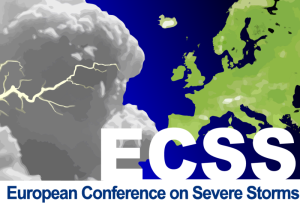 ESSL Facts
ESSL has these primary sources of income:

 Membership fees
supporting members 
full members
 Projects funded by third parties
European Commission
National and regional governments
Partner research organizations

 Fees for ESSL programmes
ECSS – European Conference on Severe Storms
ESSL Testbed
Trainings, Seminars, Workshops
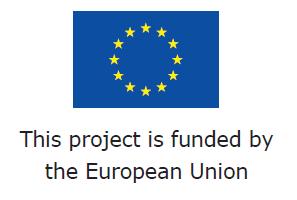 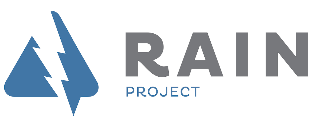 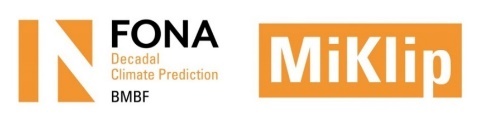 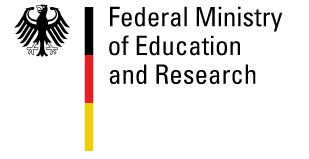 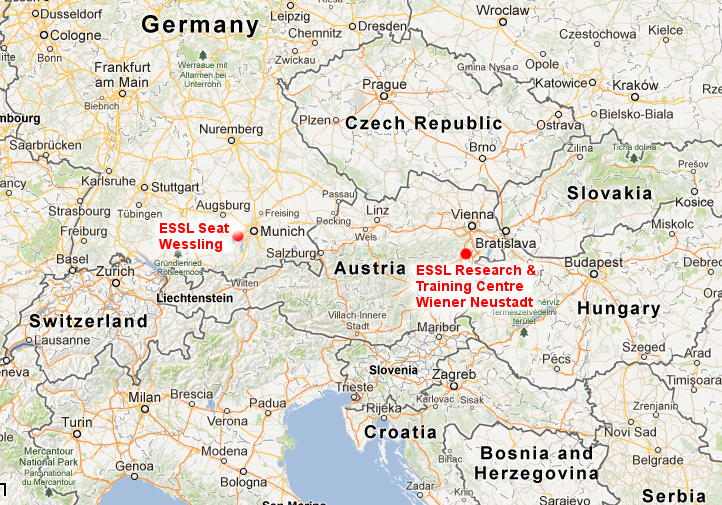 ESSL Facts
ESSL is seated in Wessling, Germany, on the premises of DLR
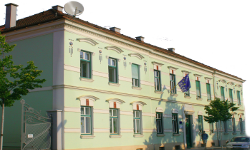 Subsidiary (non-profit)ESSL – Science and Training inWiener Neustadt, Austria:
Location of forecaster trainings, 
seminars, workshops and
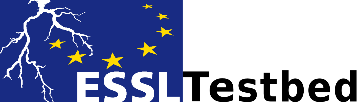 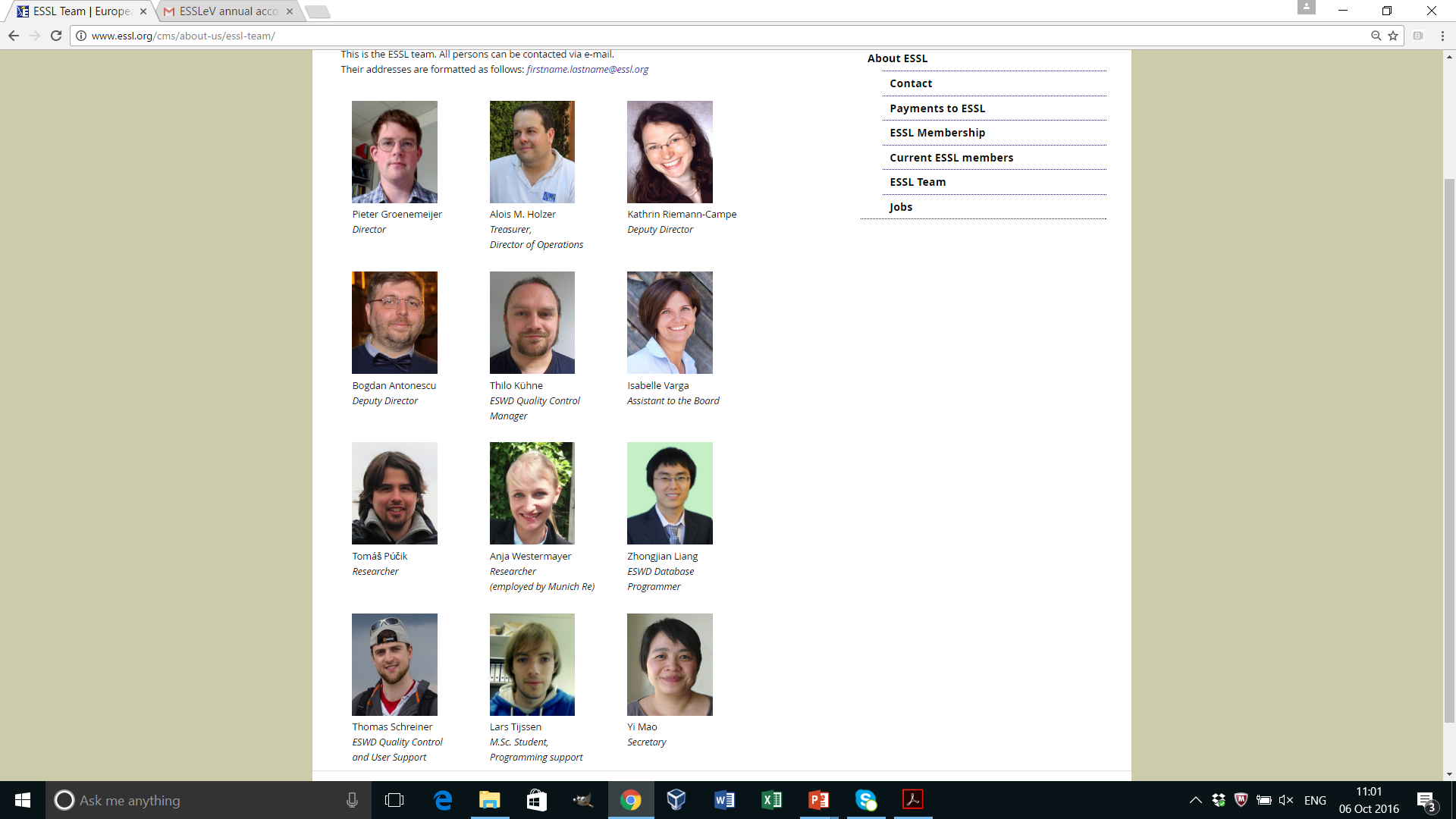 We are a small organization
European Severe Weather Database
Tornadoes
Severe wind gusts
Large hail
Extreme rainfall
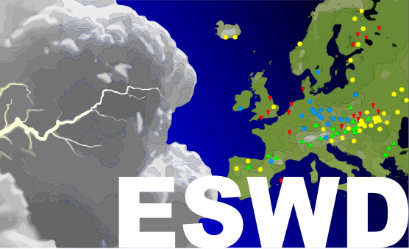 pan-European database of severe weather reports
contains 102 000 observationsas of 1 Oct 2016
data collected in cooperation with networks of storm spotters, NHMS, and individuals
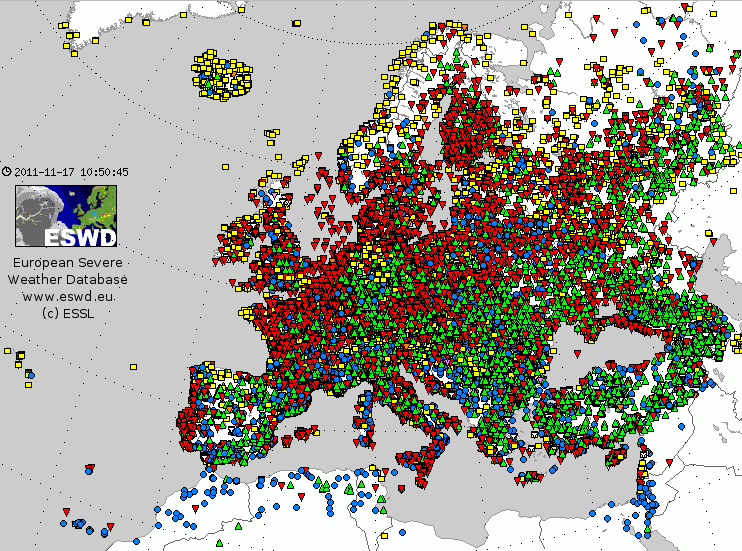 www.eswd.eu
European Severe Weather Database
ESWD web interface showing reports of 28 July 2013
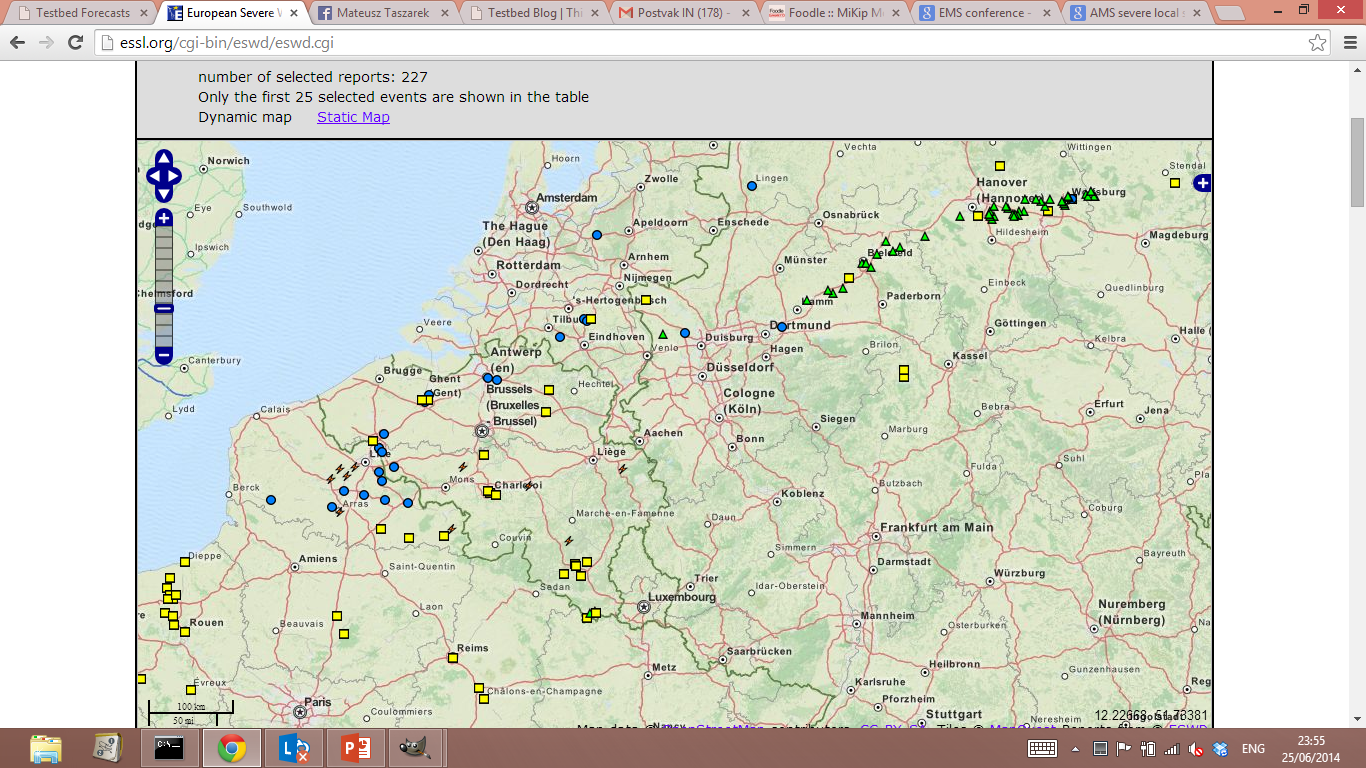 www.eswd.eu
European Severe Weather Database
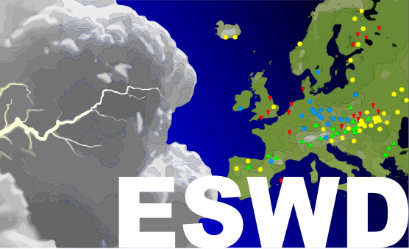 pan-European database of severe weather reports
contains 102 000 observationsas of 1 Oct 2016
data collected in cooperation with networks of storm spotters, NHMS, and individuals
ESWD data has been used in 66 peer-reviewed publications
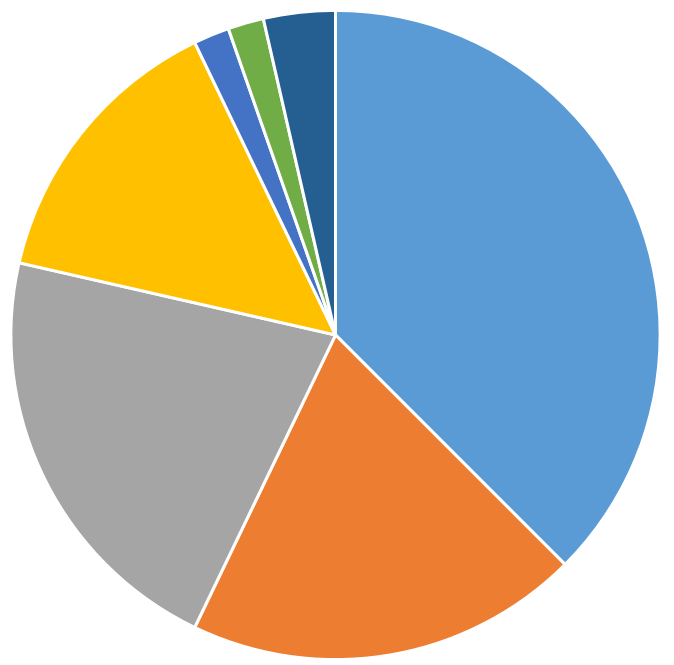 Satellite andradar studies
Climatologies &
Risk assessments
Case studies
Identification ofsevere weatherenvironments
Tornadoes
Severe wind gusts
Large hail
Extreme rainfall
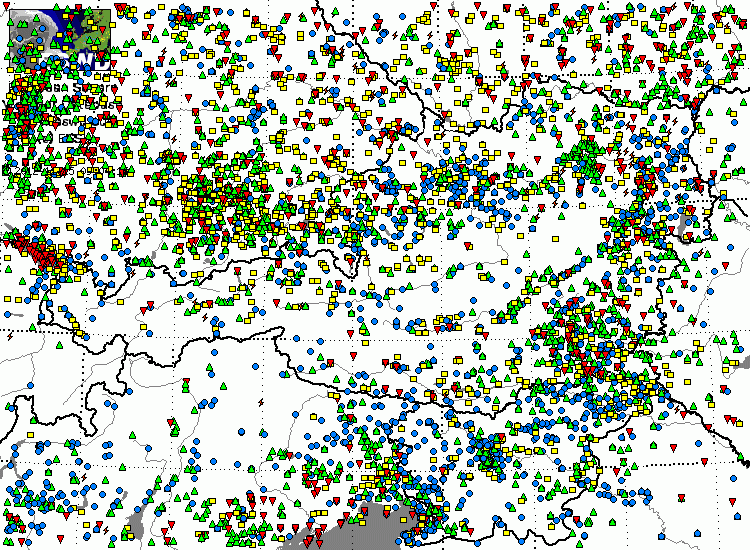 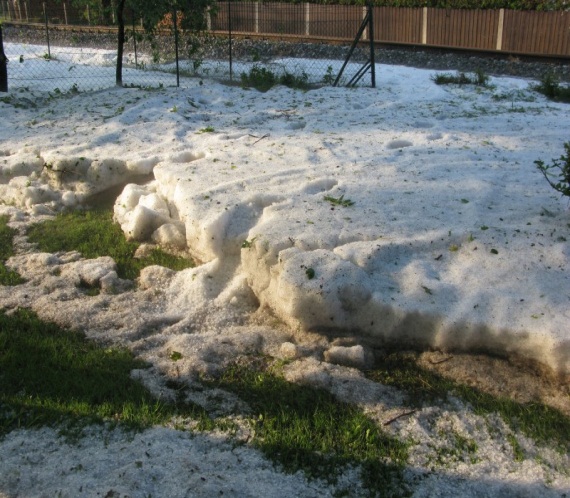 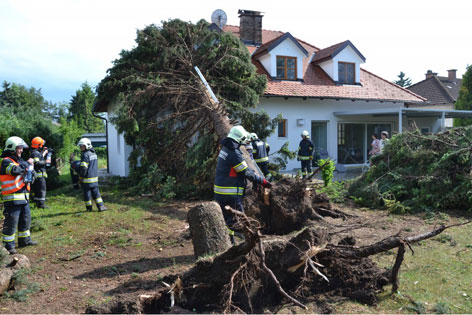 near Wiener Neustadt 3 Juni 2012Images: Skywarn.at / ORF
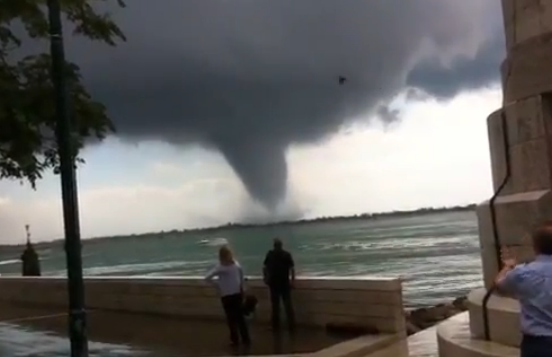 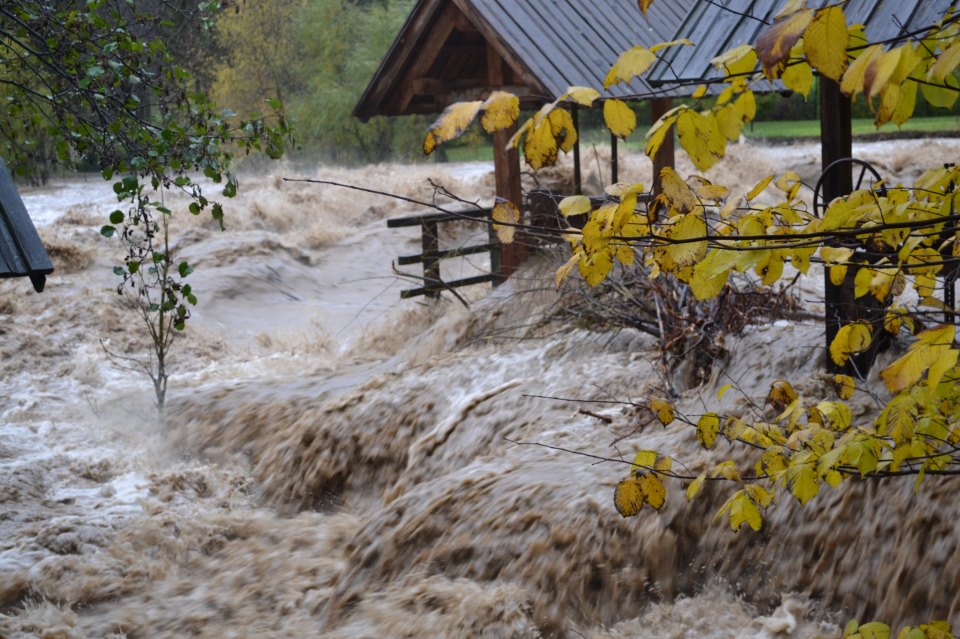 Venice (I), 11 June 2012
Slovenia, 4 November 2012
ESWD Web interface
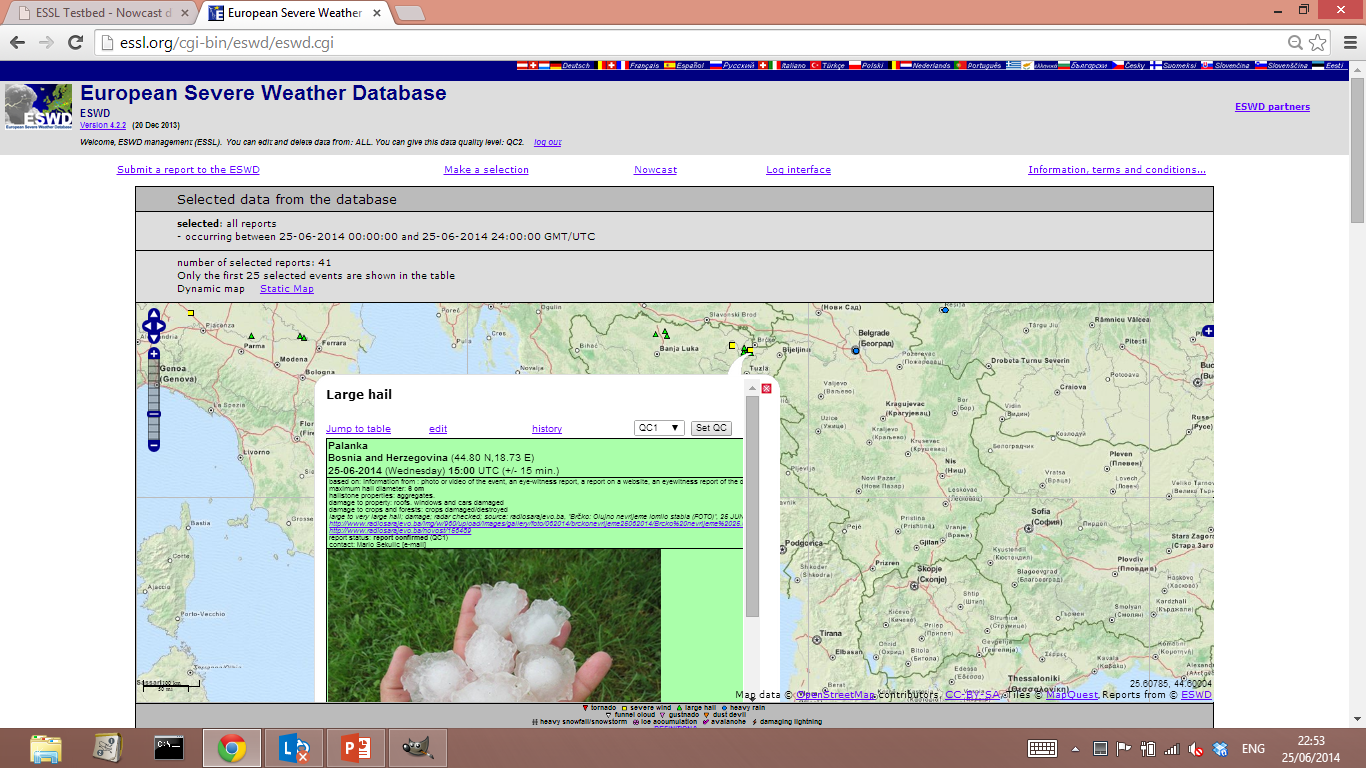 ESWD use in forecast verification
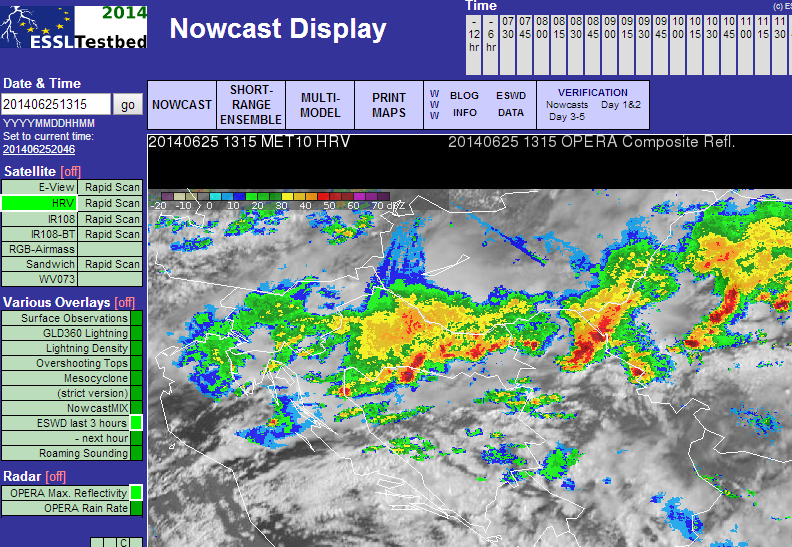 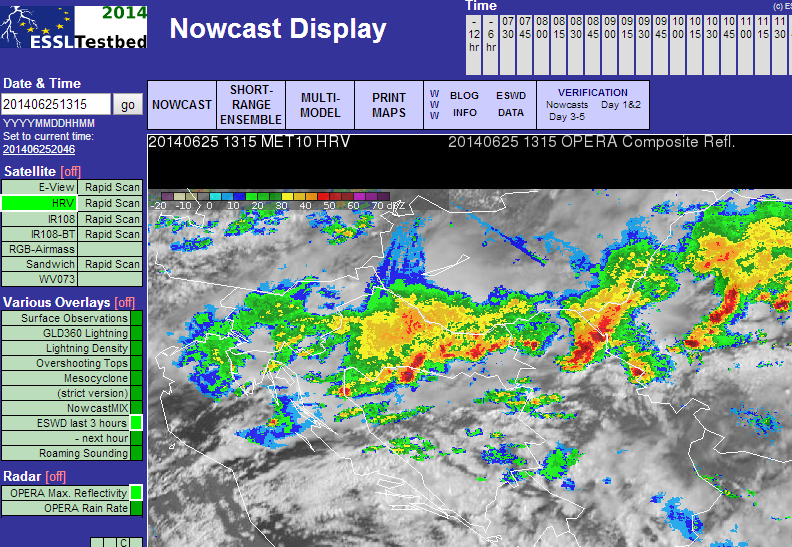 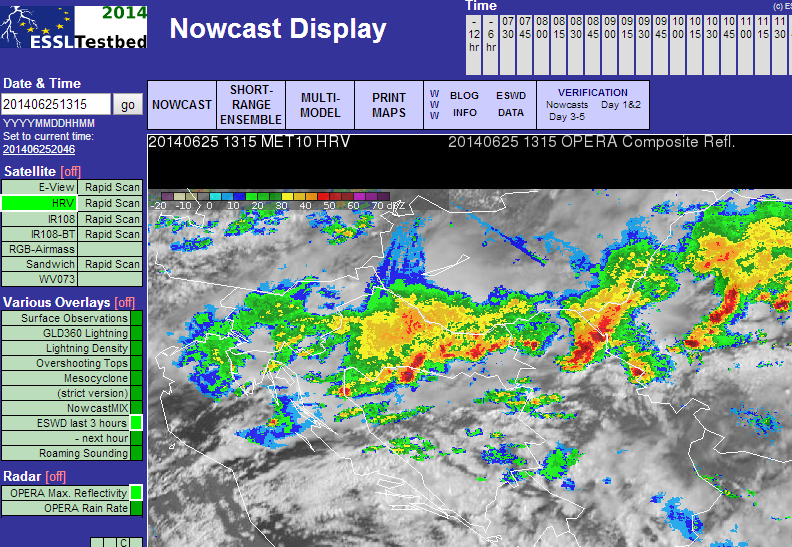 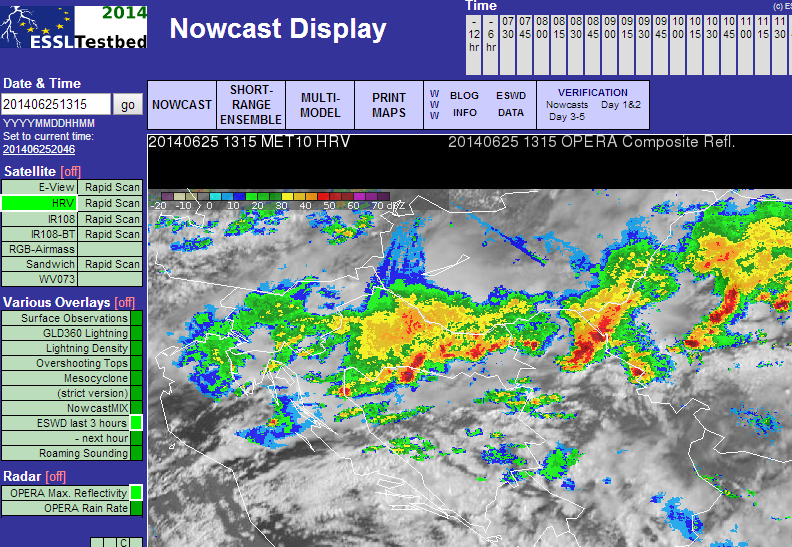 ESWD use in forecast verification
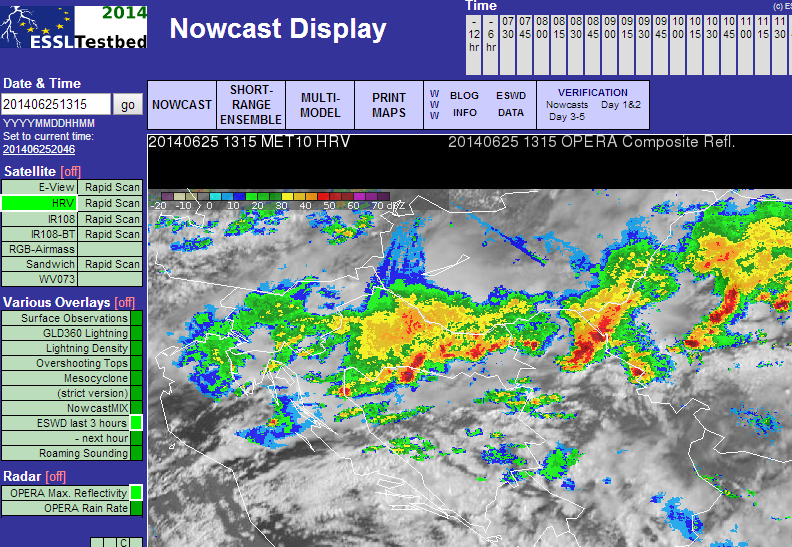 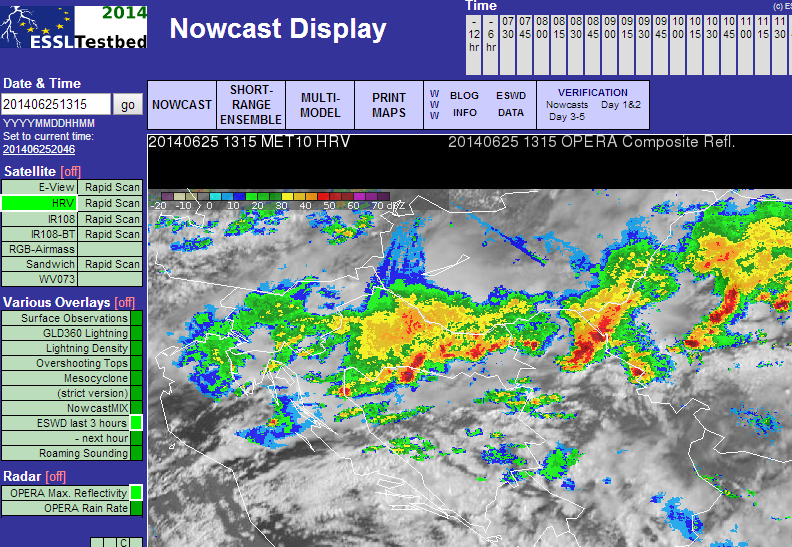 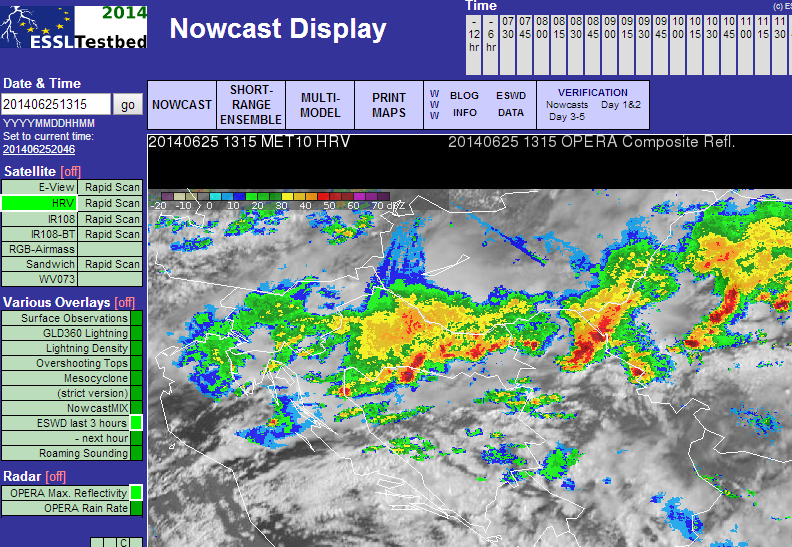 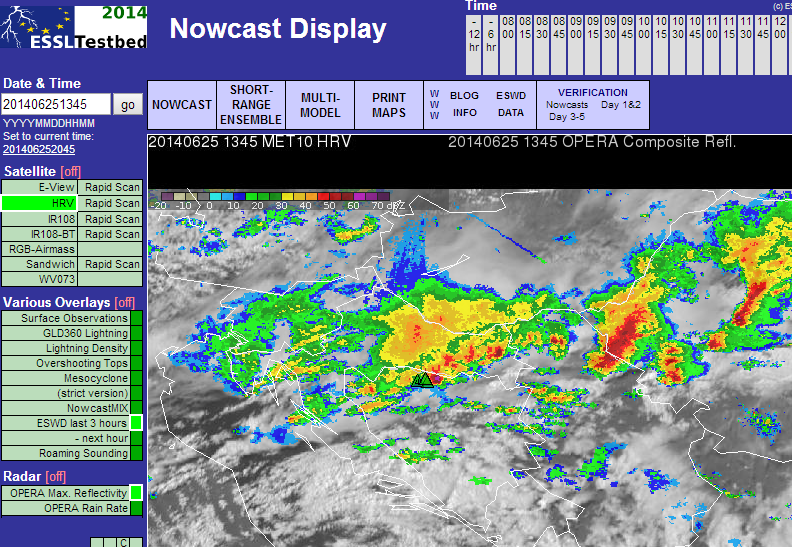 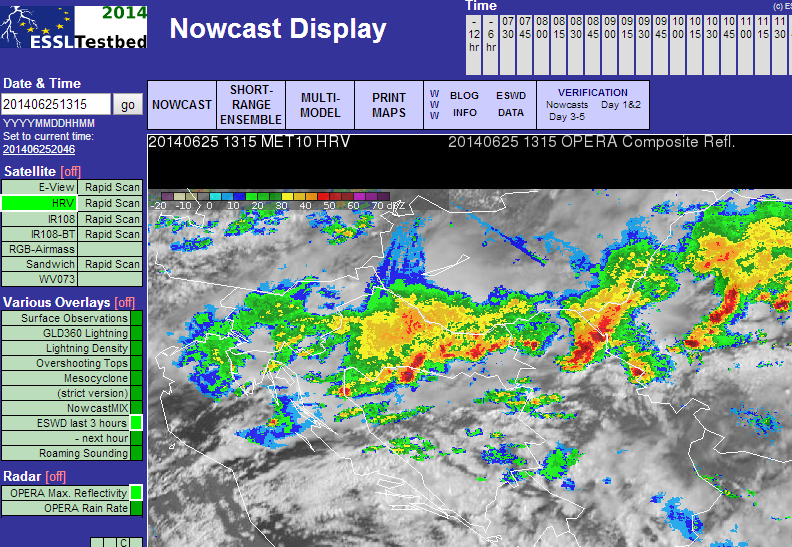 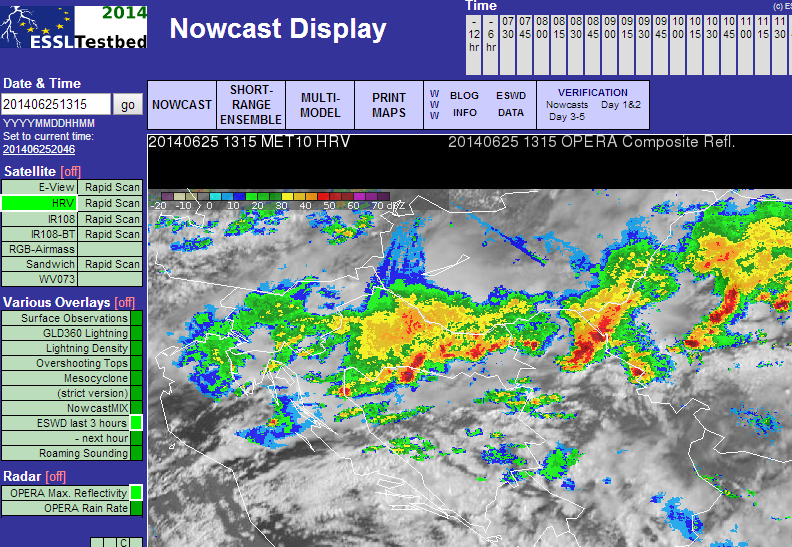 HAIL 4 cm diameter
ESWD use in forecast verification
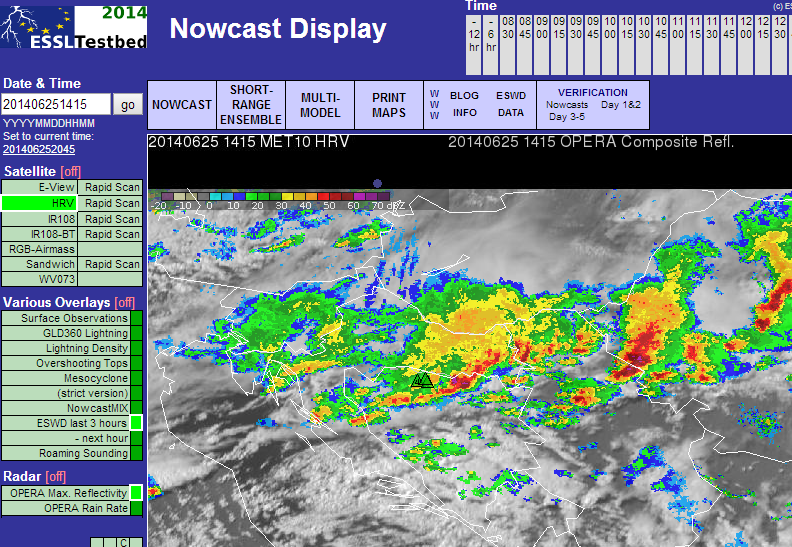 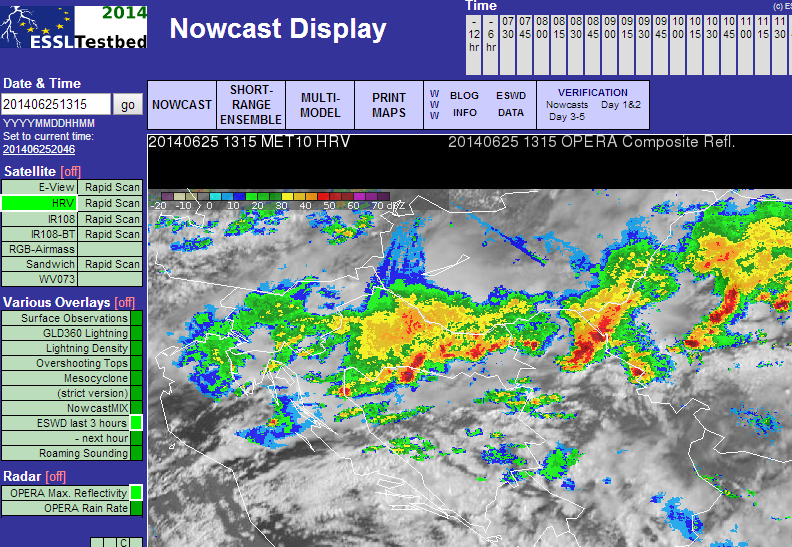 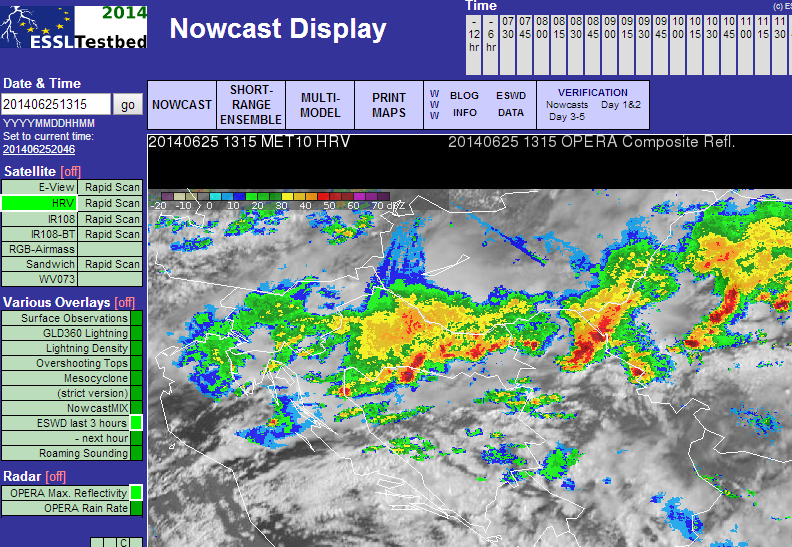 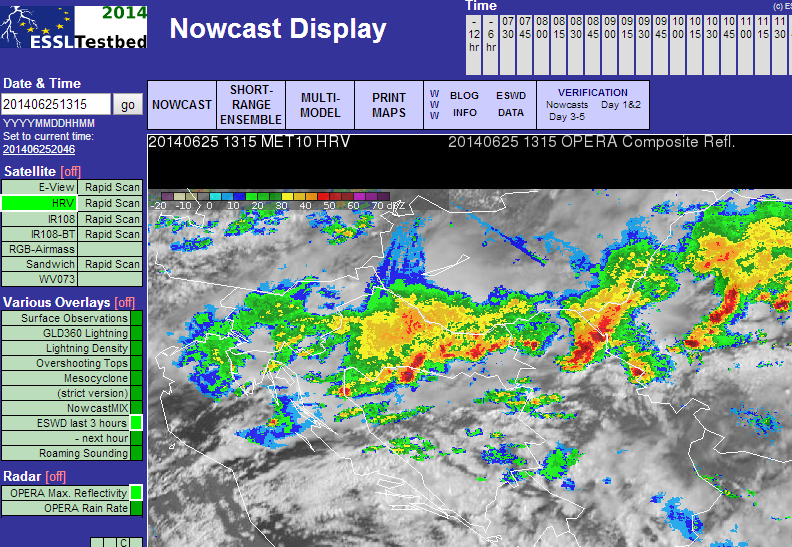 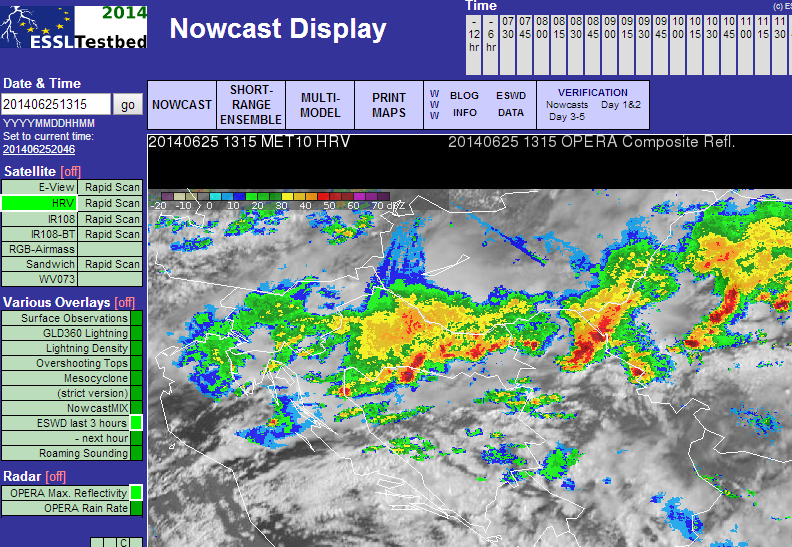 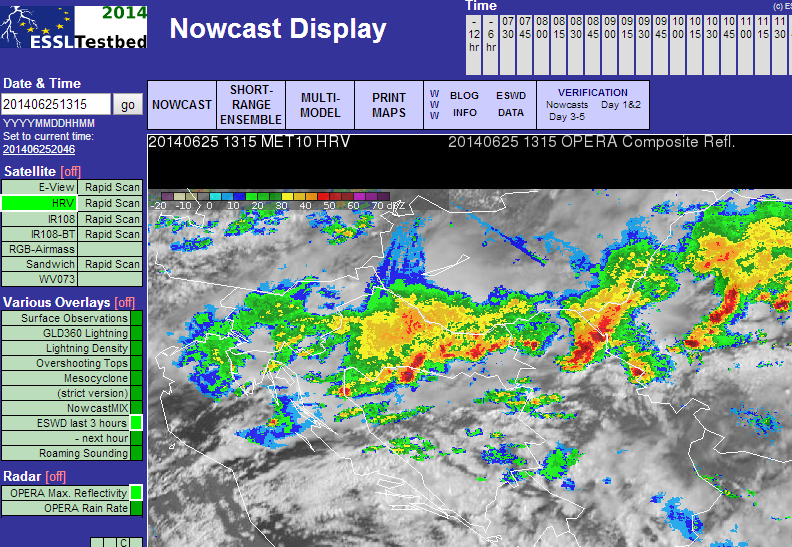 ESWD use in forecast verification
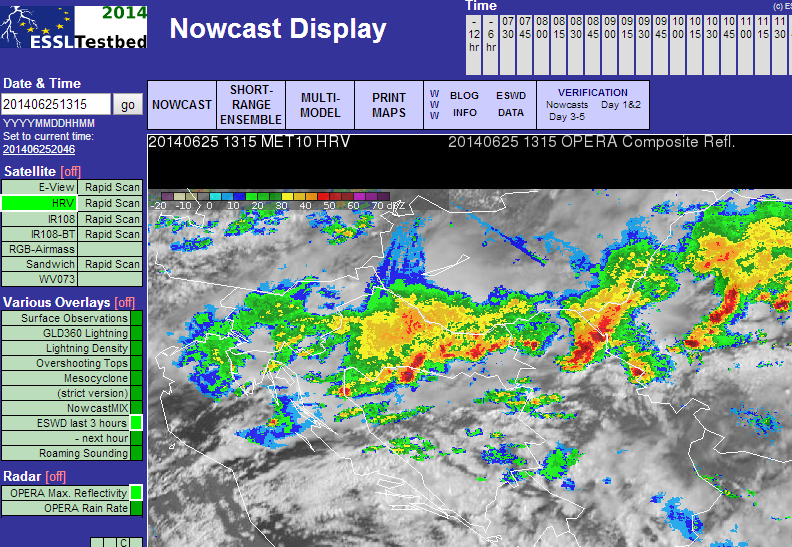 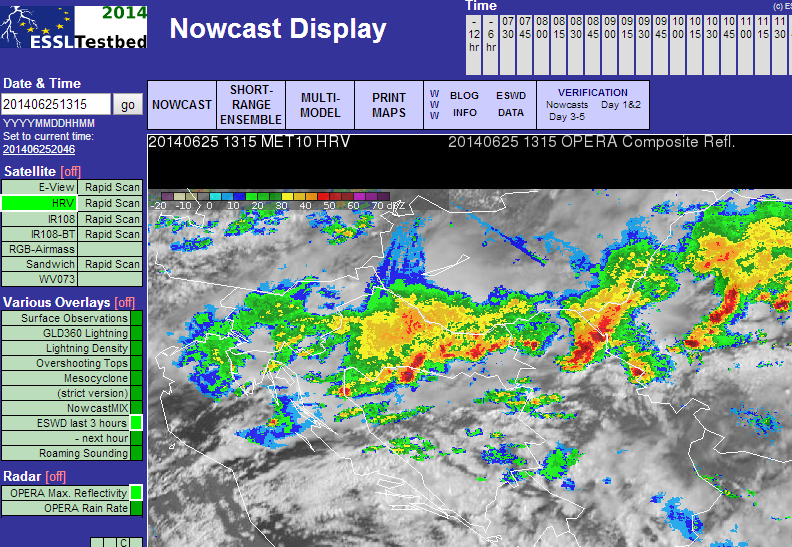 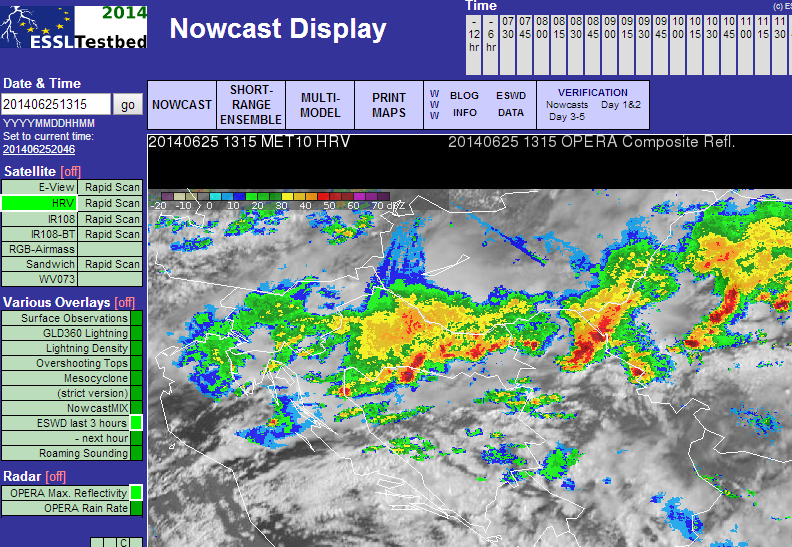 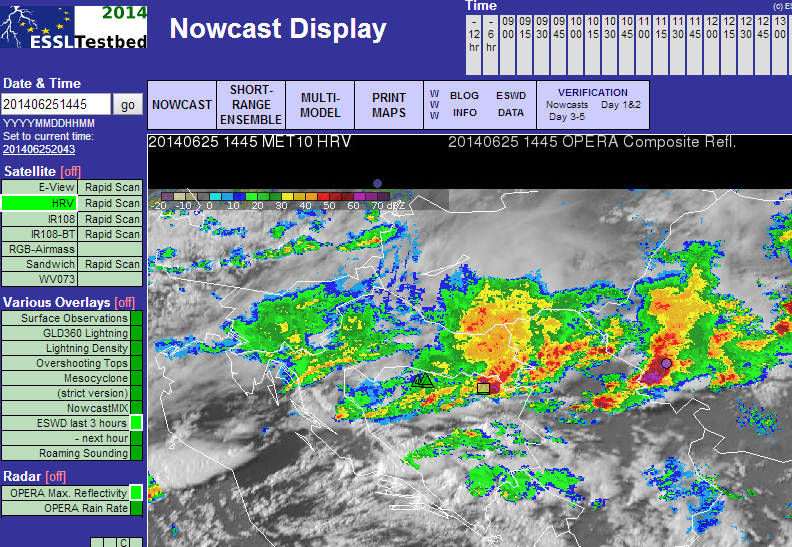 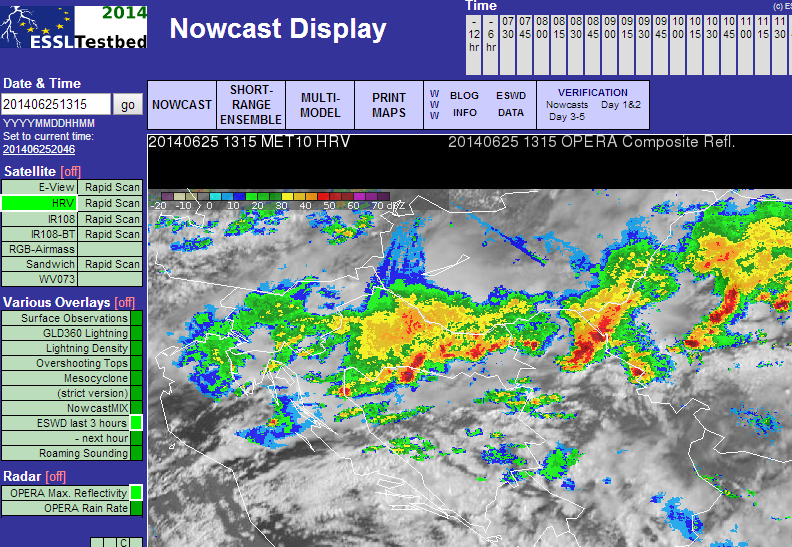 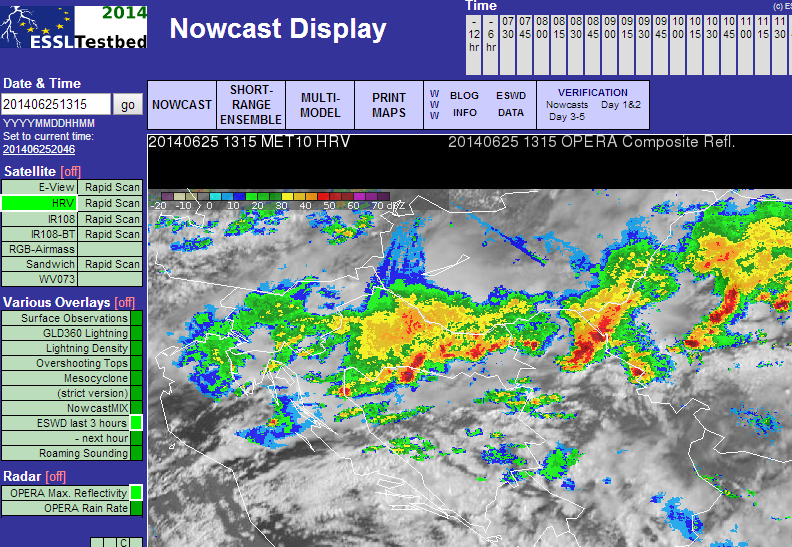 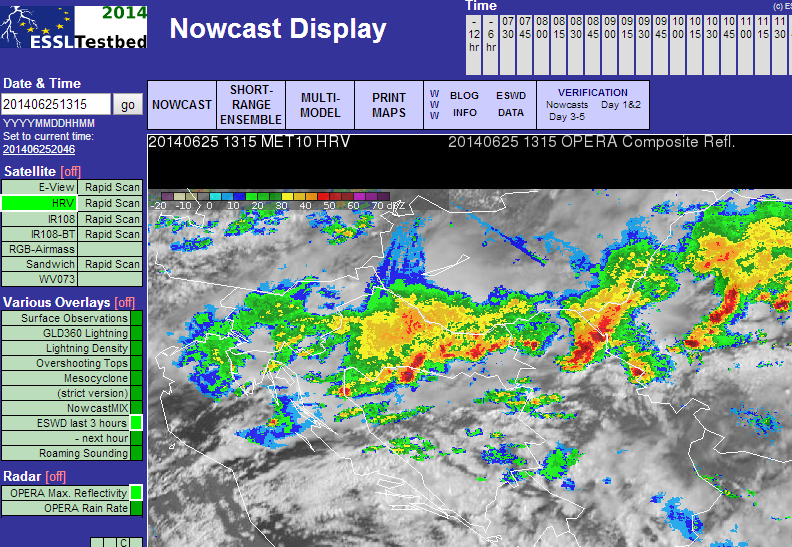 more HAIL
and WIND damage
ESWD use in forecast verification
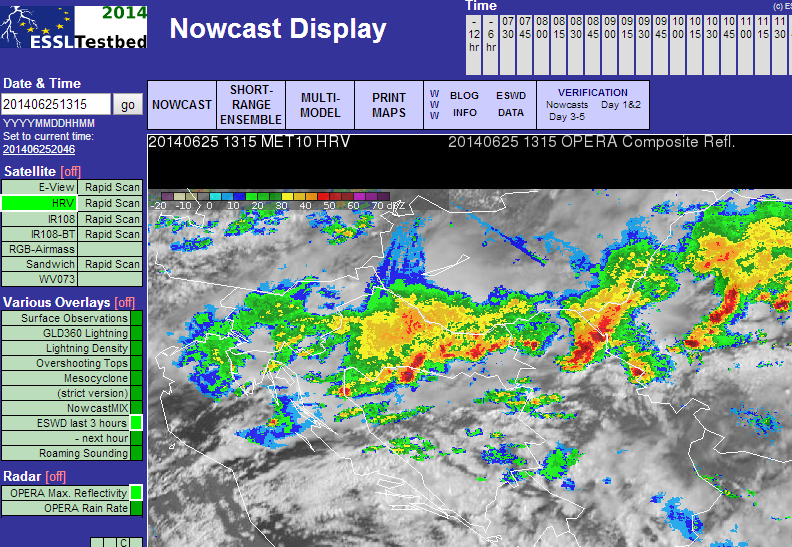 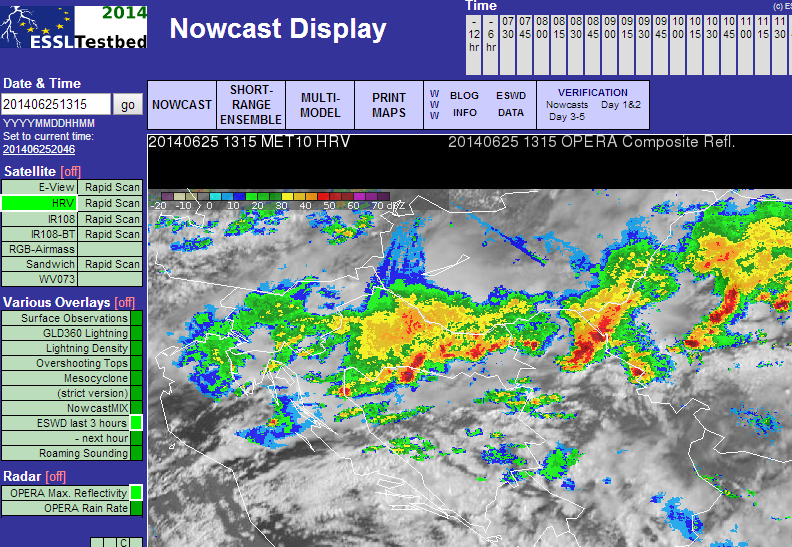 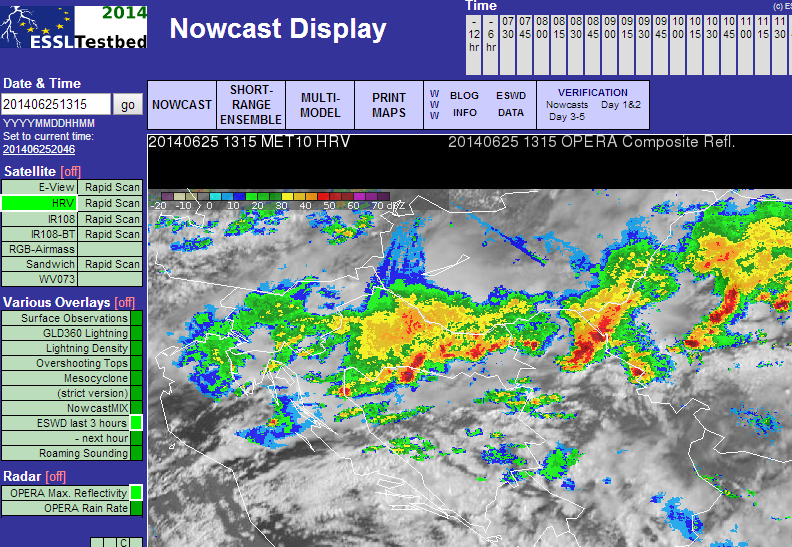 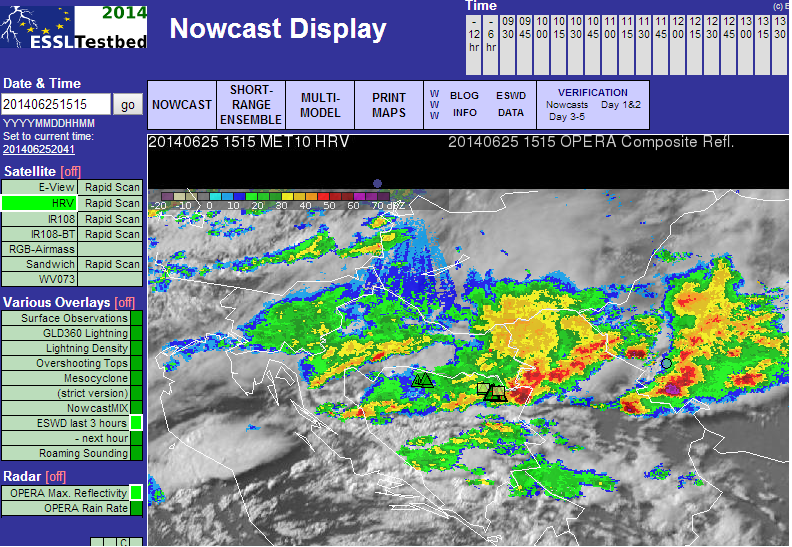 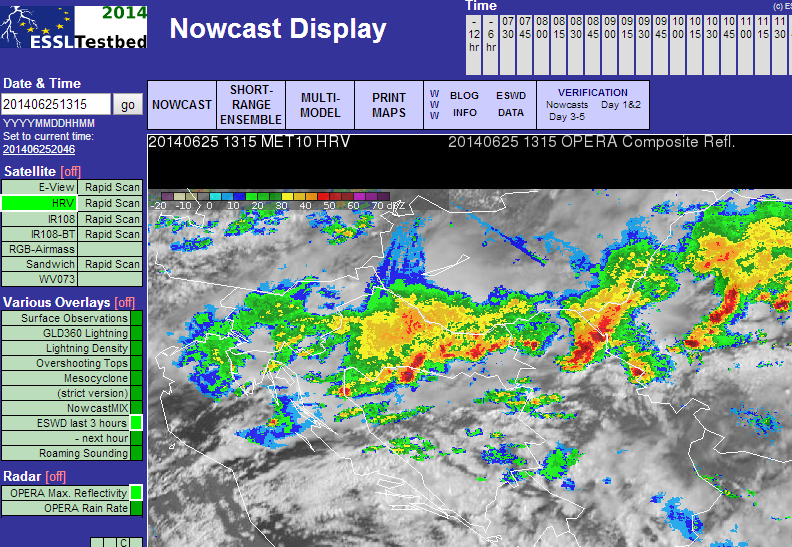 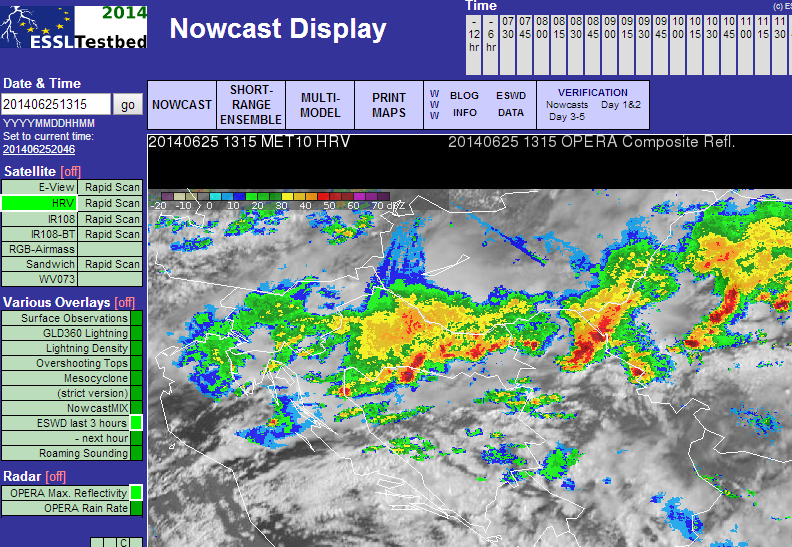 HAIL 7 cm diameter
ESWD use in forecast verification
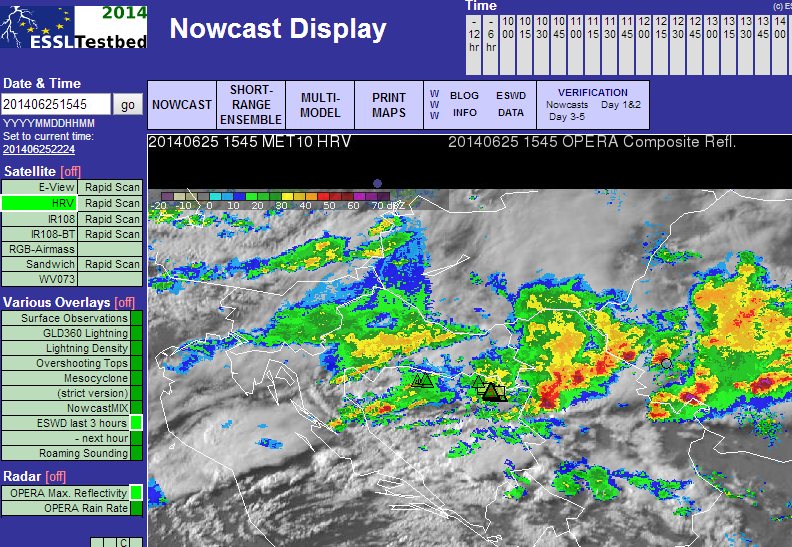 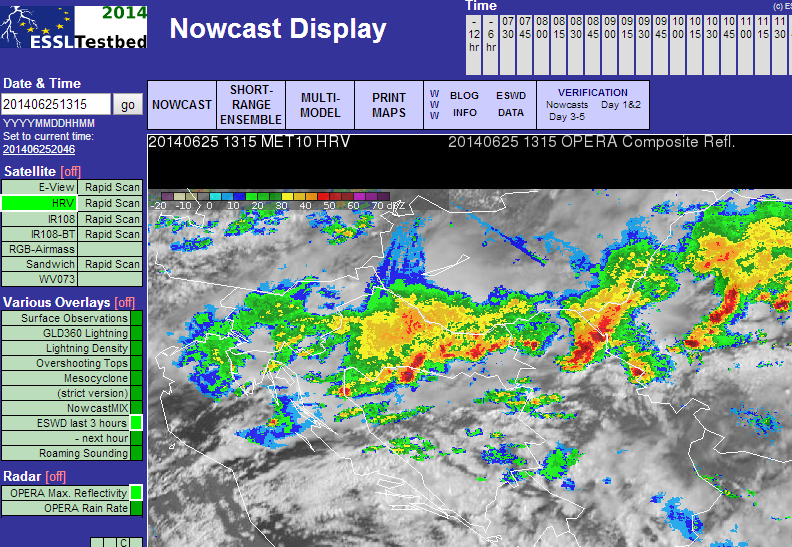 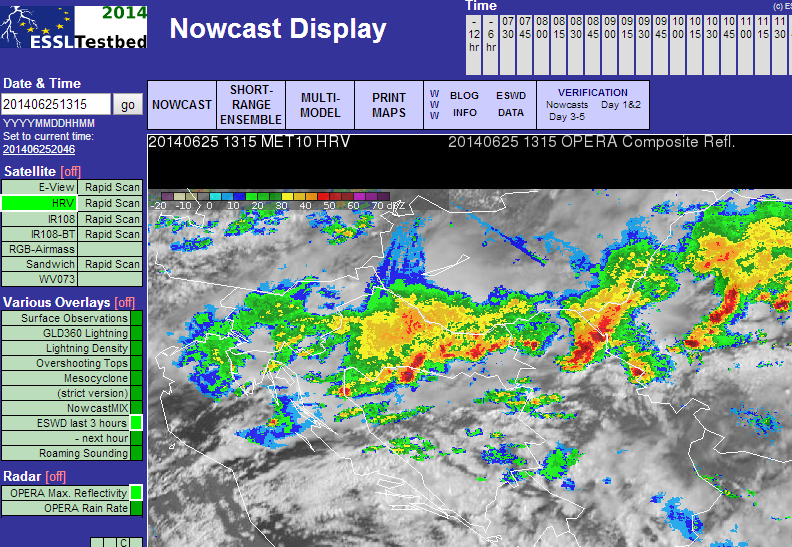 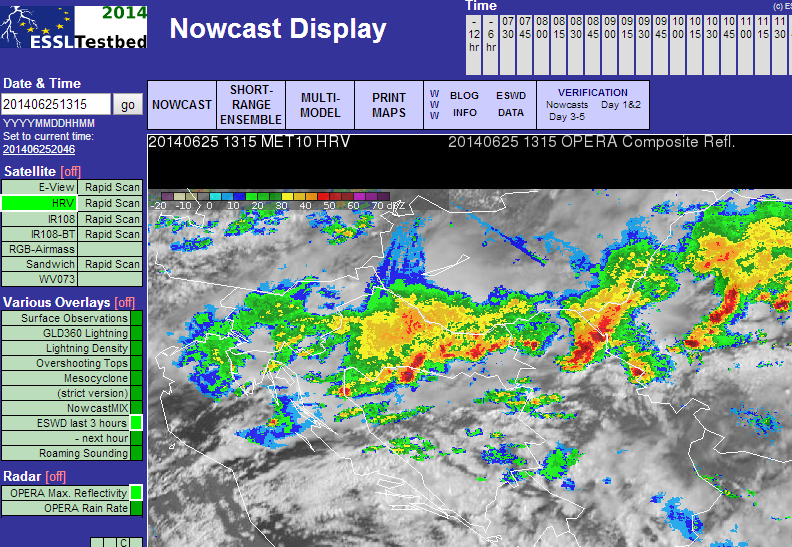 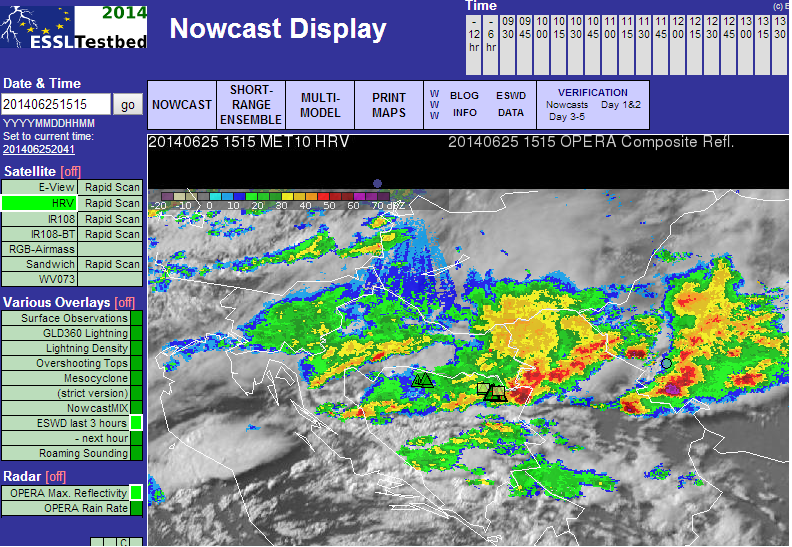 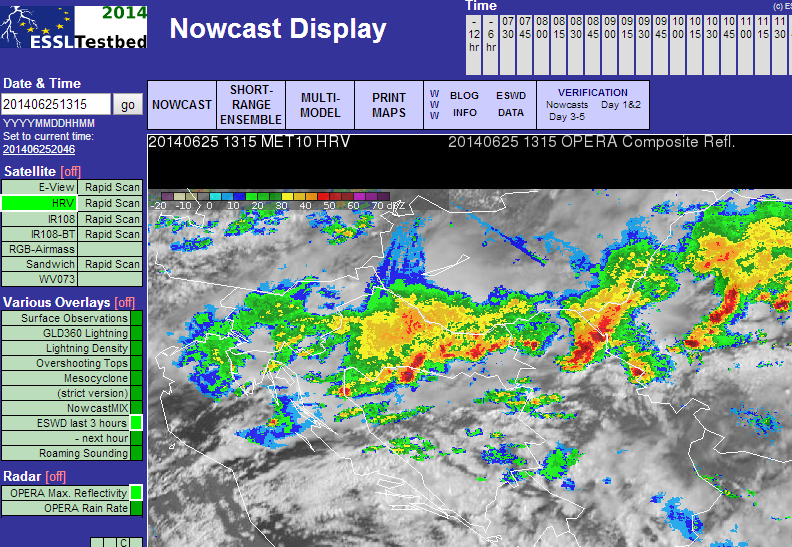 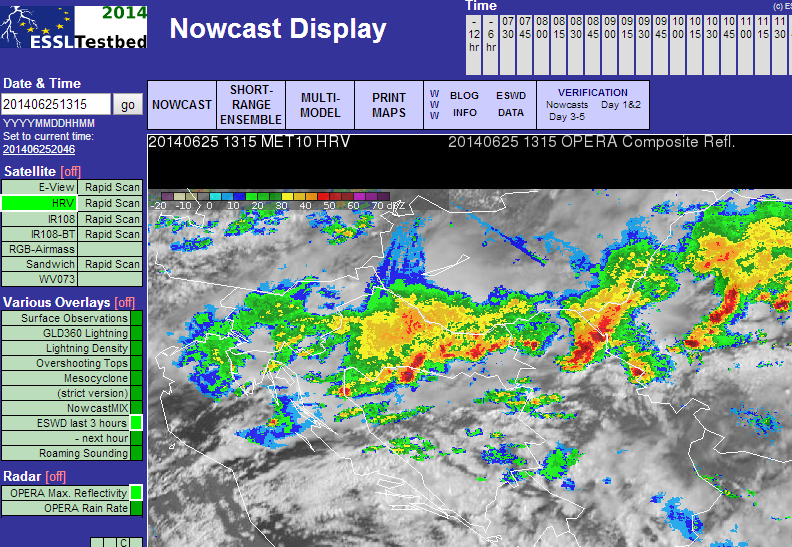 HAIL 7 cm diameter
ESWD use in forecast verification
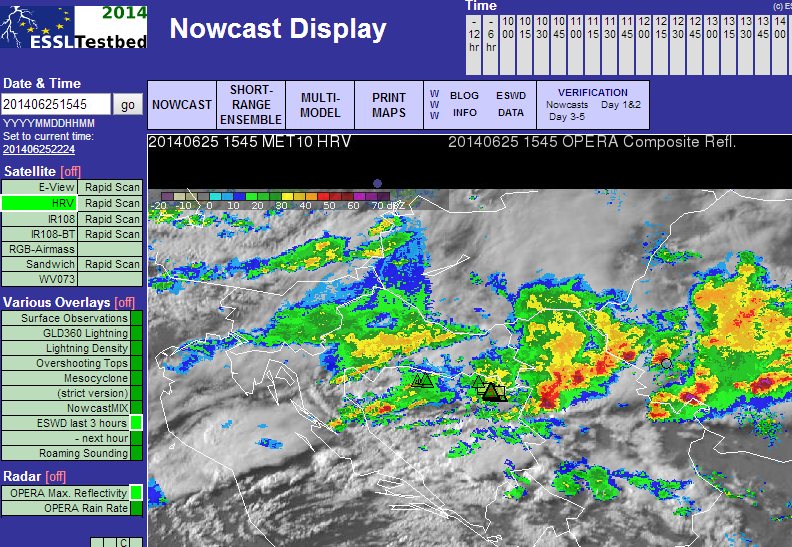 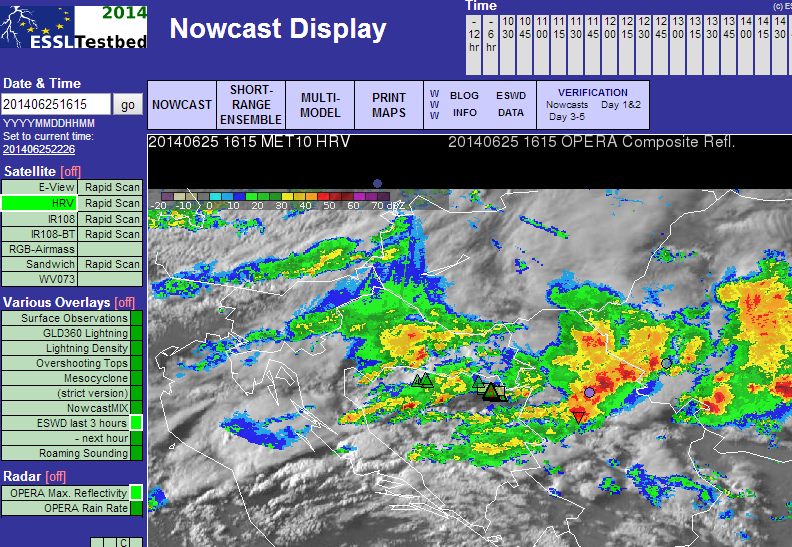 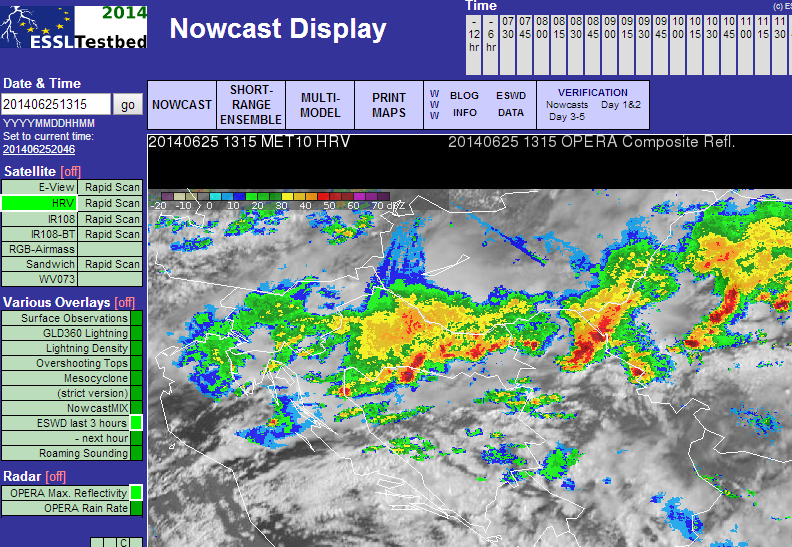 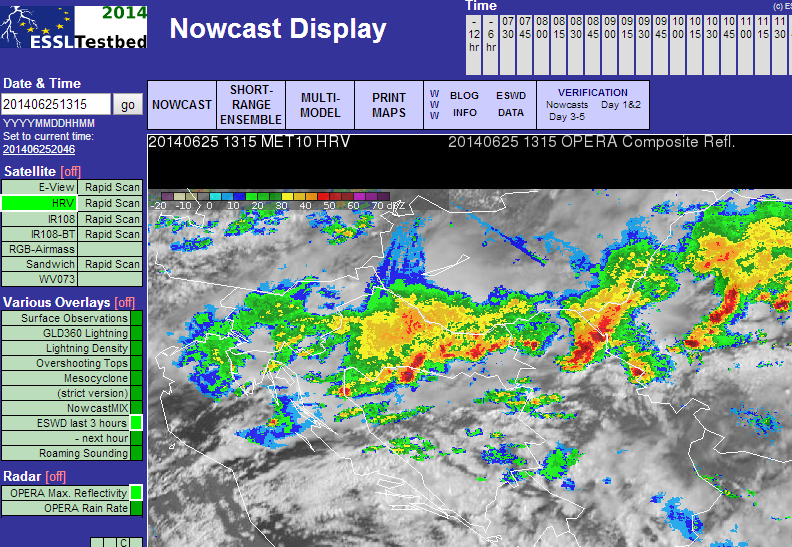 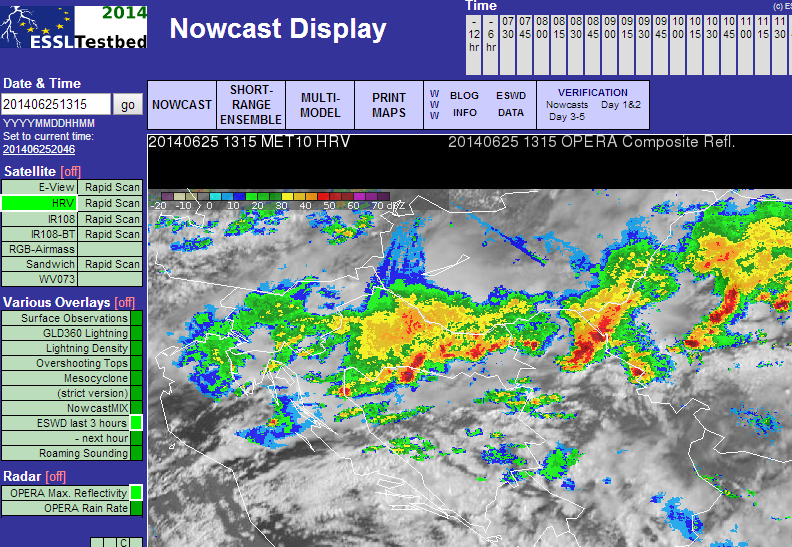 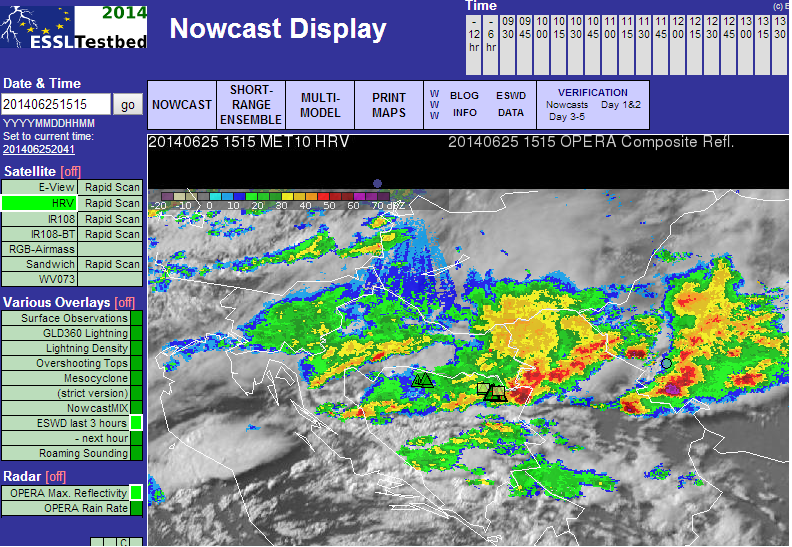 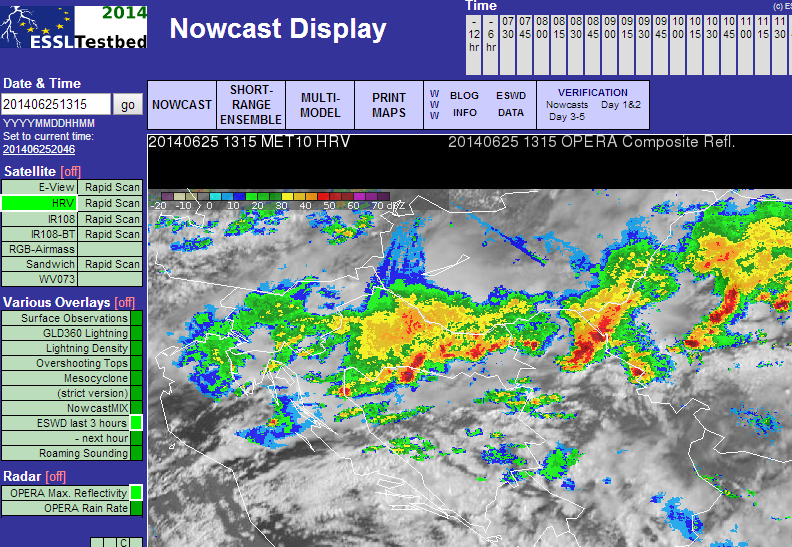 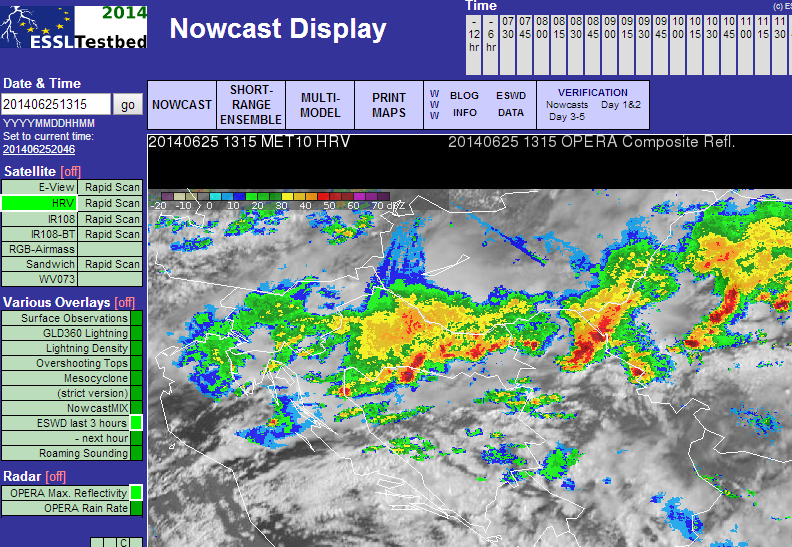 HAIL 7 cm diameter
and a TORNADO
ESWD use in forecast verification
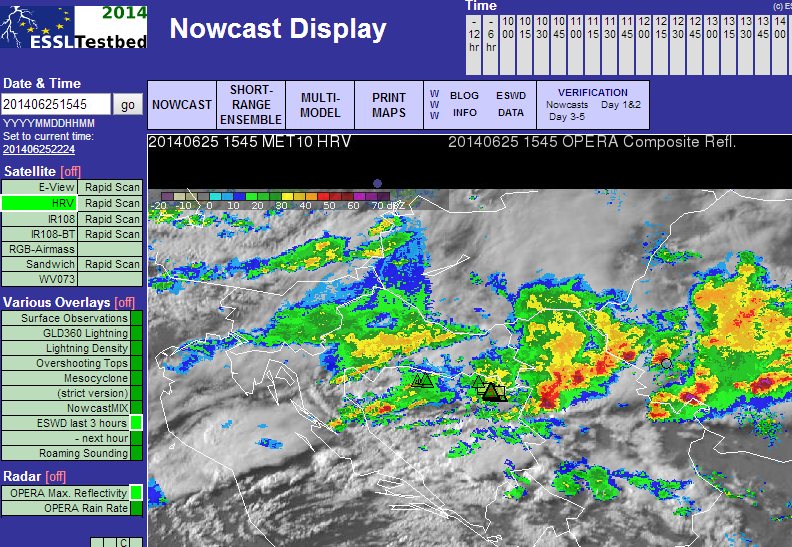 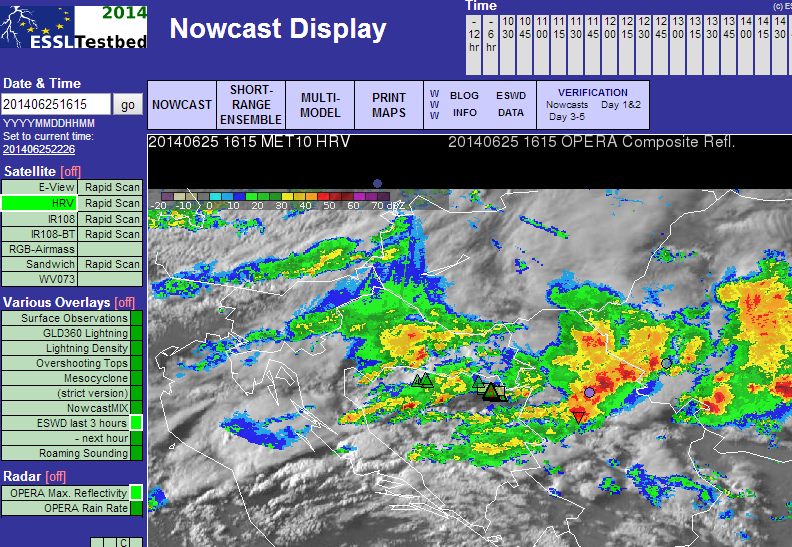 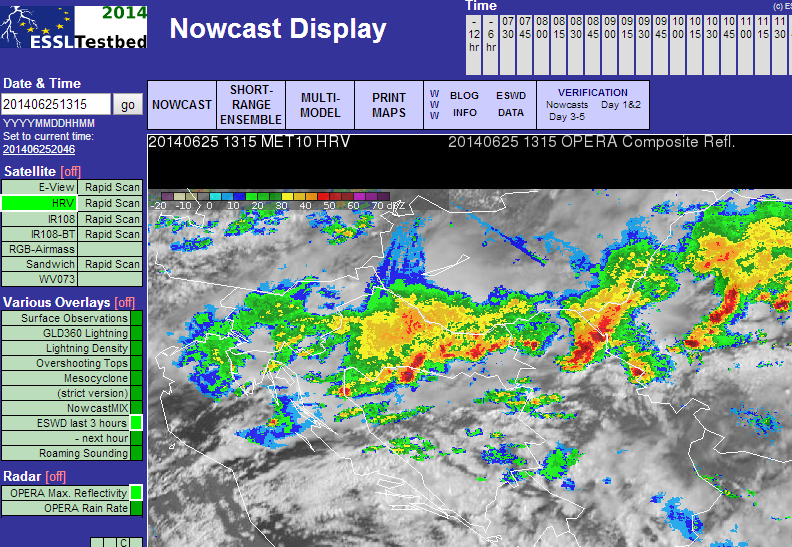 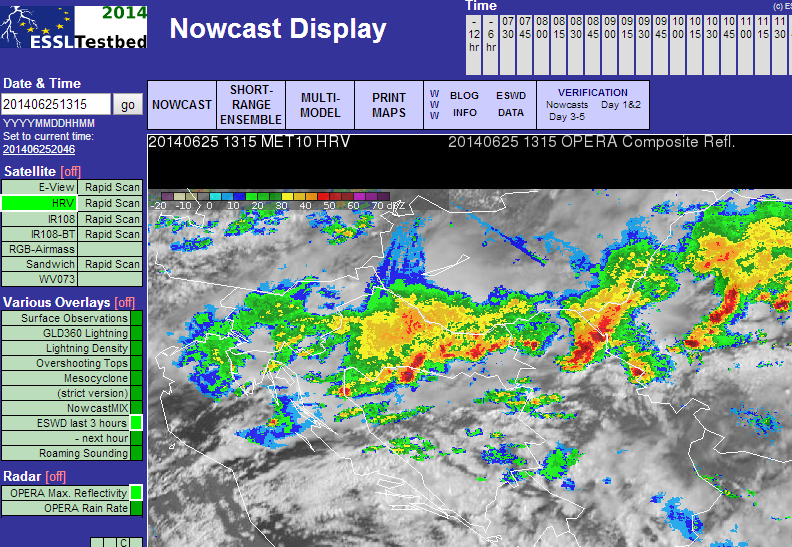 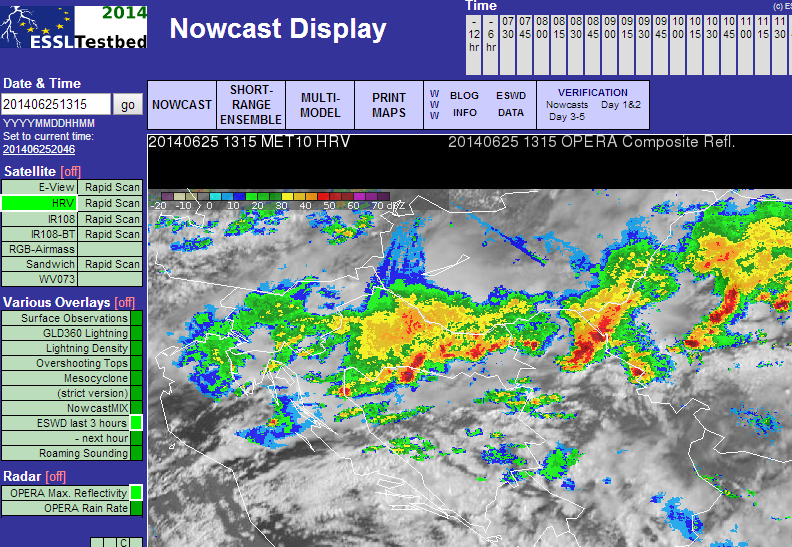 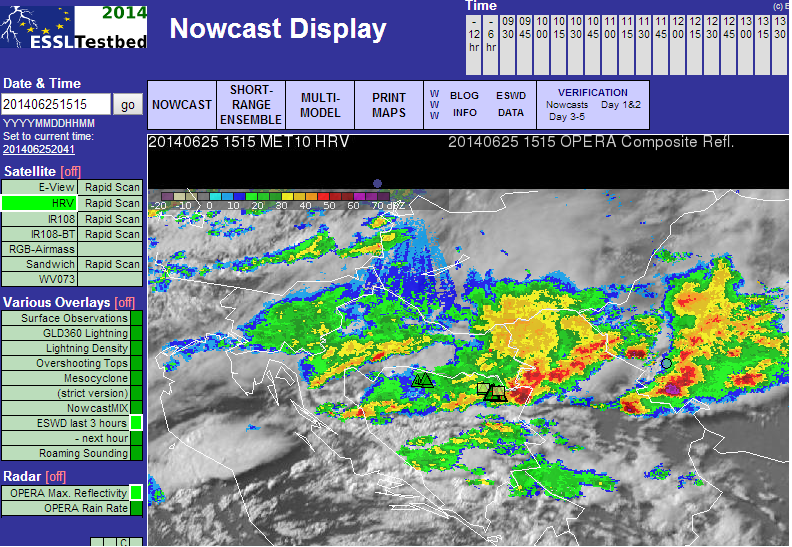 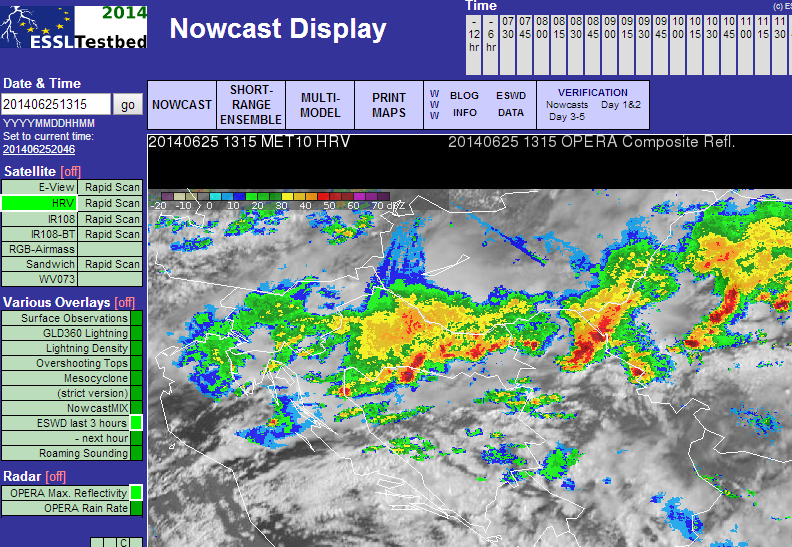 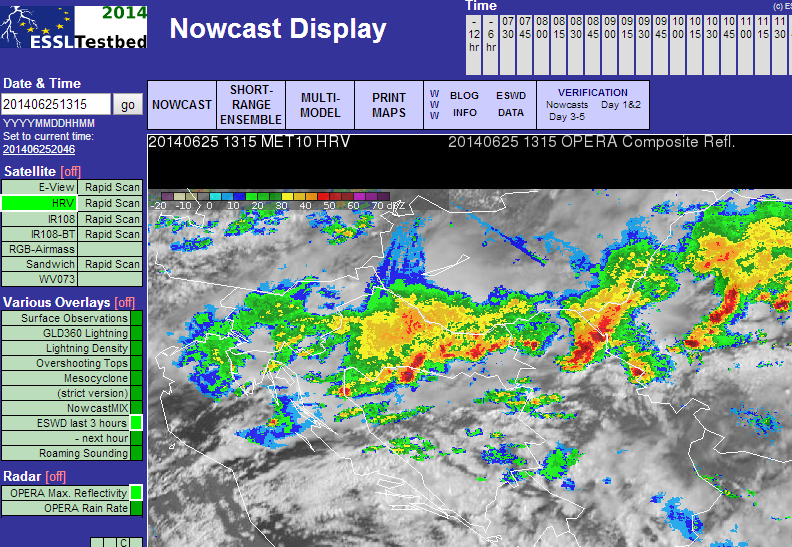 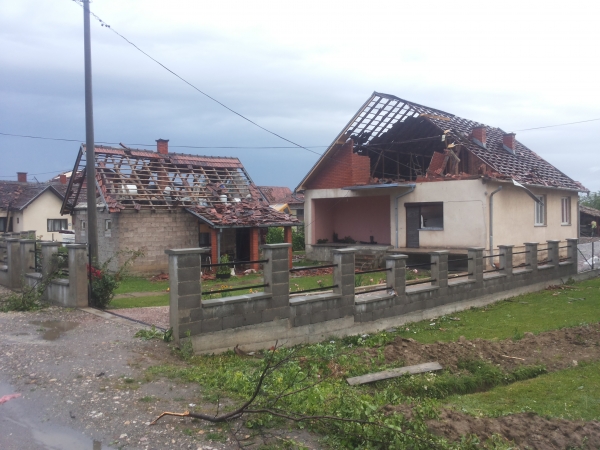 HAIL 7 cm diameter
and a TORNADO
Forecast verification at the ESSL Testbed
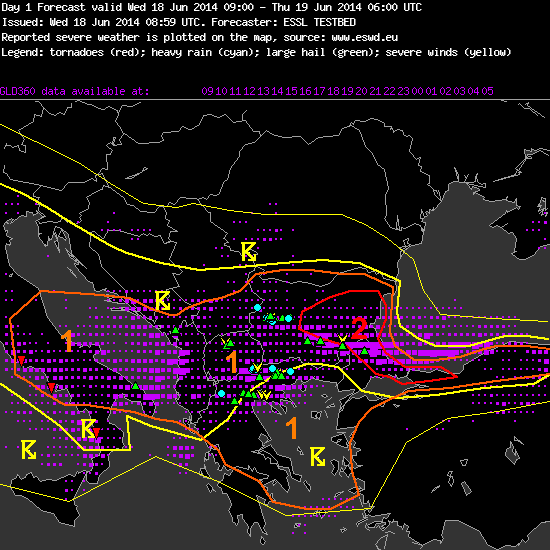 Experimental forecast showing: 

forecast areas of thunderstorms (yellow lines)

increasing levels of severe weather risk (the orange, red lines and numbers)

and a posteriori verification data:

violet squares (observed lightning)

severe weather reports:
hail (green)
wind (yellow)
flash flooding (blue)







(Valid Tuesday 24 June 2014),
FORECAST VALID TUESDAY 18 JUNE ISSUED THAT MORNING
Large hail
Quality control
by NHMS or 
ESSL quality control
by ESSL quality control
(within a few days)
by ESSL quality control, 
VON or NHMS
QC1
confirmed by reliable source
QC0
as received
QC0+
plausibility
checked
QC2
scientific case study
general
public
VON, NHMS,
ESSL
VON, NHMS,
ESSL
NHMS,
ESSL (rarely)
* reliable sources include: 
 conclusive photo and/or video material, with accurate time & location
 certified storm spotter reports
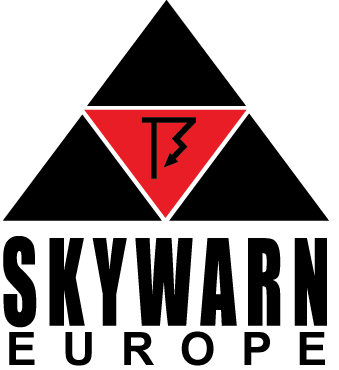 VON    = Voluntary Observer NetworkNHMS = National Hydro-Meteorological Service
ESWD based severe weather climatology
Map of all tornadoes recorded in Europe+
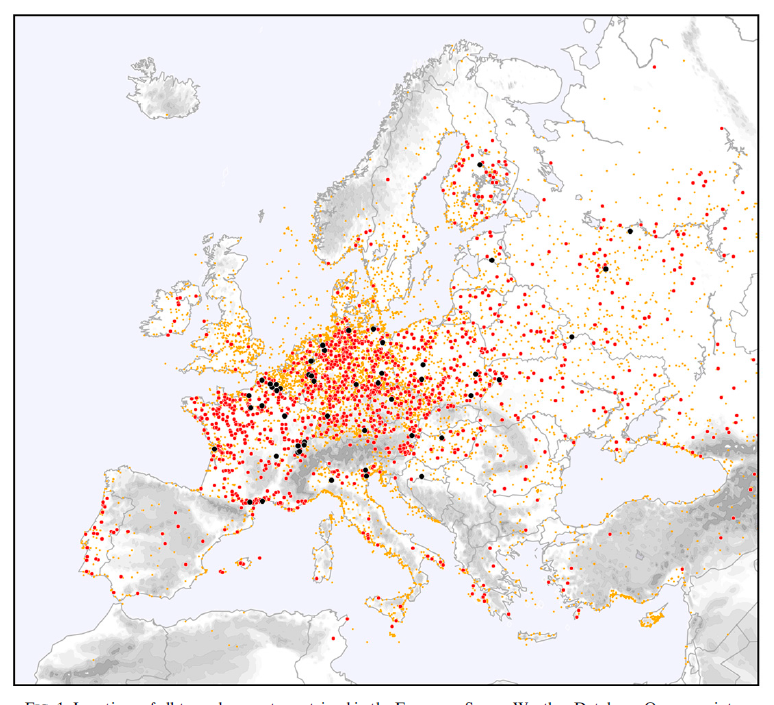 Tornado rating:
F4, F5
F2, F3
F0, F1 and unrated
missing
data
From:
Groenemeijer and Kühne 2014;
Monthly Weather Review
Some characteristics of the data set
Annual cycle
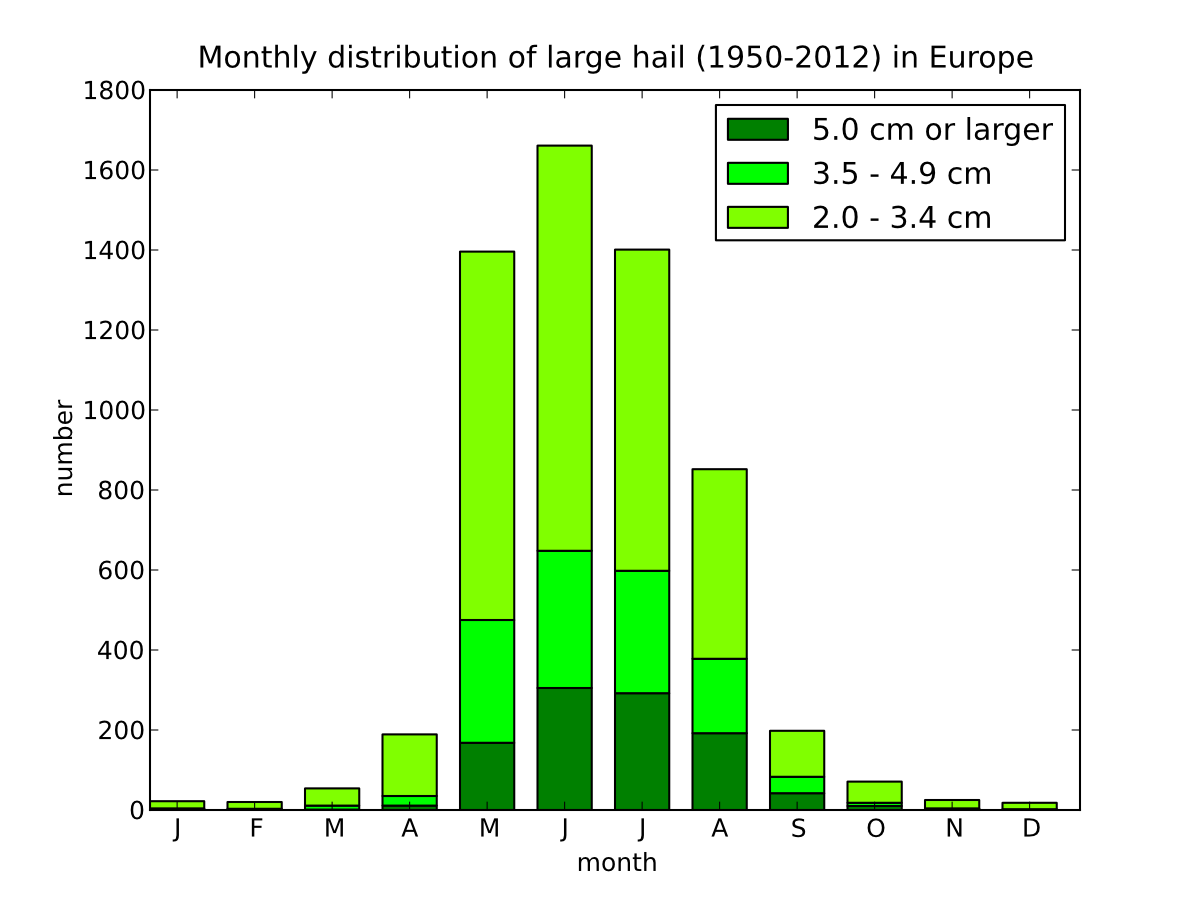 Some characteristics of the data set
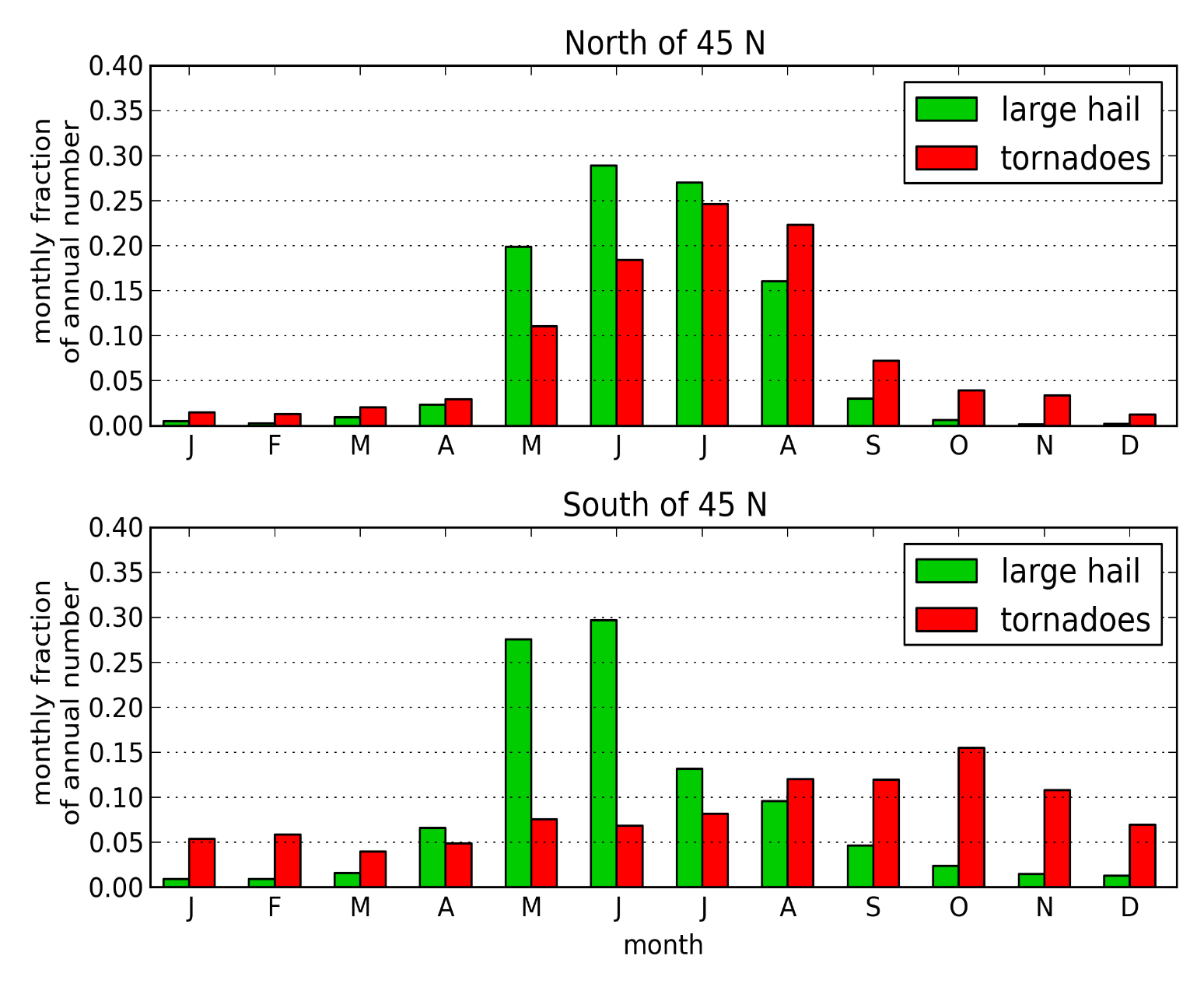 Regionalannual cycle
Some characteristics of the data set
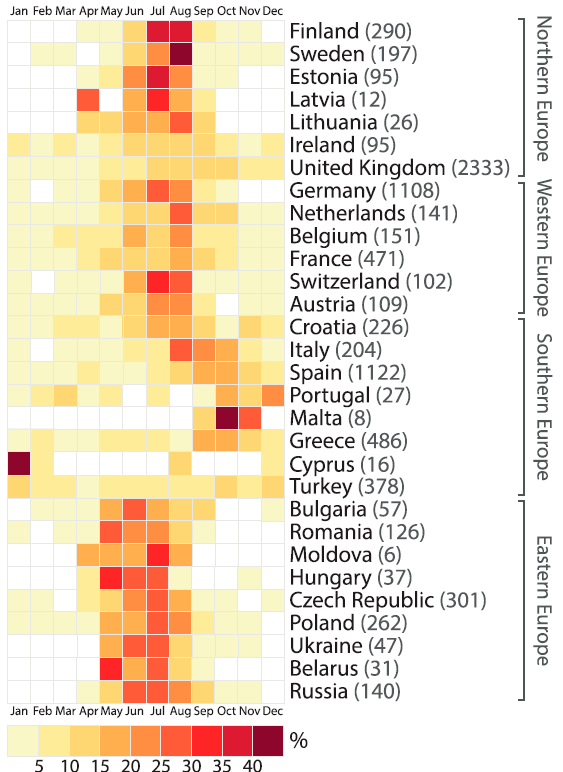 Annual cycle of tornadoesper country
From:
Antonescu et al 2016;
Monthly Weather Review
ESWD data and
climatology
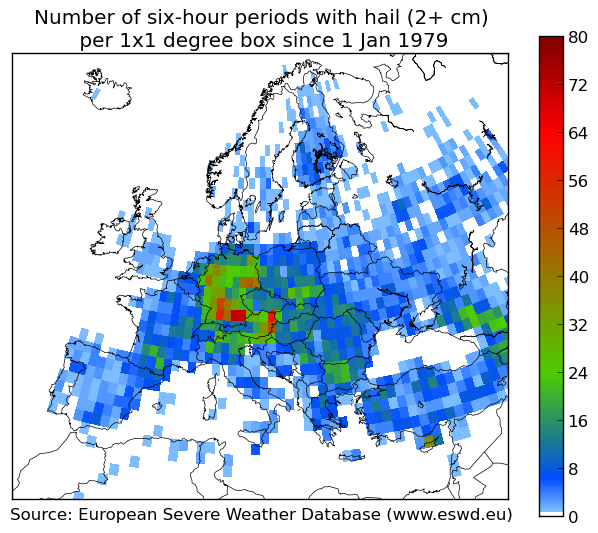 Is this the true distribution of events? Probably not.
The data set is inhomogeneous in time and space
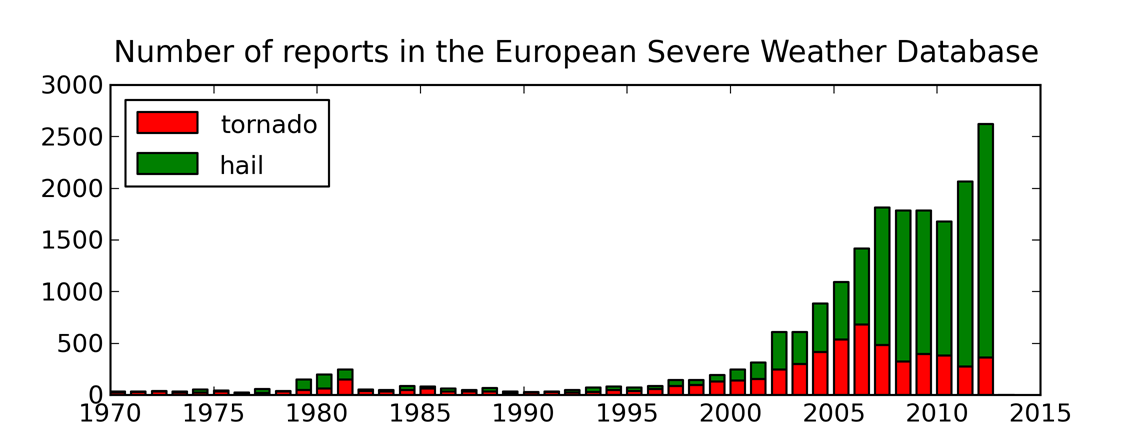 One cannot directly derive trends from the data
ESWD data and climatology
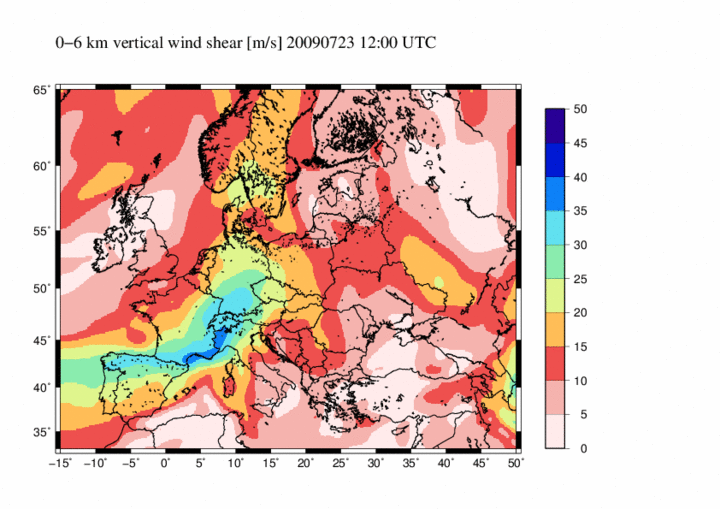 Strong 0 – 6 km wind shear
One can use ESWD data to find out under which atmospheric conditions severe weather occurs
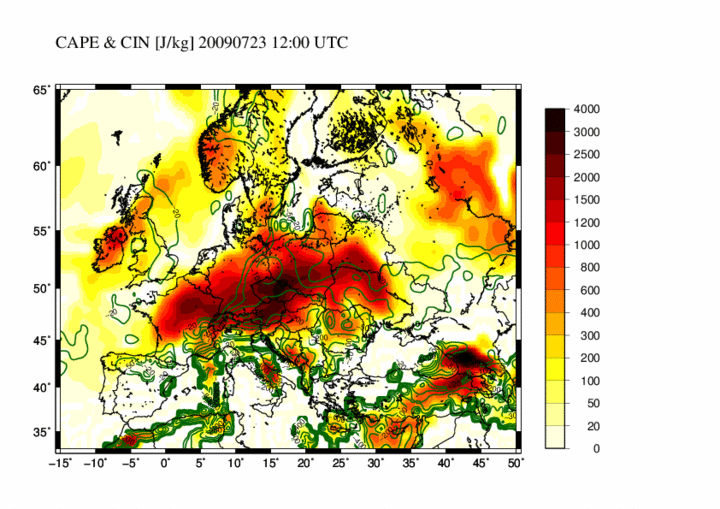 High latent instability (CAPE, J/kg)
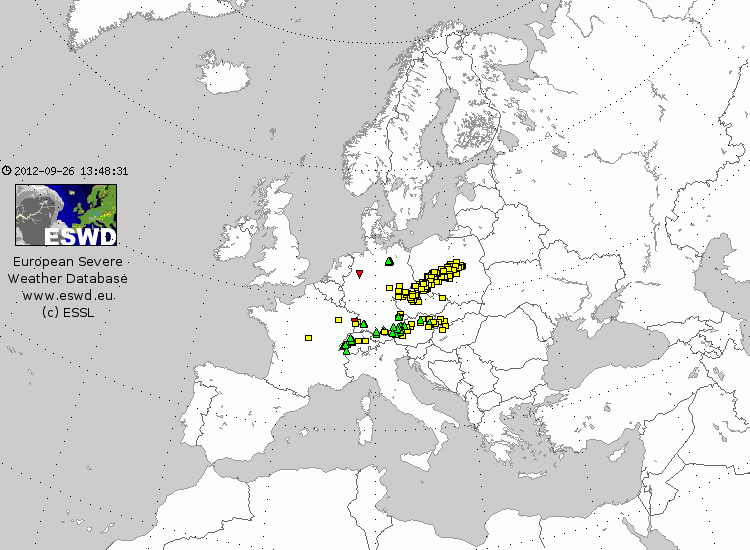 ESWD Reports at this  (23  July 2009 1200 UTC)
Yellow: wind,  Green: large hail,  Red: tornado
ESWD data and climatology
Project STEPCLIM
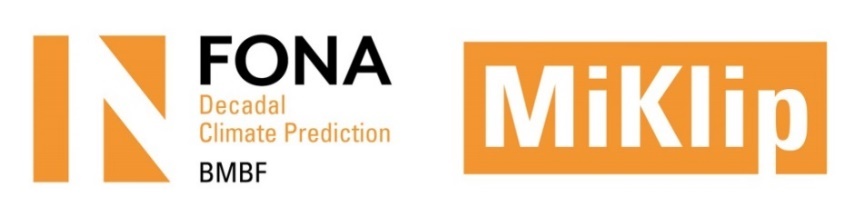 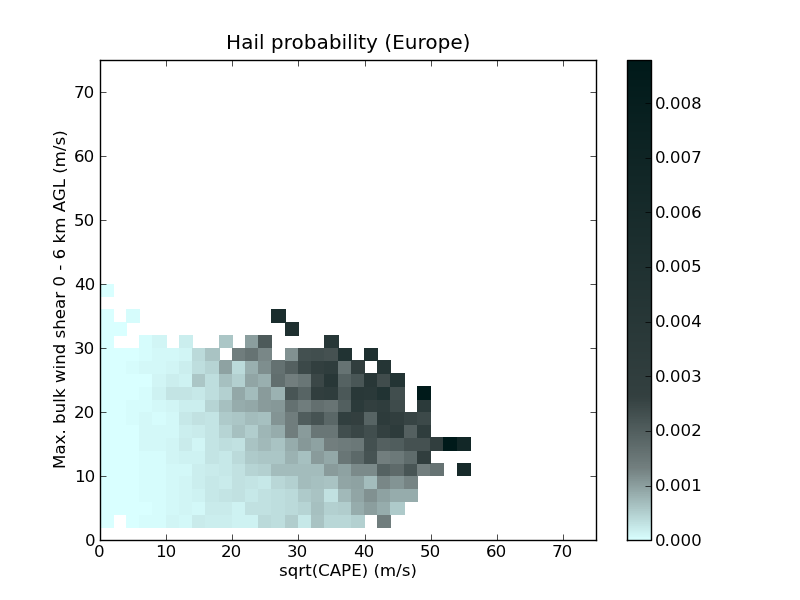 Probability of large hail (2+ cm) as a function of  two parameters,  √CAPE  and 0 – 6 km AGL wind shear. 

Data sources: ECMWF (ERA-Interim 1979-2011) and ESWD
Hagel tritt am häufigsten aufbei großer CAPE und starkerWindscherung
STEPCLIM: Modelling Severe Weather Hazards
f :  how frequently does the atmosphere  visit a particular area of parameter space?
Pevent : the probability that severe weather occurrs given that the atmosphere is in a given region of paramater space?
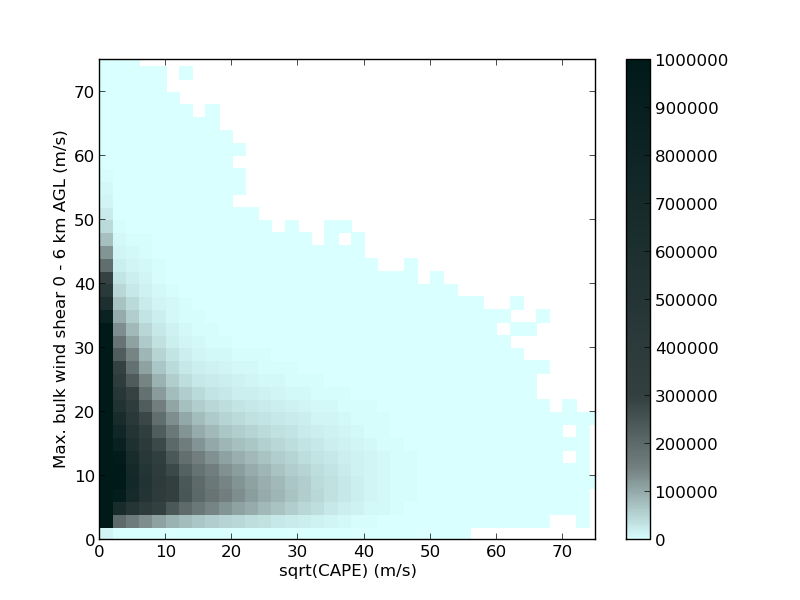 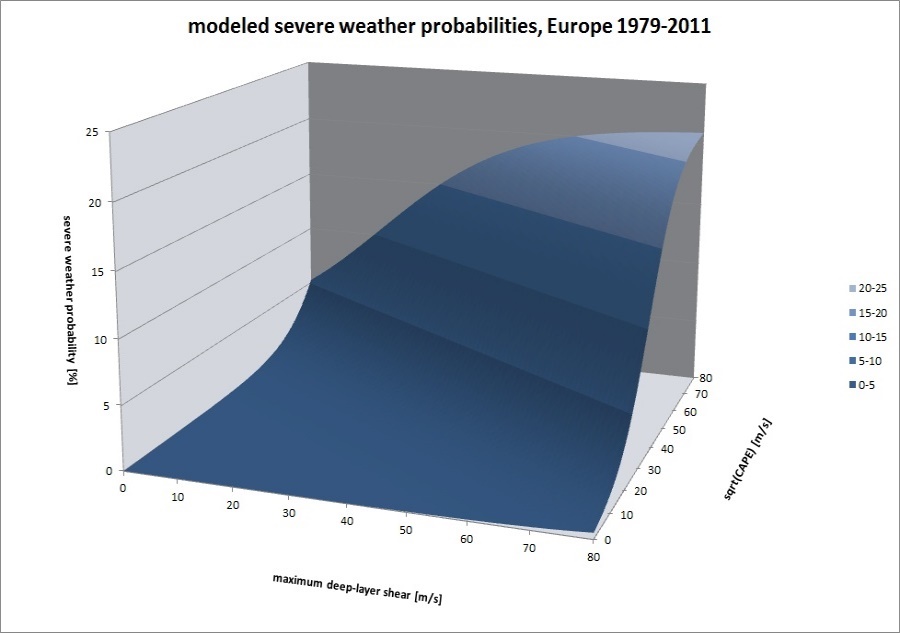 P_event
while the conditional probabilityP_event remains constant
climatic changes meanthis distribution will change
x2 (e.g. shear)
x1 (e.g. CAPE)
(number of severe weather events)
Modelling of conditions leading to lightning or severe weather
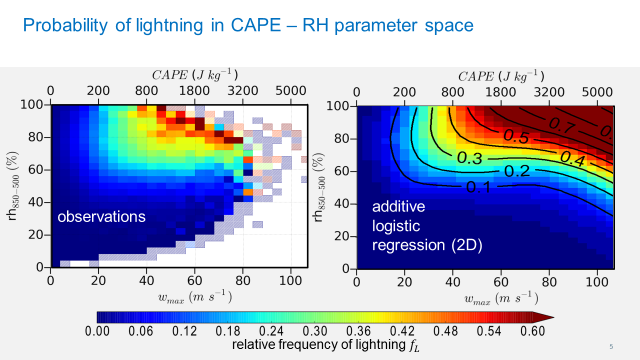 30
From: Anja Westermayer.Project ARCS in collaboration with Munich Re. 
Funded by Munich Re and the German Ministry of Education and Research.
Large hail (Germany)
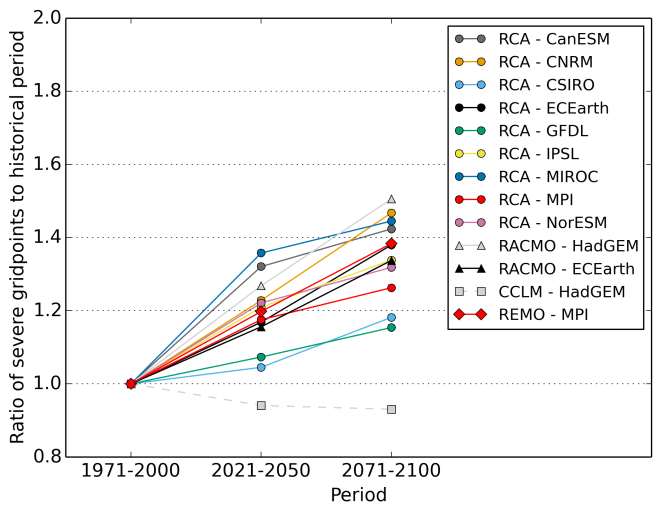 ESSL Research
scenario RCP4.5
Climate research
Number of grid points with strong instability (LI < -2), wind shear (> 15 m/s), and modelled precipitation relative to 1970-2000.
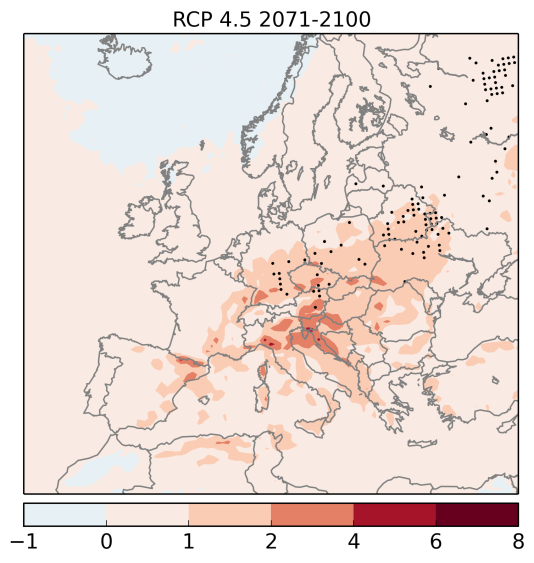 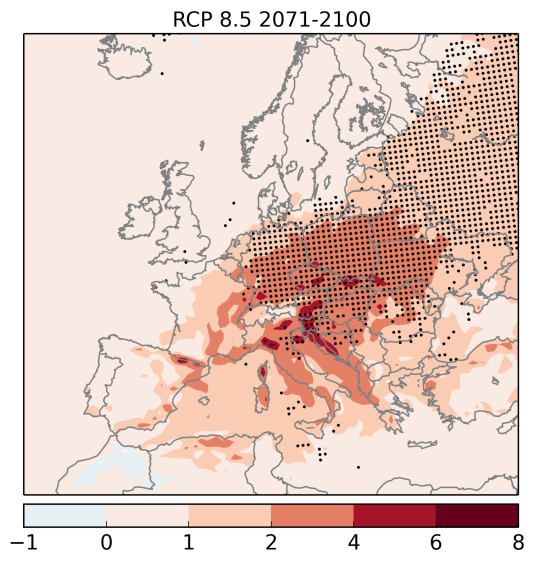 From: Púčik et al (in preparation)
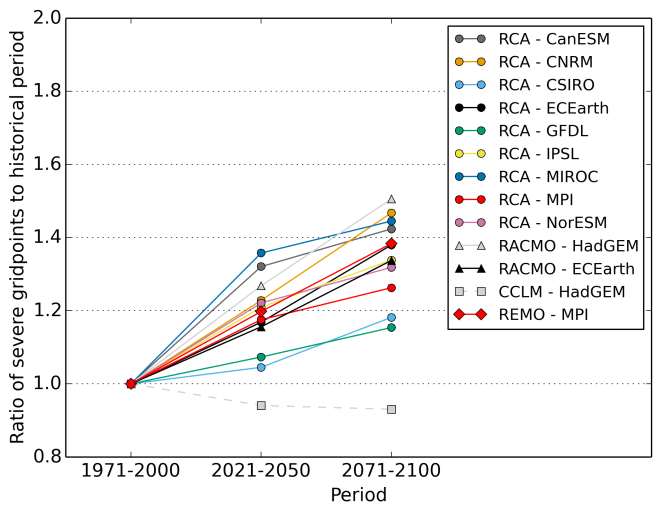 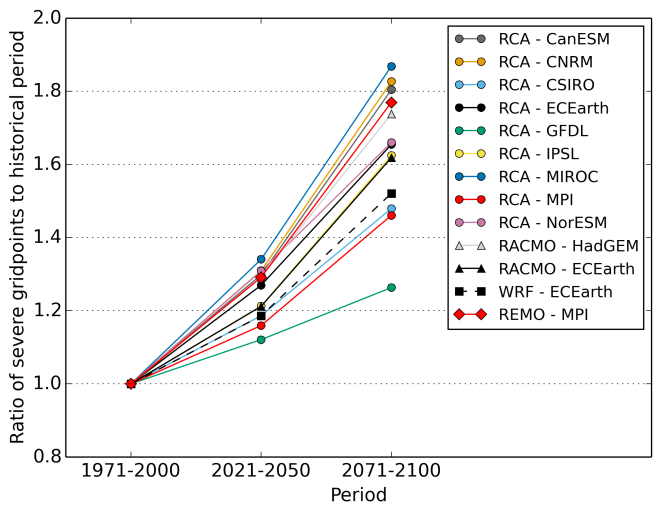 ESSL Research
scenario: RCP4.5
scenario RCP8.5
Climate research
Number of grid points with strong instability (LI < -2), wind shear (> 15 m/s), and modelled precipitation relative to 1970-2000.
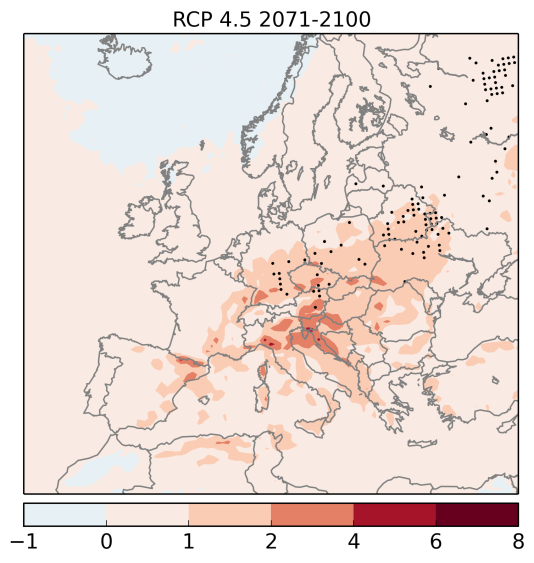 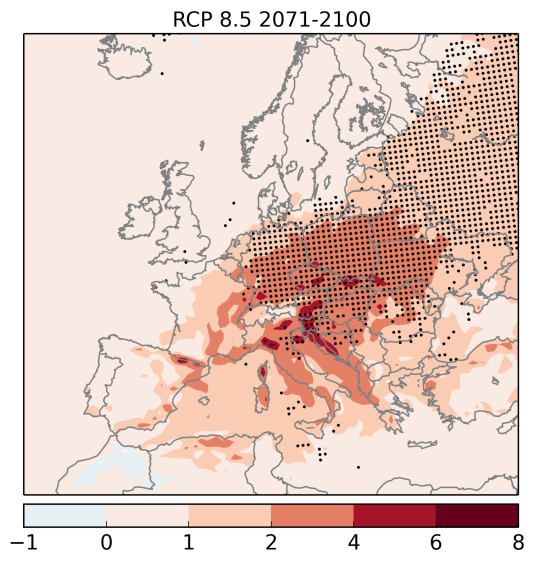 From: Púčik et al (in preparation)
7 Jul 2015 1200 – 1800 UTCEC IFS 00 UTC + 30 h
ESSL Research
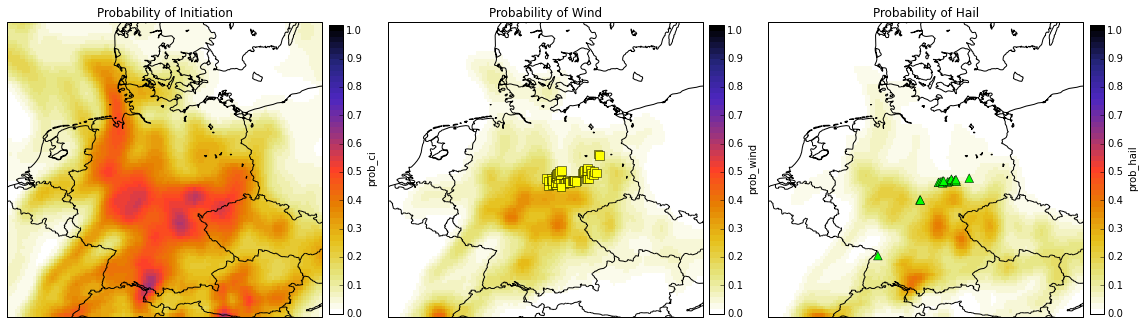 Forecasting research
Probability of lightning
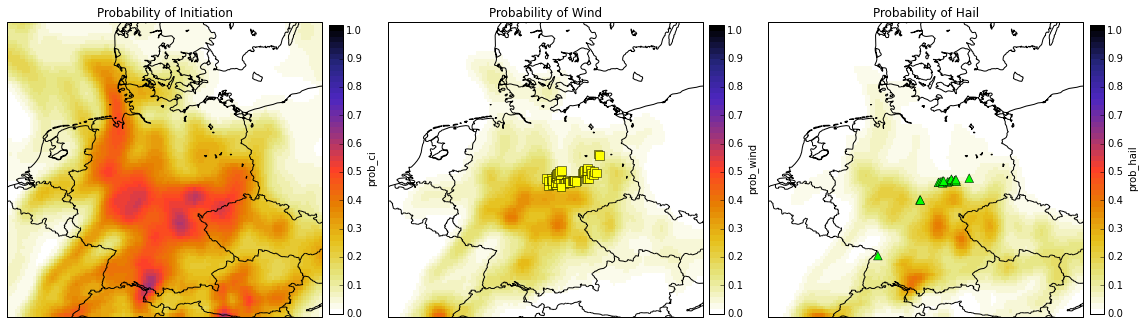 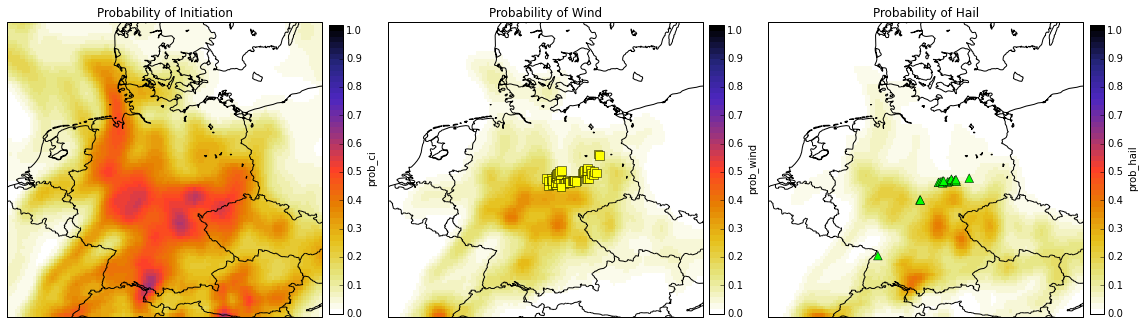 Probability of hail ≥ 2 cm; ESWD observations
Probability of wind gust ≥ 25 m/s; 
ESWD observations
Courtesy Lars Tijssen & Anja Rädler
Uses of the ESWD
Forecast verification
e.g. at weather services, at the Testbed
Monitoring of extreme event occurence
nationally, at weather services
RCC Node-CM RA-VI Regional Climate Centre Offenbach Node on Climate Monitoring
validation of nowcast and forecast methods
satellite, radar, NWP
Risk modelling studies
Part 2: European Storm Forecast Support
Who knows the European Storm Forecast Experiment?
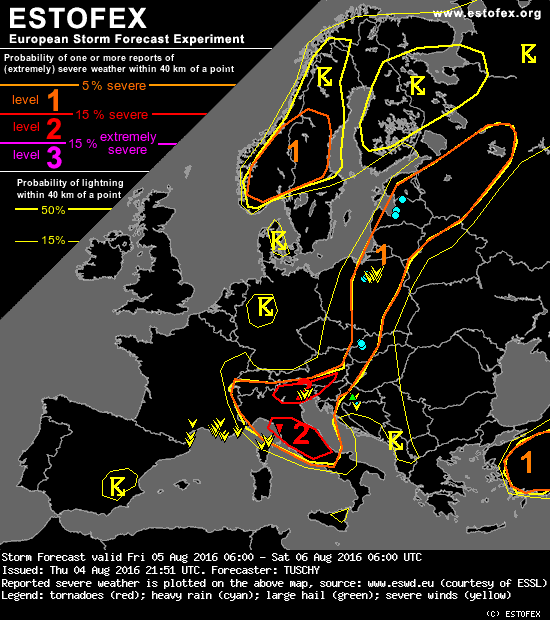 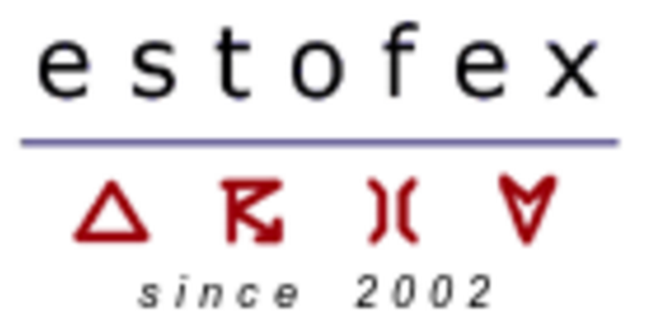 group of volunteers consisting of Forecasters and researchers provide convective forecasts online since 2002
used as additional information by forecasters of virtually all European NHMS
Example of an ESTOFEX forecast map without the accompanying discussion text.
ESFS – European Storm Forecast Support
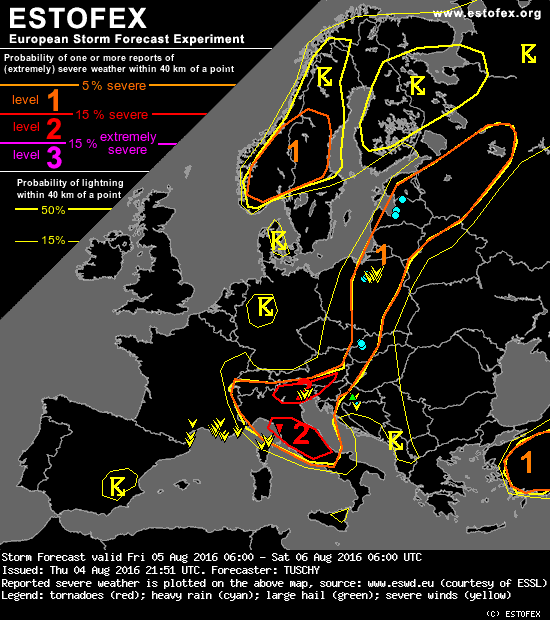 Working Group that aims to set up an international effort in improving severe storms forecasting across Europe
EWorking Group
Example of an ESTOFEX forecast map without the accompanying discussion text.
ESFS – European Storm Forecast Support
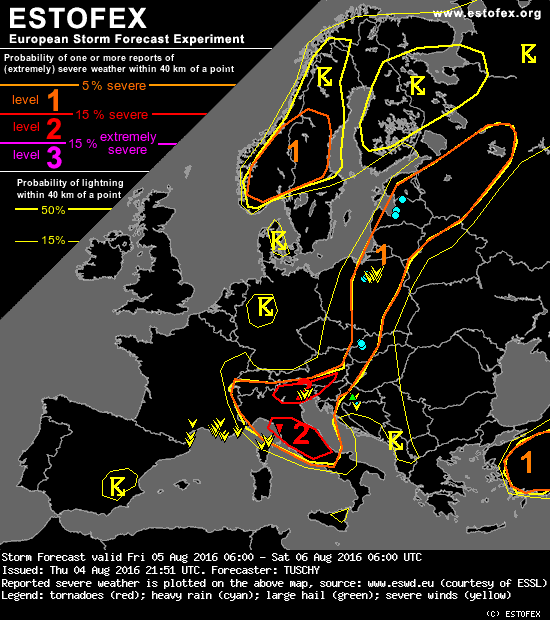 Goals:
to produce daily convective forecasts for Europe, similar to ESTOFEX
to develop a framework for the verification of these forecasts
to accommodate communication between ESFS forecasters by periodic teleconferences and a virtual platform for discussion
to compile a document on best practices and other training material in forecasting severe convection
Example of an ESTOFEX forecast map without the accompanying discussion text.
ESFS – European Storm Forecast Support
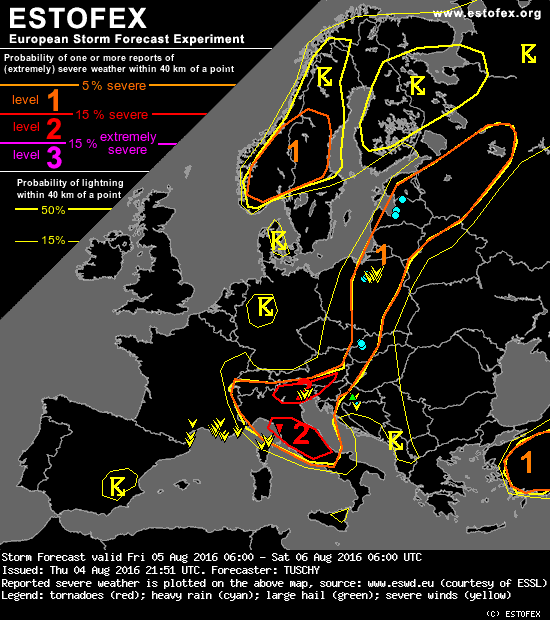 Benefits:
Availability of a daily forecast of severe storm risk across Europe
to support national forecasts and warnings
Rapid acquisition of experience and skills in forecasting severe convection
through interaction with expert colleagues from other NHMS and ESSL
Example of an ESTOFEX forecast map without the accompanying discussion text.
ESFS – European Storm Forecast Support
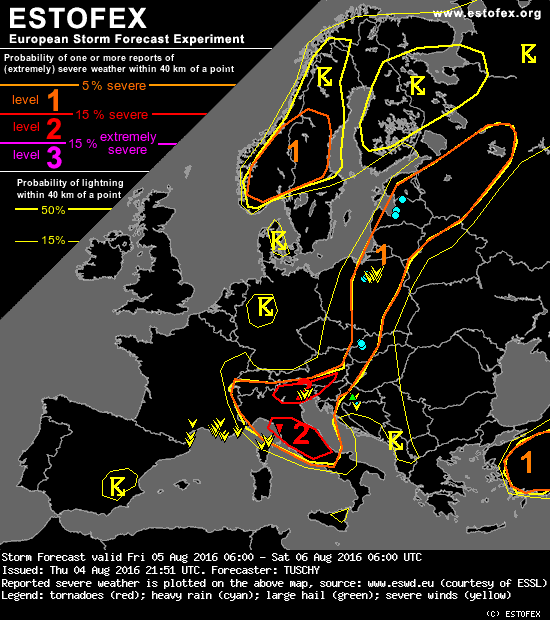 Means:
dedicated shifts of forecasters of participating services
online teleconferences
occasional trainings 

use of existing ESSL Testbed data display; coordination by ESSL
Example of an ESTOFEX forecast map without the accompanying discussion text.
ESFS – European Storm Forecast Support
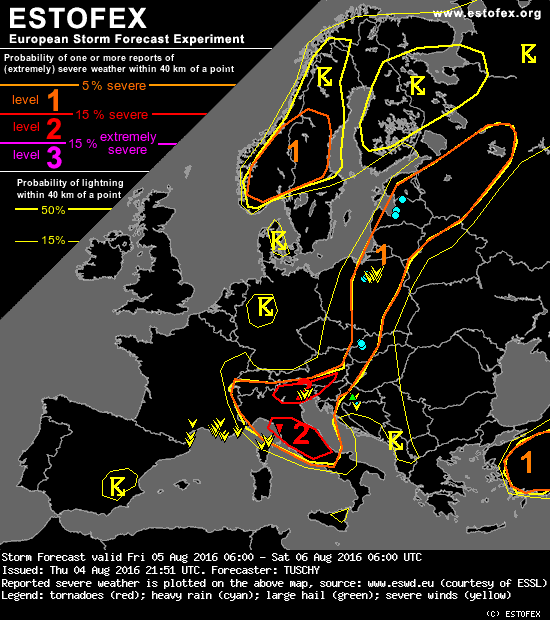 Current stage:

building of critical mass of interested weather services
first expressions of interest from: MeteoSwiss, FMI, SHMI, IMGW
contact me to receive the document describing initiative
Example of an ESTOFEX forecast map without the accompanying discussion text.
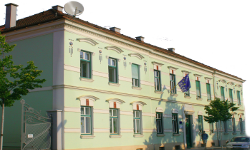 ESSL Training activities
ESSL Research and Training Centre
Wiener Neustadt, Austria
Seminars:
Forecasting Severe Convection I
	by Tomas Pucik (ESSL) – 12 - 16 June 2017
Forecasting Severe Convection II
by Prof. Johannes Dahl (Texas Tech University)2 - 6 October 2017

Introduction to ingredients-based Forecasting of Severe Convection
by Dr. Charles Doswell III23 Sep. 2017, side event of ECSS conference in Pula, Croatia

ESSL Summer school on severe convection
several speakers, 28 – 1 Sep 2017
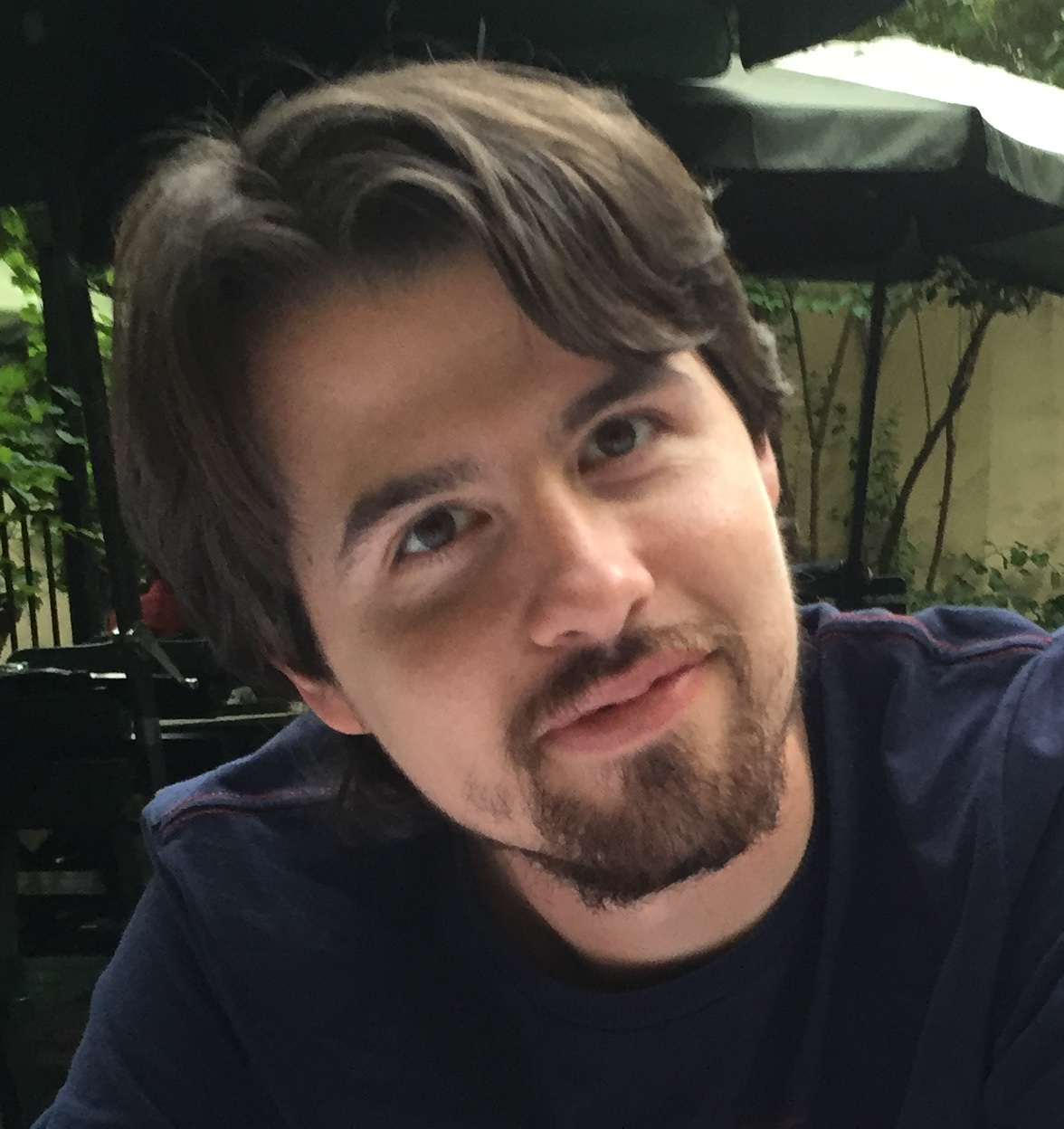 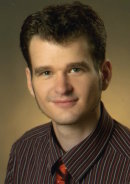 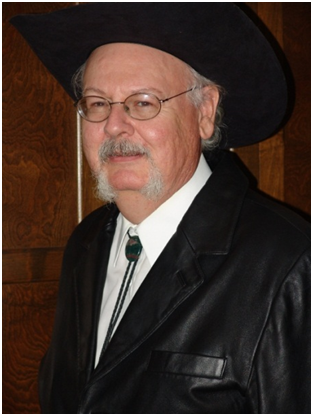 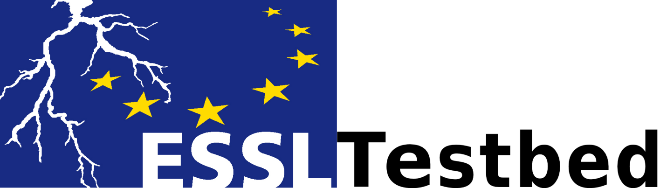 ESSL Testbed
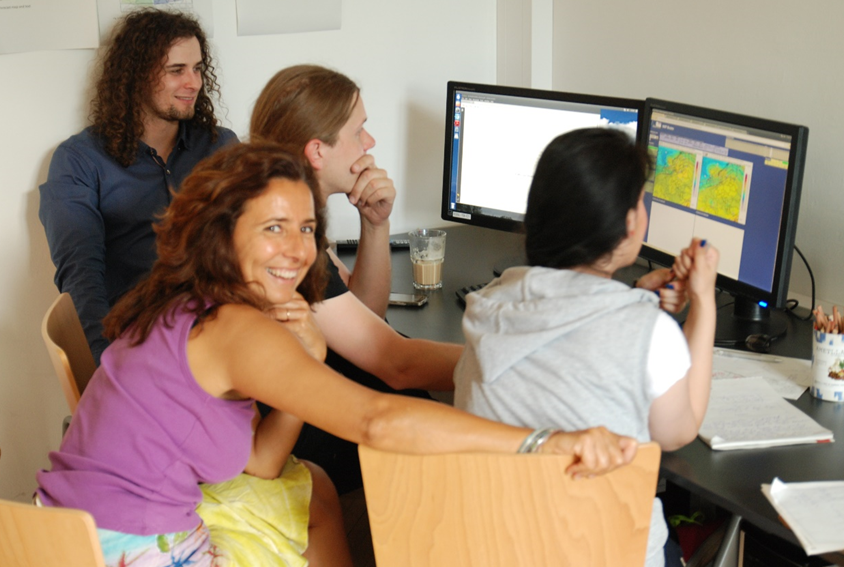 Goals:
Train Europe’s forecasters with regard to severe convective weather forecasting
Evaluate new forecast-supporting products
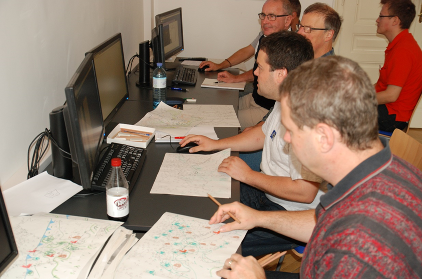 Testbed partners:
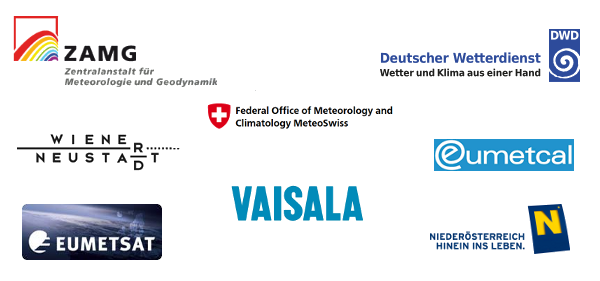 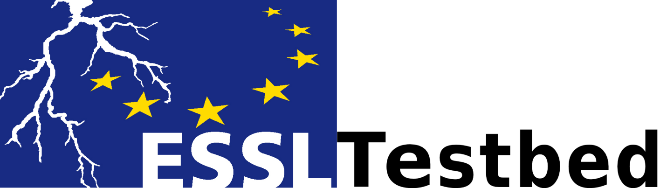 ESSL Testbed
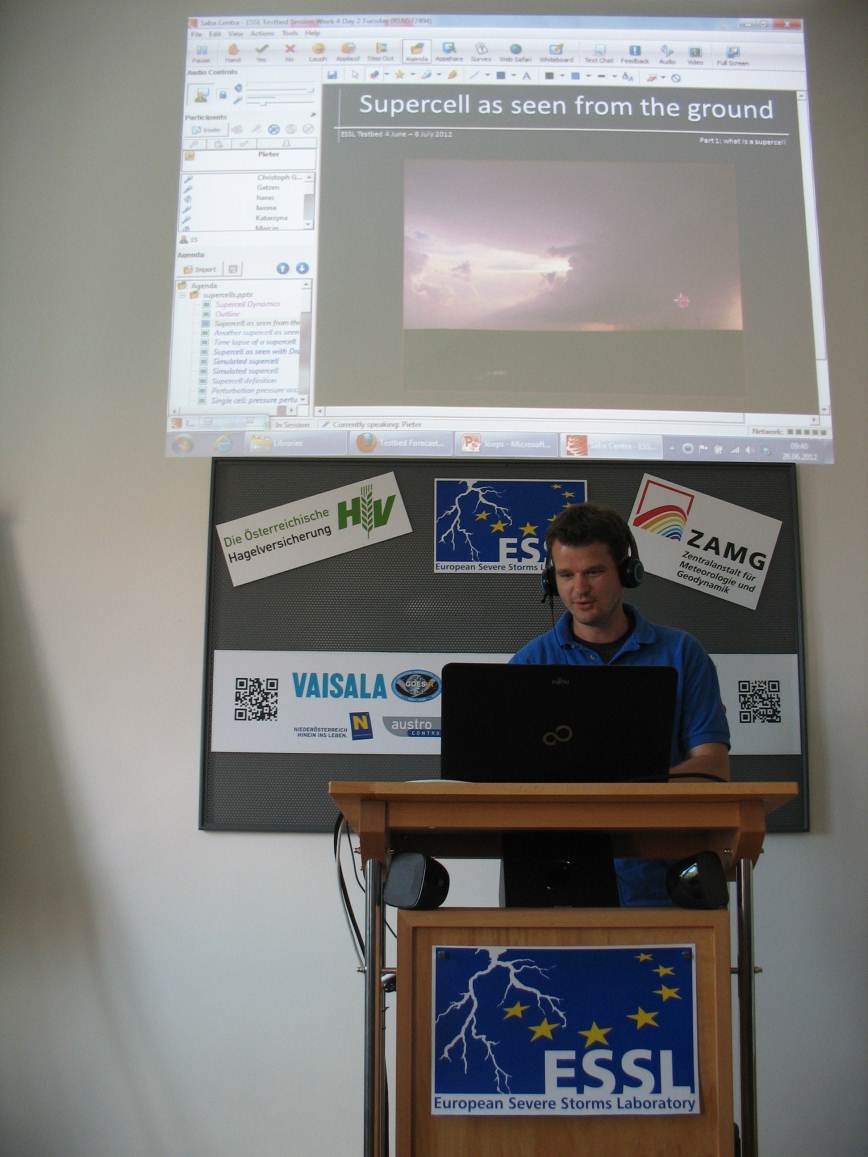 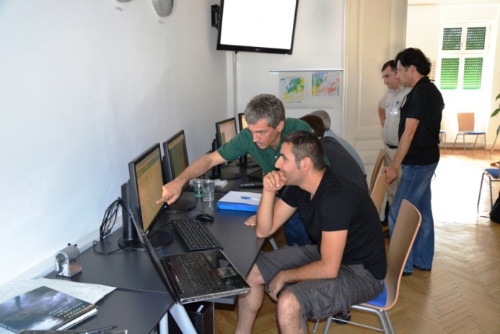 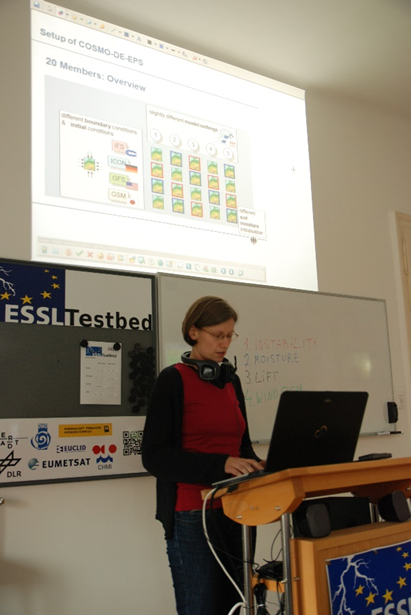 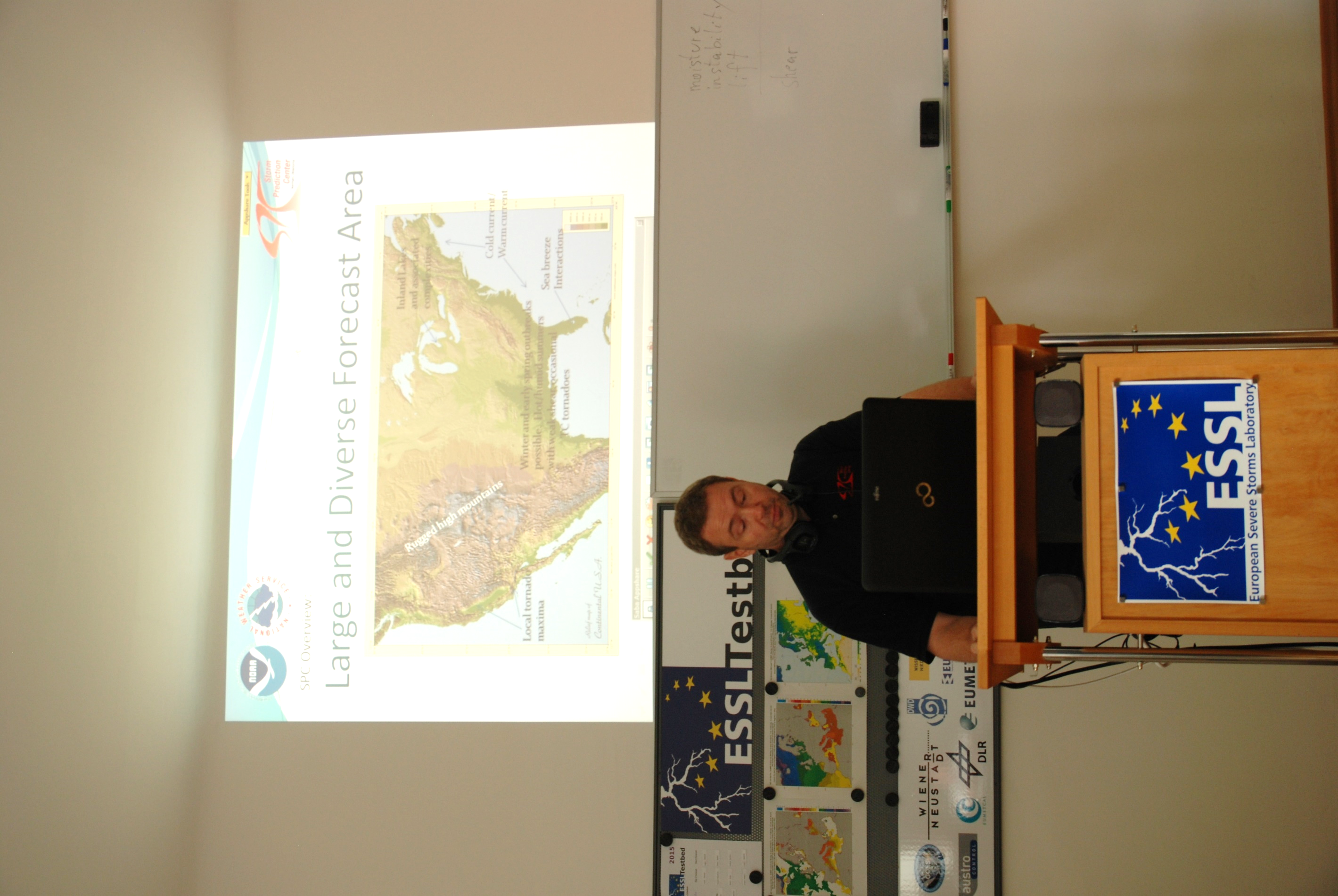 Next edition:
5 June – 7 July 2017
Wiener Neustadt, Austria
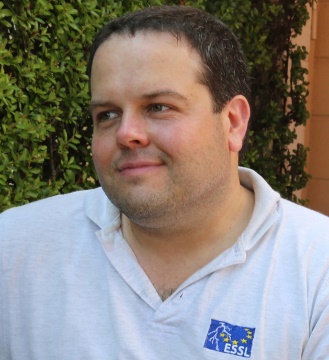 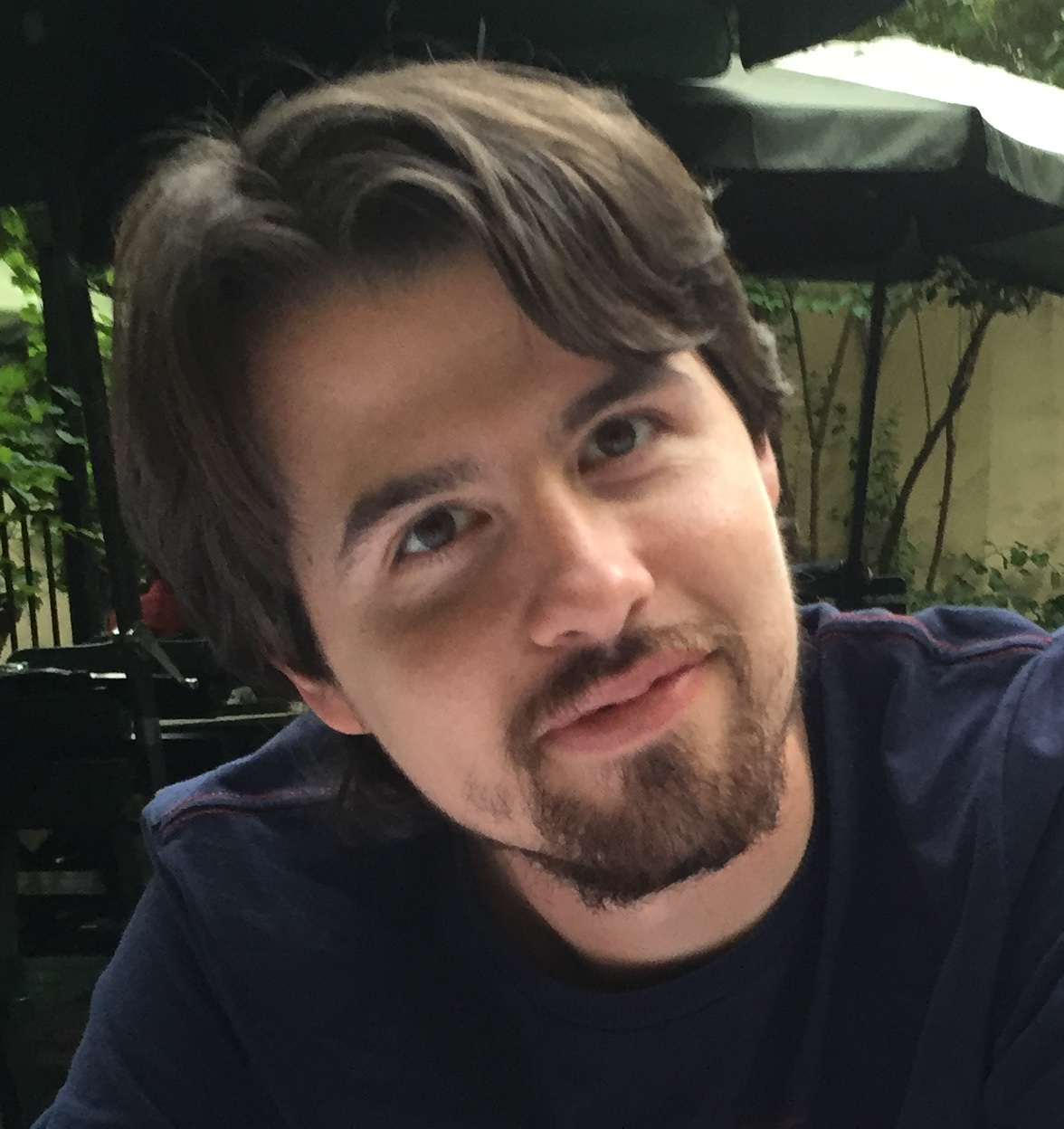 ESSL Trainings on-site
In response to numerous requests...
ESSL will offer trainings at NHMS locations starting in 2017, using the Testbed web-interface
ESSL trainers:
Alois M. Holzer        Tomáš Púčik
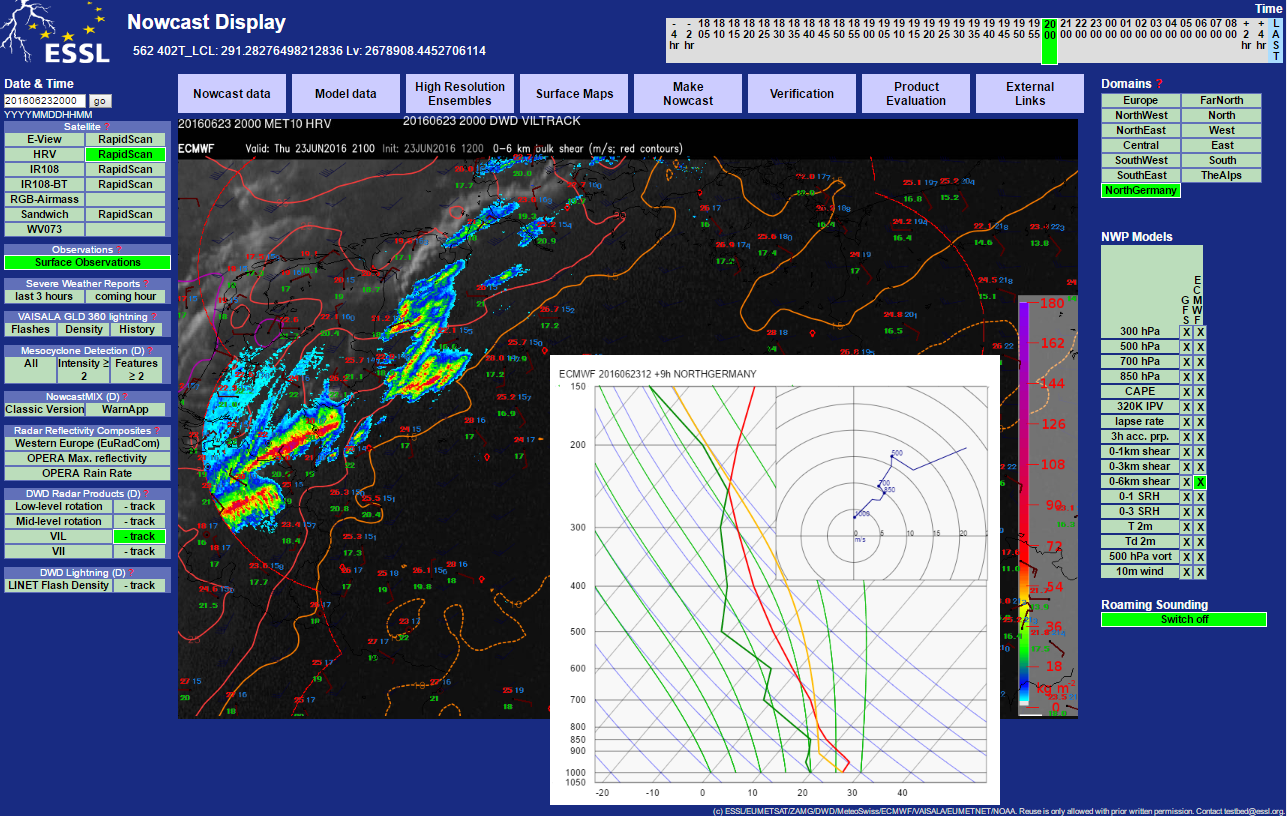 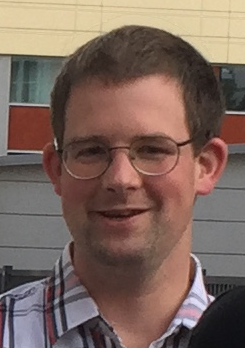 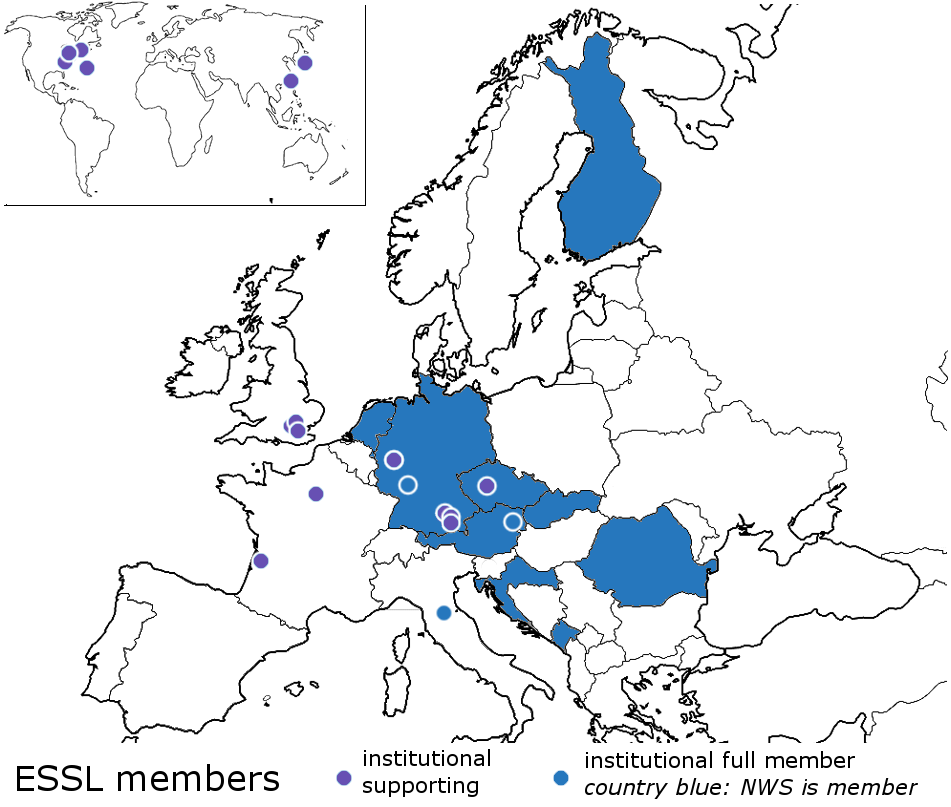 ESSL Membership
ESSL would welcome additional NHMS members

Benefits:
full access to ESWD database; right to perform quality control
ESSL General Assembly
reduced participation fees for workshops, seminars, testbed and ECSS conference
regular updates on ESSL projects

Fee: depending on nominal GDP per capita, size of organization(€ 100 – 1200 per year for SEE NHMS)
www.essl.org
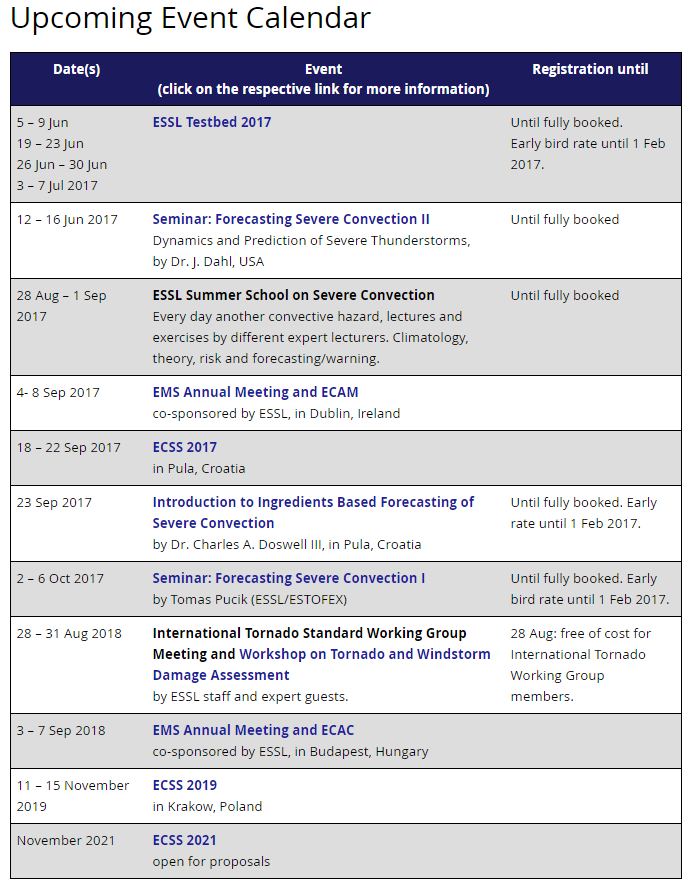 information on membership

upcoming event calendar

latest news

link to ESWD
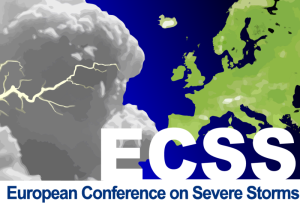 ECSS2017European Conference on Severe Storms18-22 September 2017in Pula, Croatia
Topics include:
forecasting
nowcasting
radar
satellite
impacts
climate studies
storm dynamics
flash floods
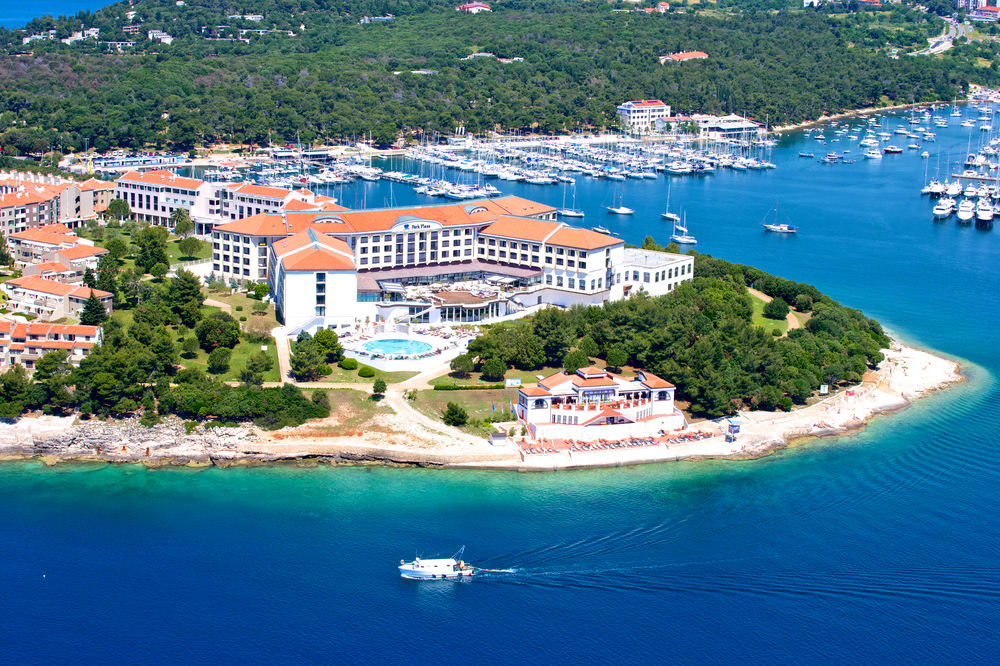 in cooperation with:
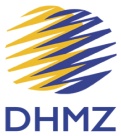 Meteorological and Hydrological Service of Croatia
For questions about ESSL, ESWD, trainings, or the conference contact me at: inflow@essl.org
Extra slides
(Sub-)tropical cyclones near Europe
Hurricane-like systems occur occasionally over the Mediterranean and Black Sea, and the eastern Atlantic.
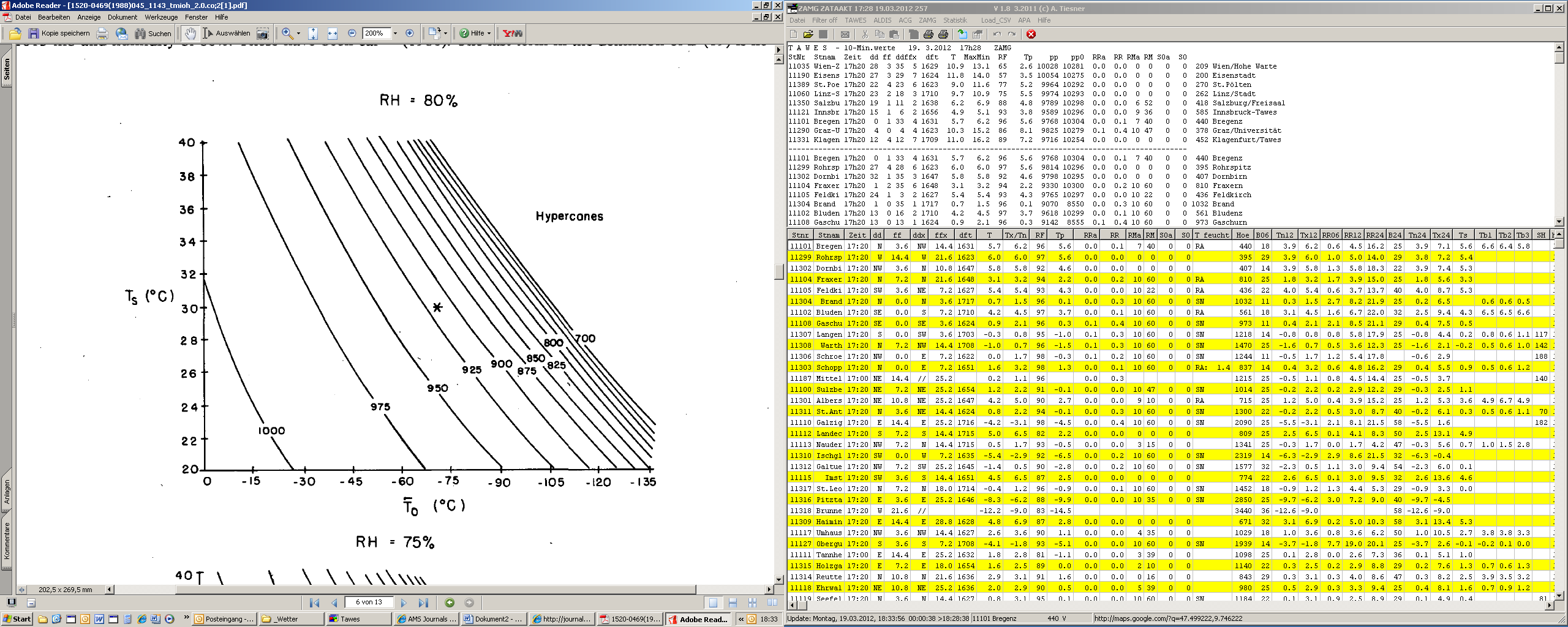 Maximal Potential Intensity (Emanuel 1998)
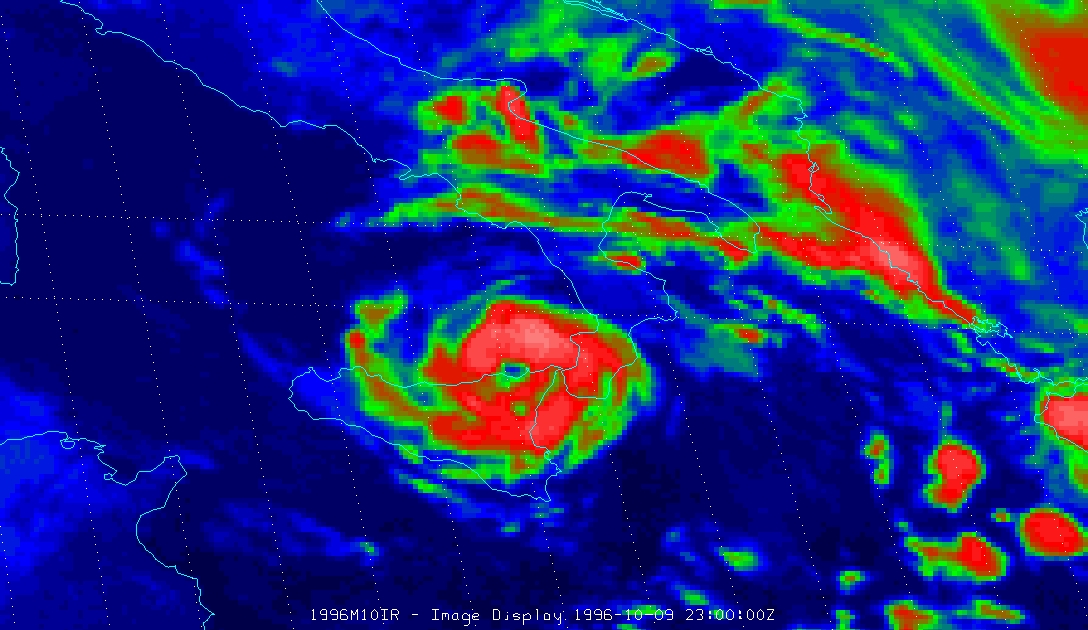 SST




				outflow T
central pressure
To (° C)
“Enhanced” IR image
10 Oct 1996 00 UTC (EUMETSAT)
1816
14		                  987 hPa
(Sub-)tropical cyclones near Europe
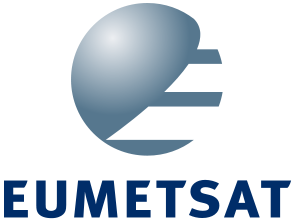 ESSL has established the first systematic study to derive a climatology using METEOSAT-Data from 1982 – 2006.
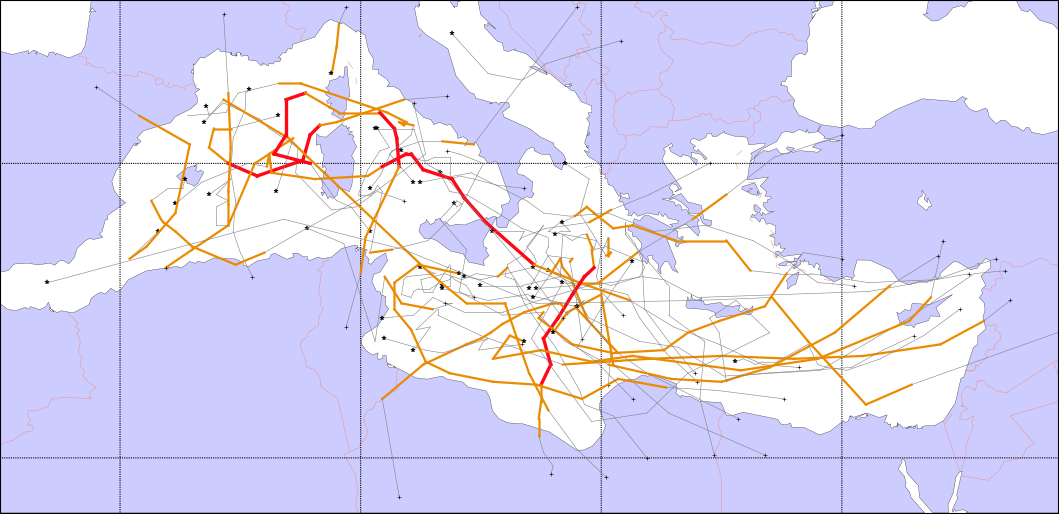 All tropical and subtropical cyclones 1982 – 2006 across the Mediterranean Sea:
16 (Sub-)tropical depressions	                27 (Sub-) tropical storms	      4 Hurricanes
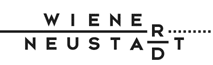 Assessment of an historical tornado
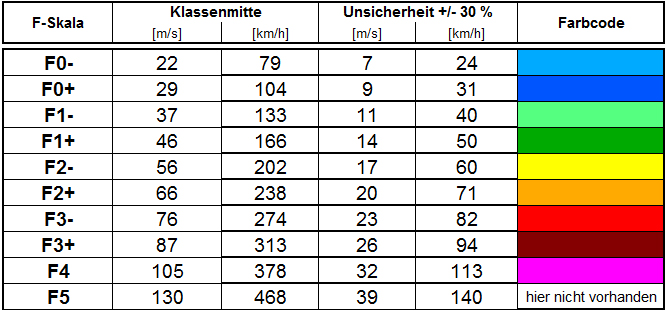 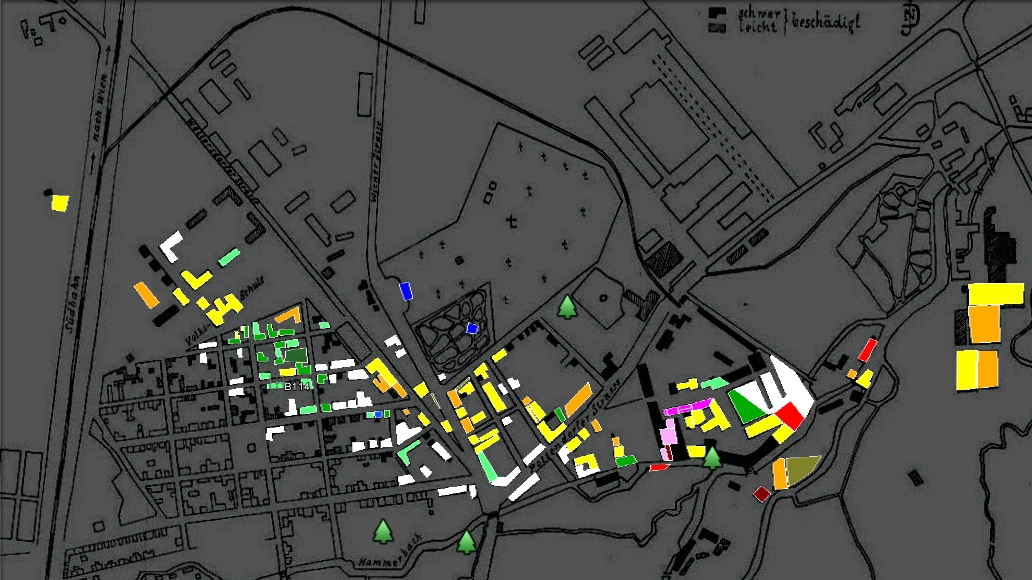 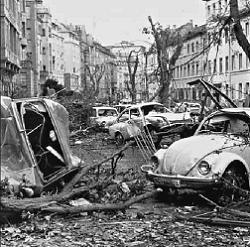 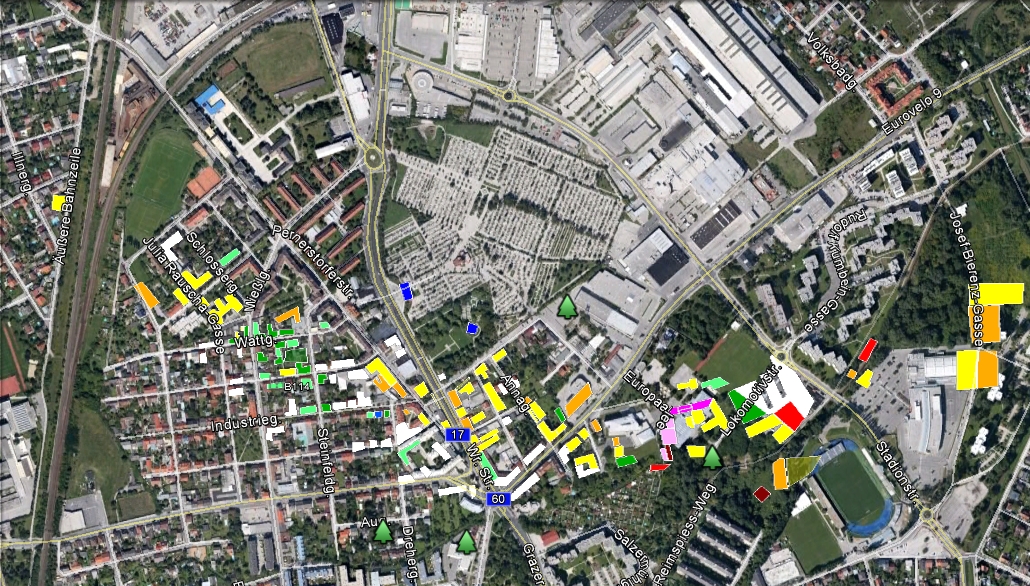 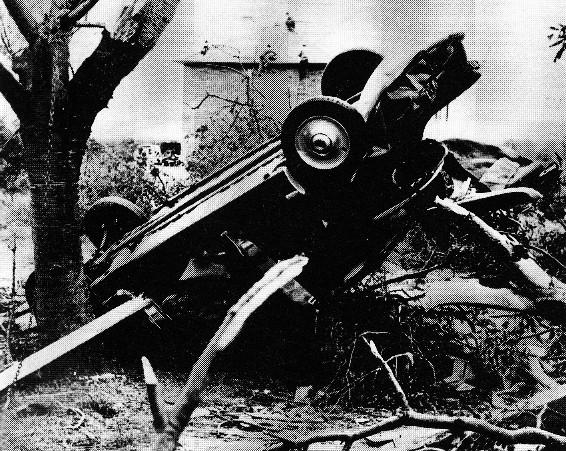 Historical
Tornado  casesin Europe
Palluel (F), 24. Juni 1967
Pforzheim (D), 10. Juli 1968
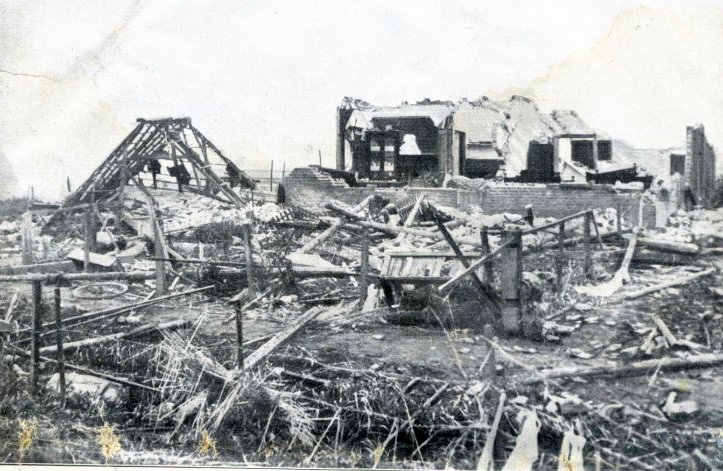 ESSL studied this case in detail
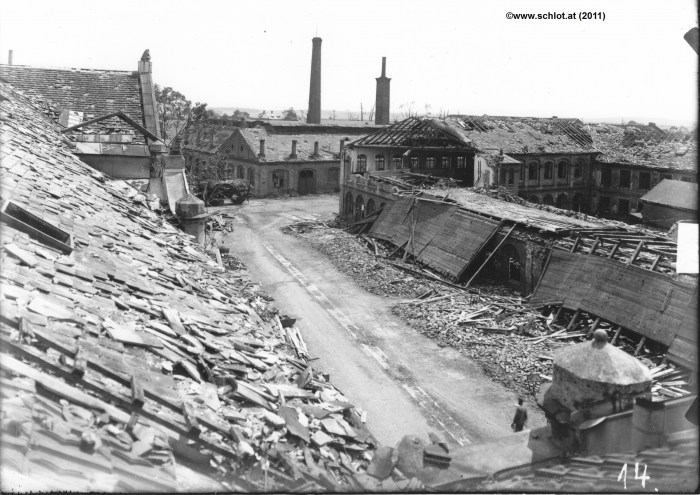 Wiener Neustadt (A), 10 July 1916, F4, 35 fatalities, fourth-deadliest in EU
Neede (NL), 1. Juni 1927
Wiener Neustadt (A), 10. Juli 1916
Large hail (Germany)
Procedure
Training by Researchers & Devlopersand by forecasting experts from Europe and overseas (e.g. NOAA Storm Prediction Center, National Severe Storms Laboratory)
Participants jointlymake forecasts and nowcasts
Forecasts are verified against observations
Products are evaluated
Discussion
Testbed Blog
Questionnaires
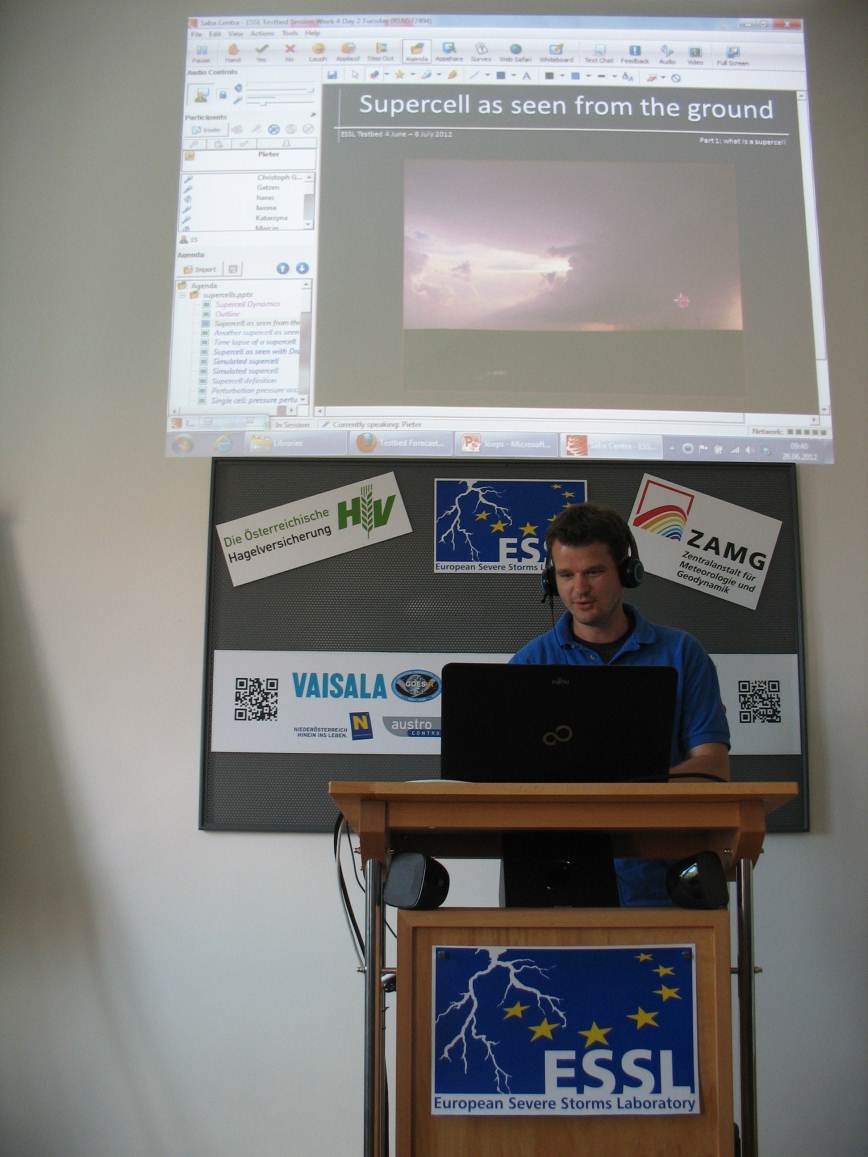 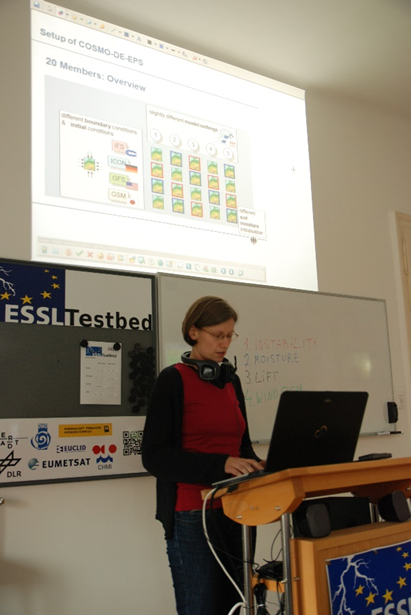 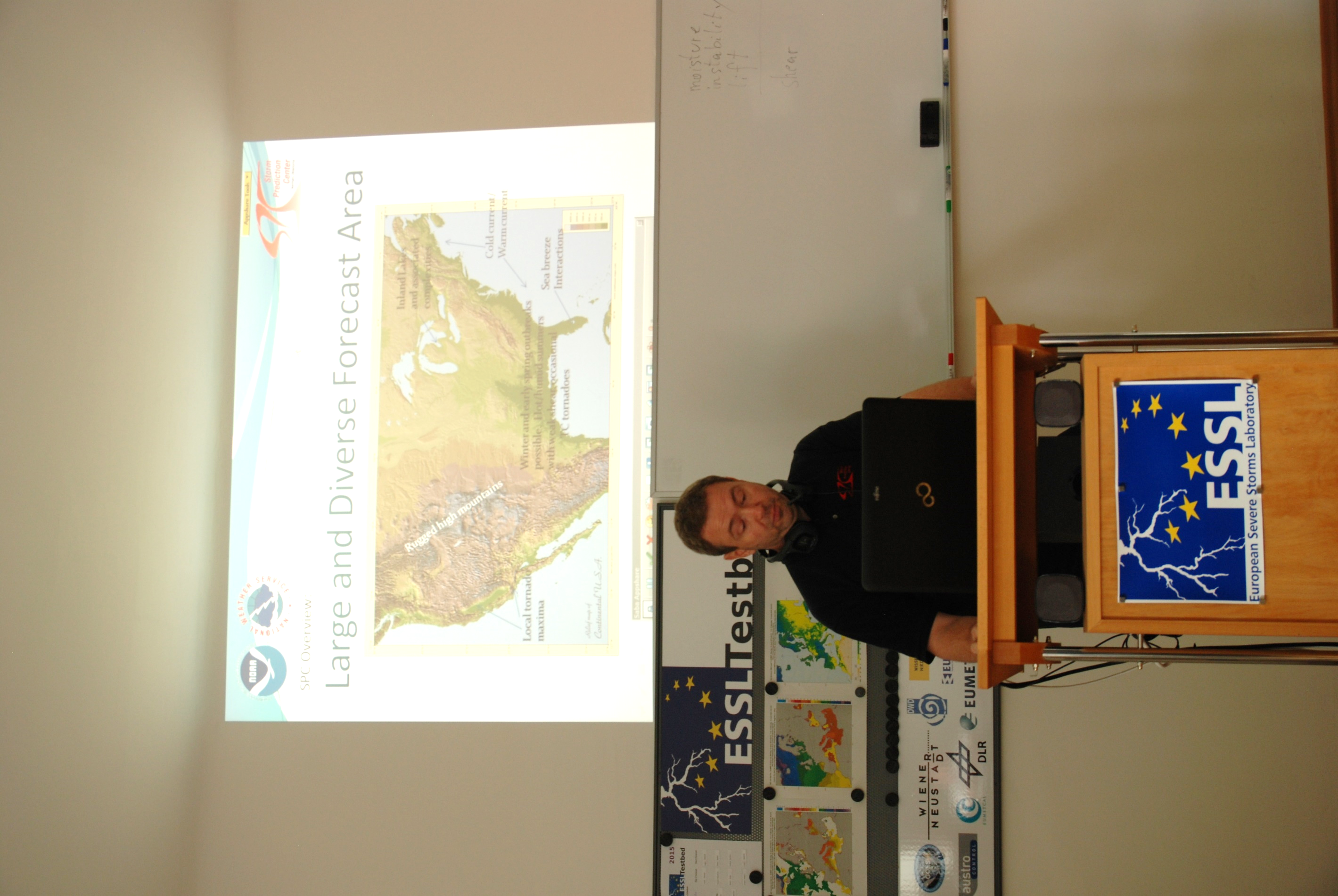 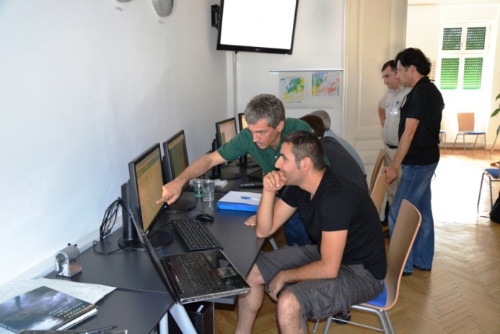 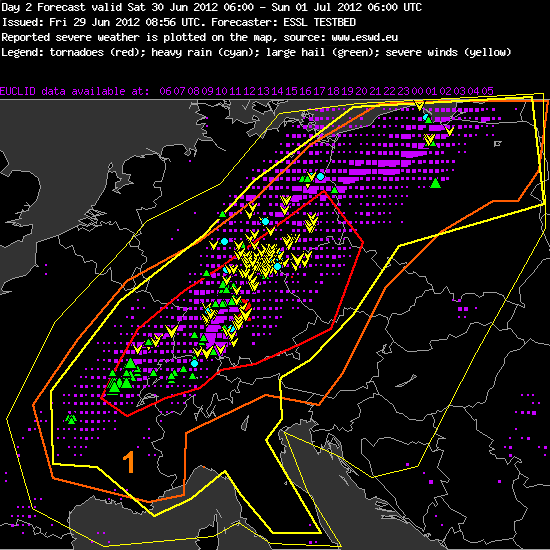 Procedure
Participants jointlymake forecasts and nowcasts
Forecasts are verified against observations
Products are evaluated
Discussion
Testbed Blog
Questionnaires
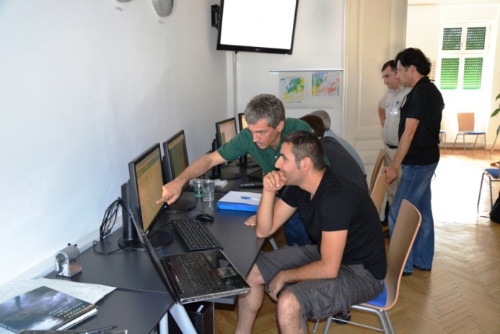 Forecast for the next day (coloured lines) with verification data (symbols reflect severe weather reports, magenta = lightning).
ESSL Testbed
We work with new experimental and operational NWP-, radar-, satellite- and remote sensing products
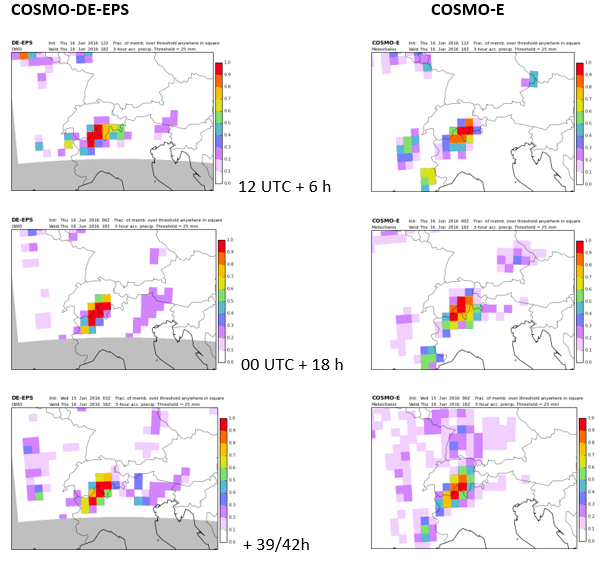 ESSL Testbed
We work with new experimental and operational NWP-, radar-, satellite- and remote sensing products
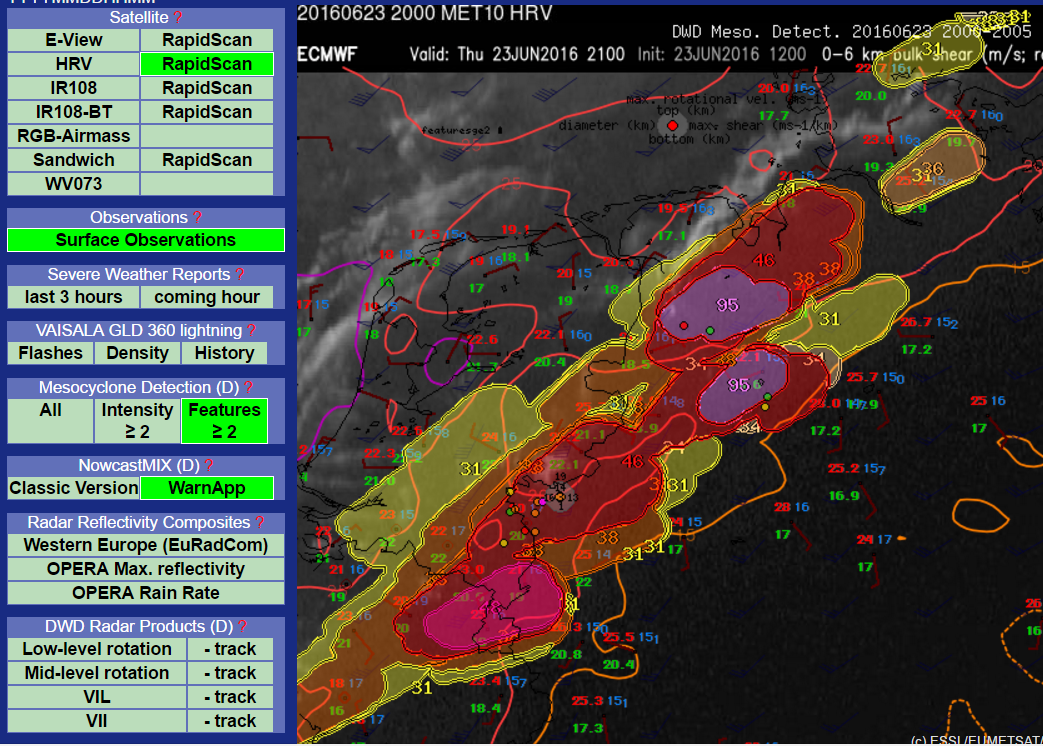 ESSL Testbed
We work with new experimental and operational NWP-, radar-, satellite- and remote sensing products
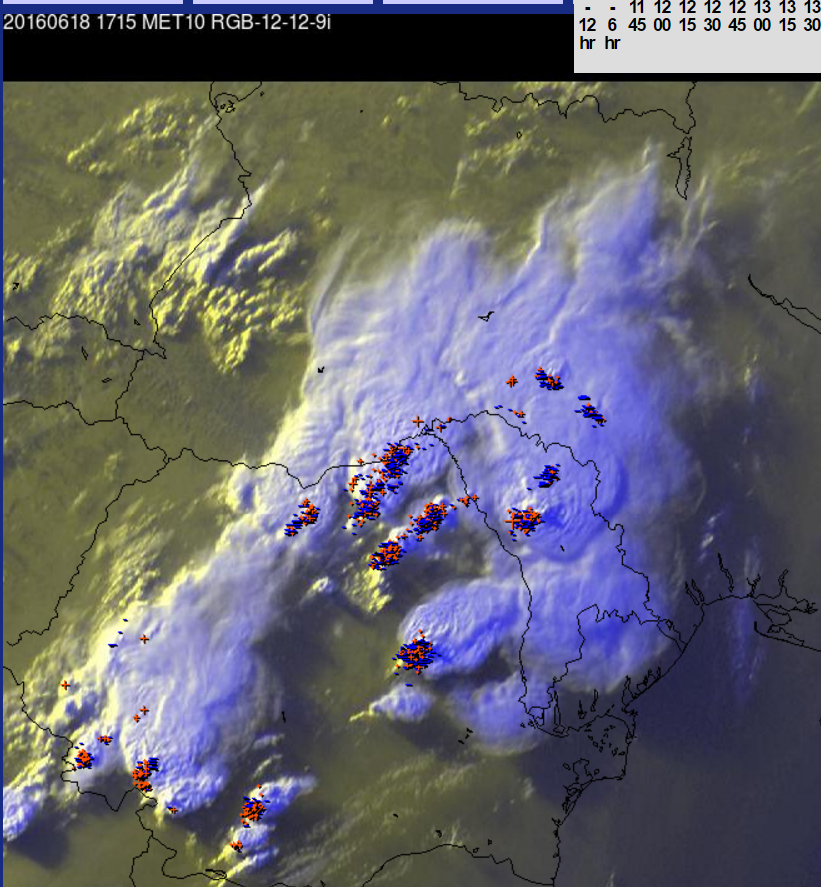 ESSL Testbed
We work with new experimental and operational NWP-, radar-, satellite- and remote sensing products
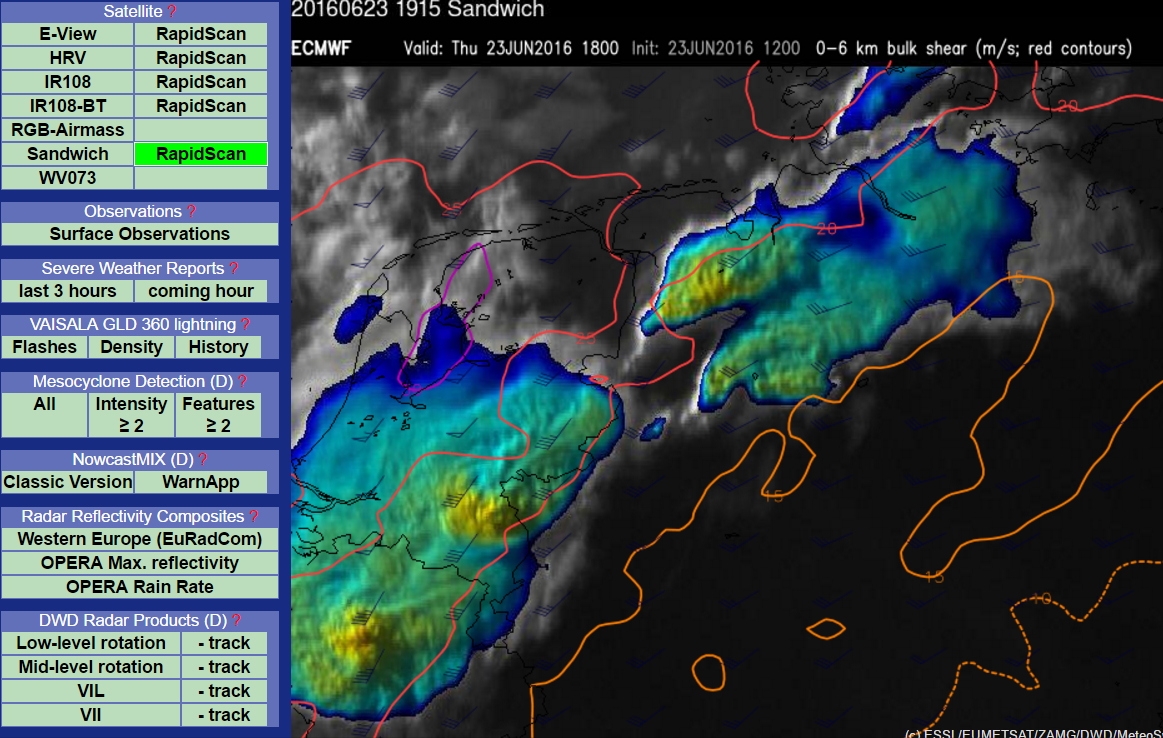 ESSL Testbed
We work with new experimental and operational NWP-, radar-, satellite- and remote sensing products
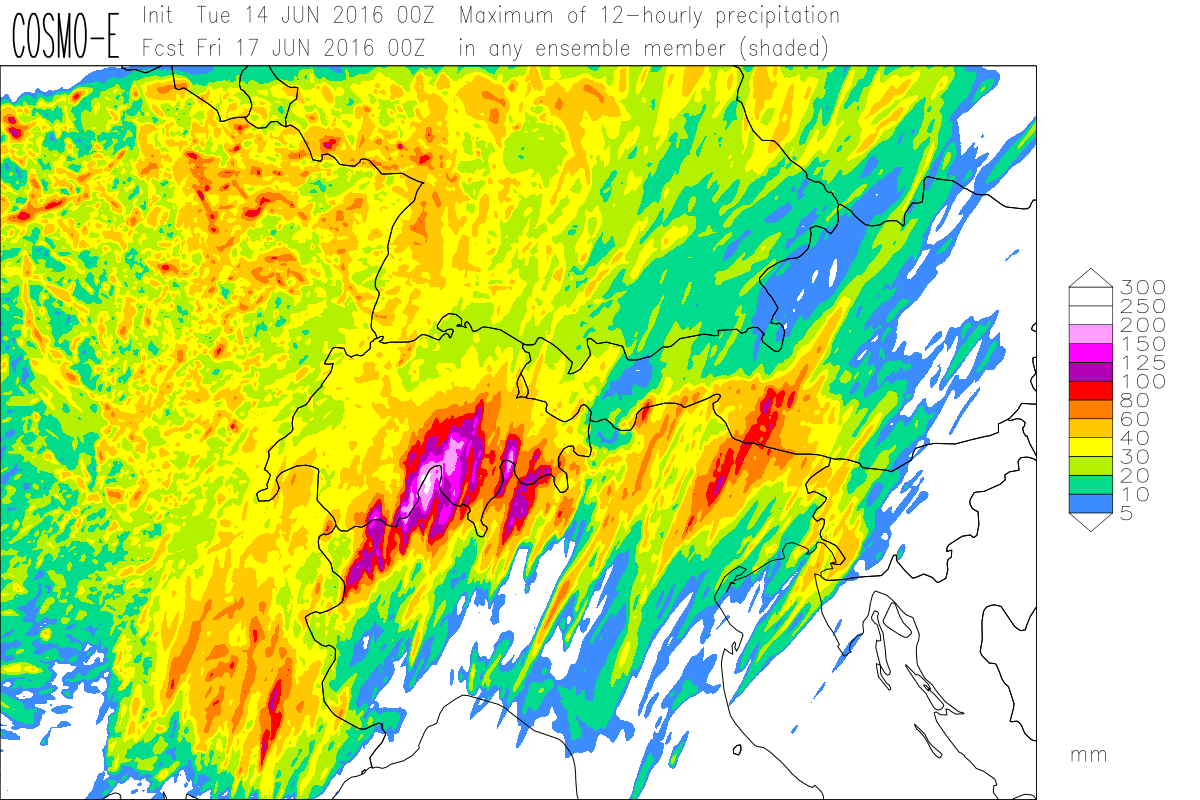 ESSL Testbed
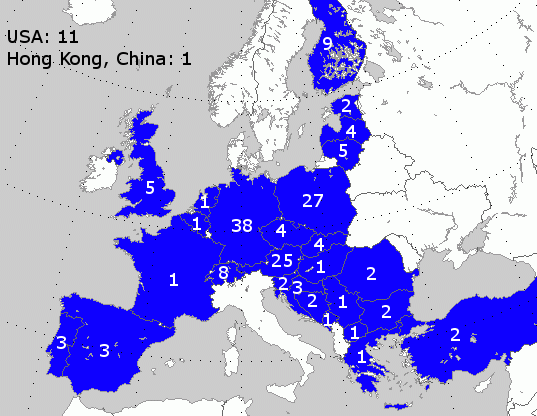 5 editions since 2016
over 200 unique participants from 29 countries
average grade on a 0-10 scale: 9.1
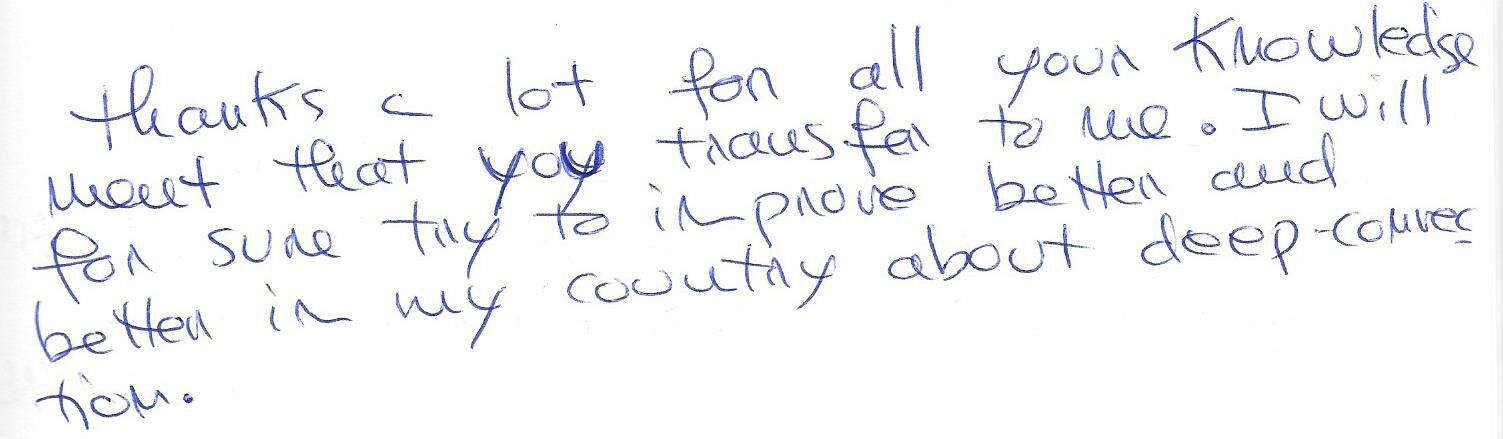 Number of participants per country
(2012-2015)
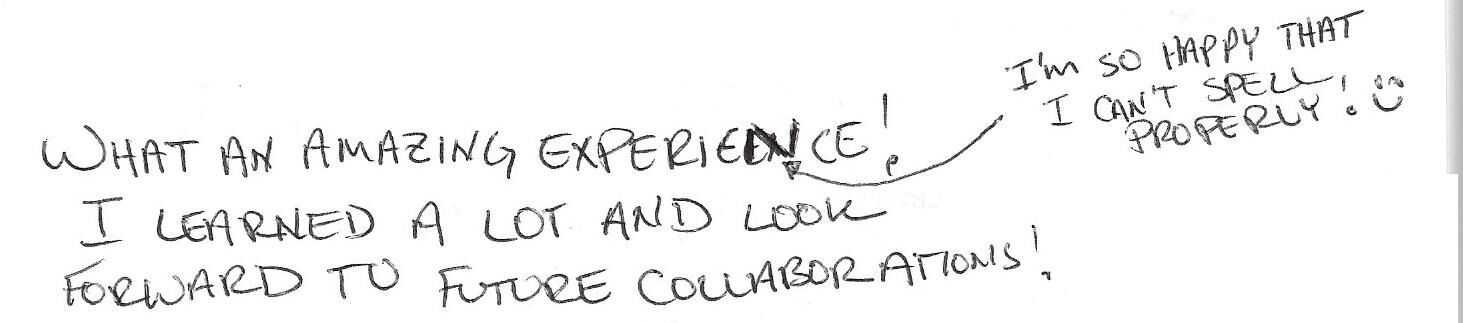 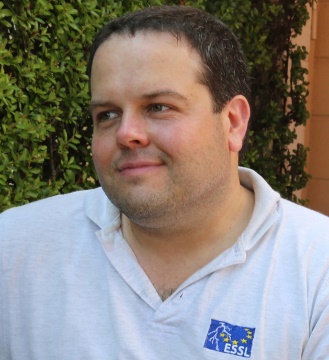 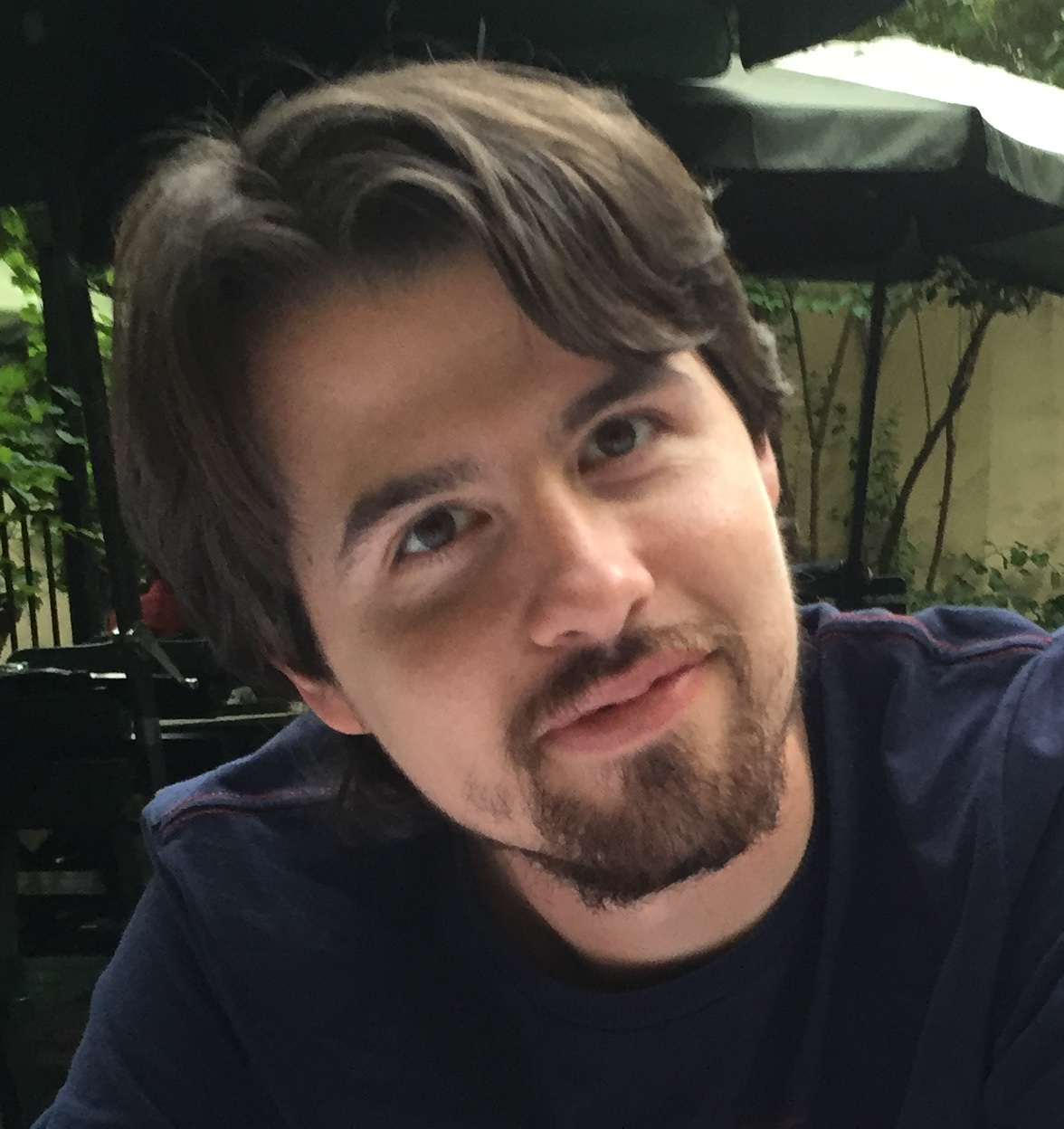 ESSL Trainings on-site
ESSL plans to offer trainings at NHMS locations starting in 2017, using the testbed web-interface
ESSL trainers:
Alois M. Holzer        Tomáš Púčik
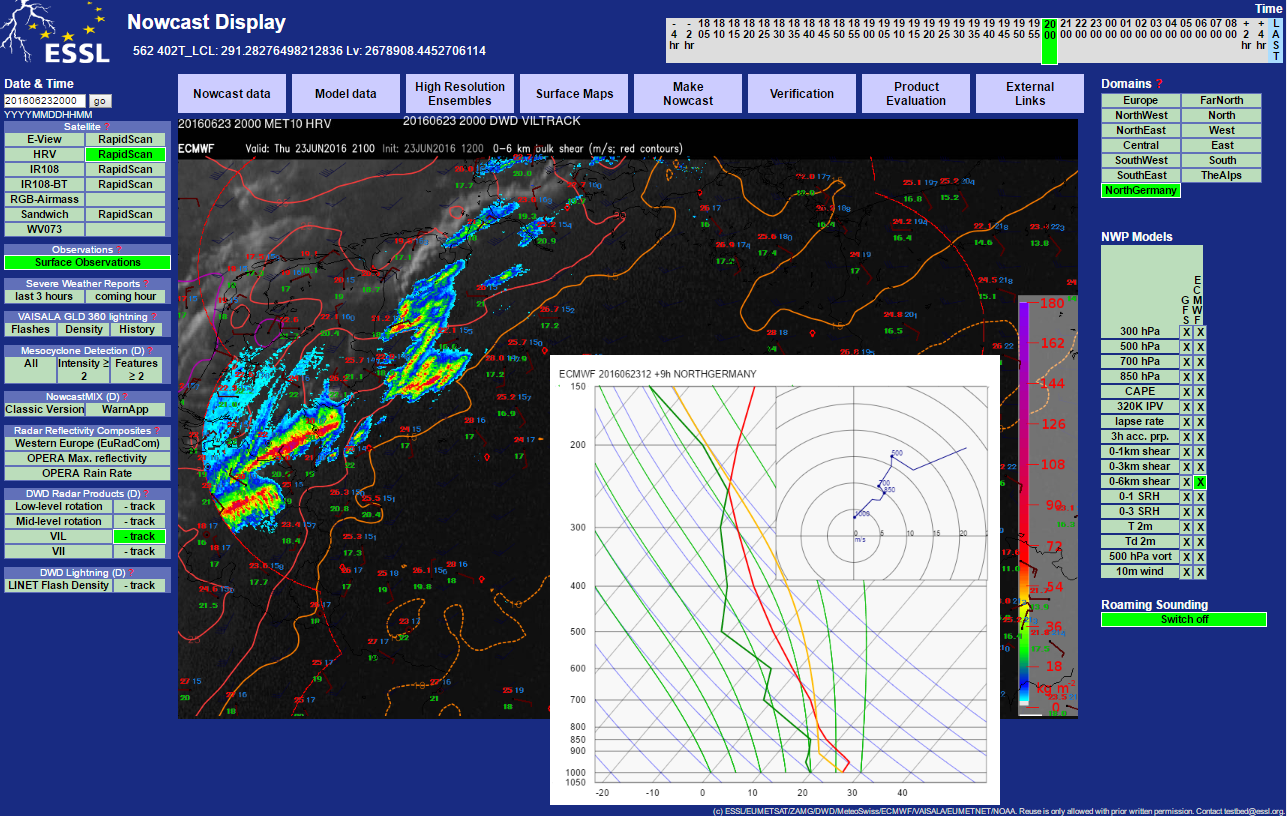